GD&T Inspection
Jeremy Winn
Support AE
Williamsburg, VA
Zach Rogers
Application Engineer
Germany
What is “GD&T” in the SA world?
Incorporating 
Standardized Inspection within SpatialAnalyzer
ASME 1994 Foundation

ASME is a single standard with a  thorough explanation and complimentary examples. It is also revised infrequently providing consistency. 

Validation for both ASME and ISO is provided.
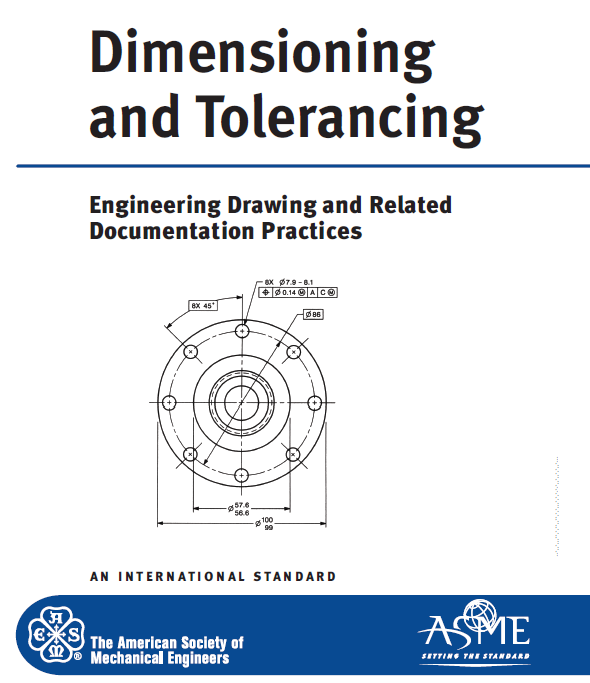 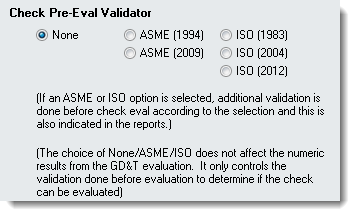 4/23/2017
GD&T Inspection
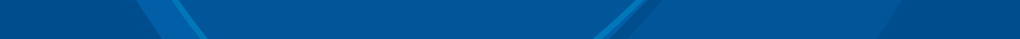 GD&T
“Regular Inspection”
Alignments:
Datum Structure
User Choice…
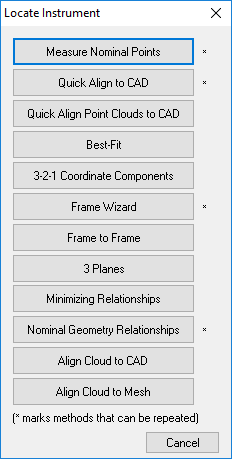 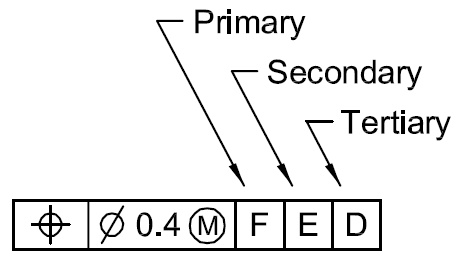 [Speaker Notes: SA’s GD&T Inspection tools provides engineer’s the ability to perform standardized Geometric Dimensioning and Tolerancing 
with complete confidence that their inspection is in accordance with the guidelines of the ASME or ISO standard.]
GD&T Inspection
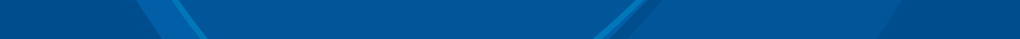 GD&T
“Regular Inspection”
Alignments:
Datum Structure
User Choice…
Bounding Condition***
RMS (root mean square)
Evaluation:
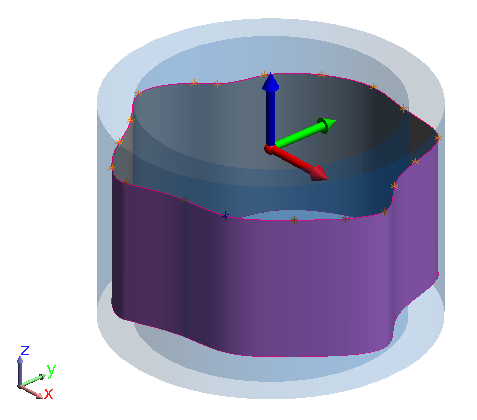 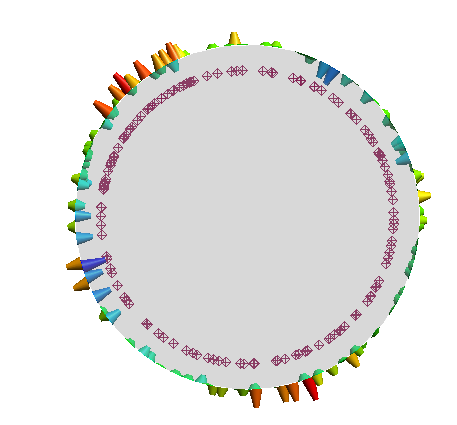 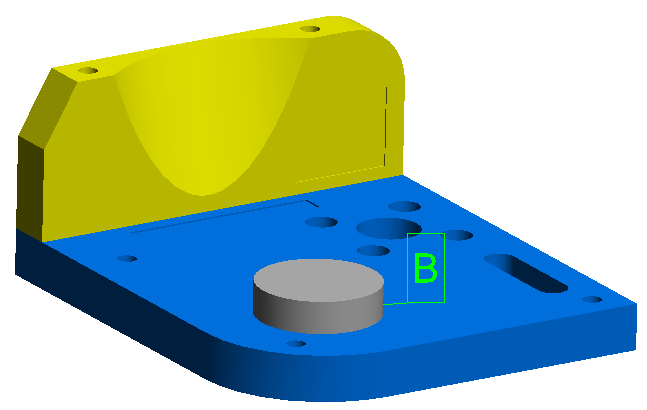 [Speaker Notes: SA’s GD&T Inspection tools provides engineer’s the ability to perform standardized Geometric Dimensioning and Tolerancing 
with complete confidence that their inspection is in accordance with the guidelines of the ASME or ISO standard.]
GD&T Inspection
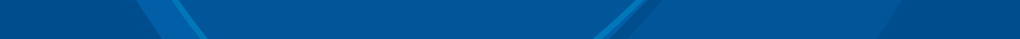 GD&T
“Regular Inspection”
Alignments:
Datum Structure
User Choice…
Bounding Condition***
RMS (root mean square)
Evaluation:
Goal:
Pass / Fail Result
Understand Contributing errors
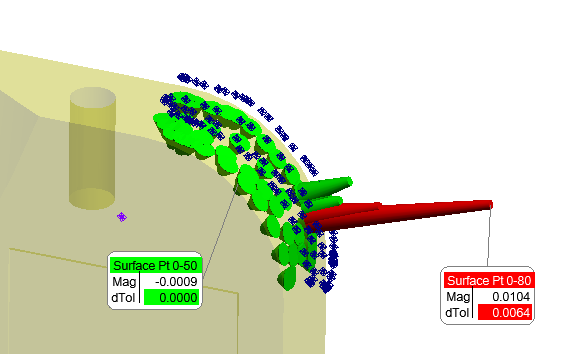 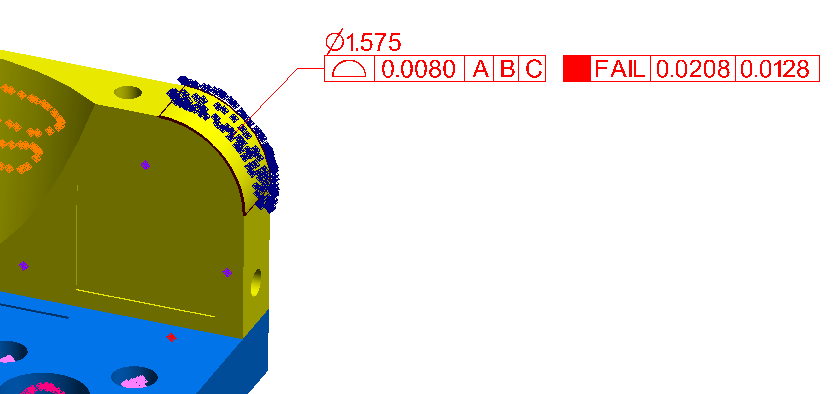 [Speaker Notes: SA’s GD&T Inspection tools provides engineer’s the ability to perform standardized Geometric Dimensioning and Tolerancing 
with complete confidence that their inspection is in accordance with the guidelines of the ASME or ISO standard.]
GD&T Inspection
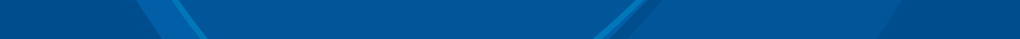 GD&T Inspection - 2 Distinct Steps
1. Defining the Checks
	Building Annotations 
Tolerance Structure
Nominal designation
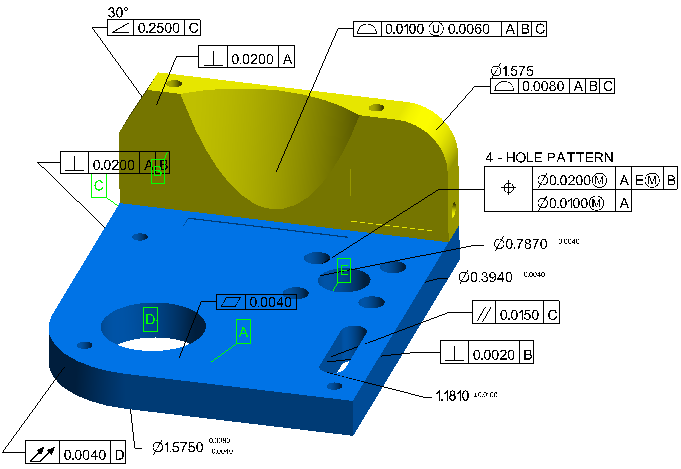 2. Measurement Process
	Data Gathering & Association
Inspection/ inspect scripting
Toolkit or direction Association 
or Measurement Plan (MP)
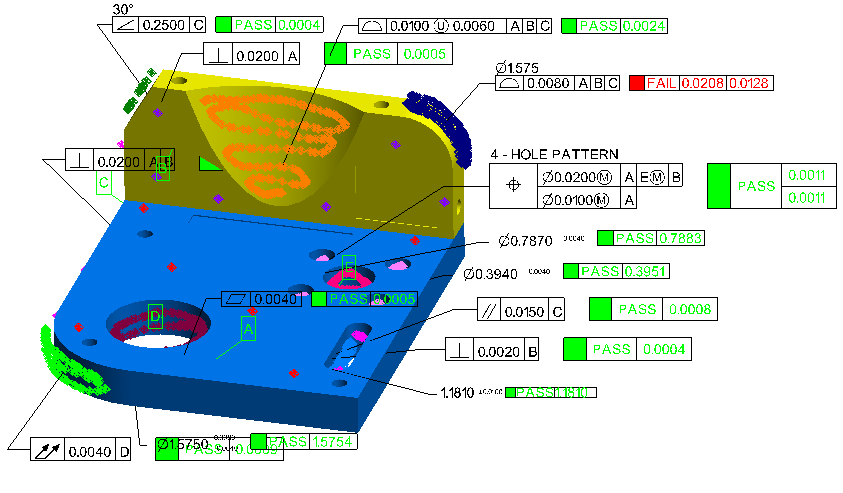 Building Annotations
The Definition and Details for a Check.
GD&T Annotations
First Option - Import
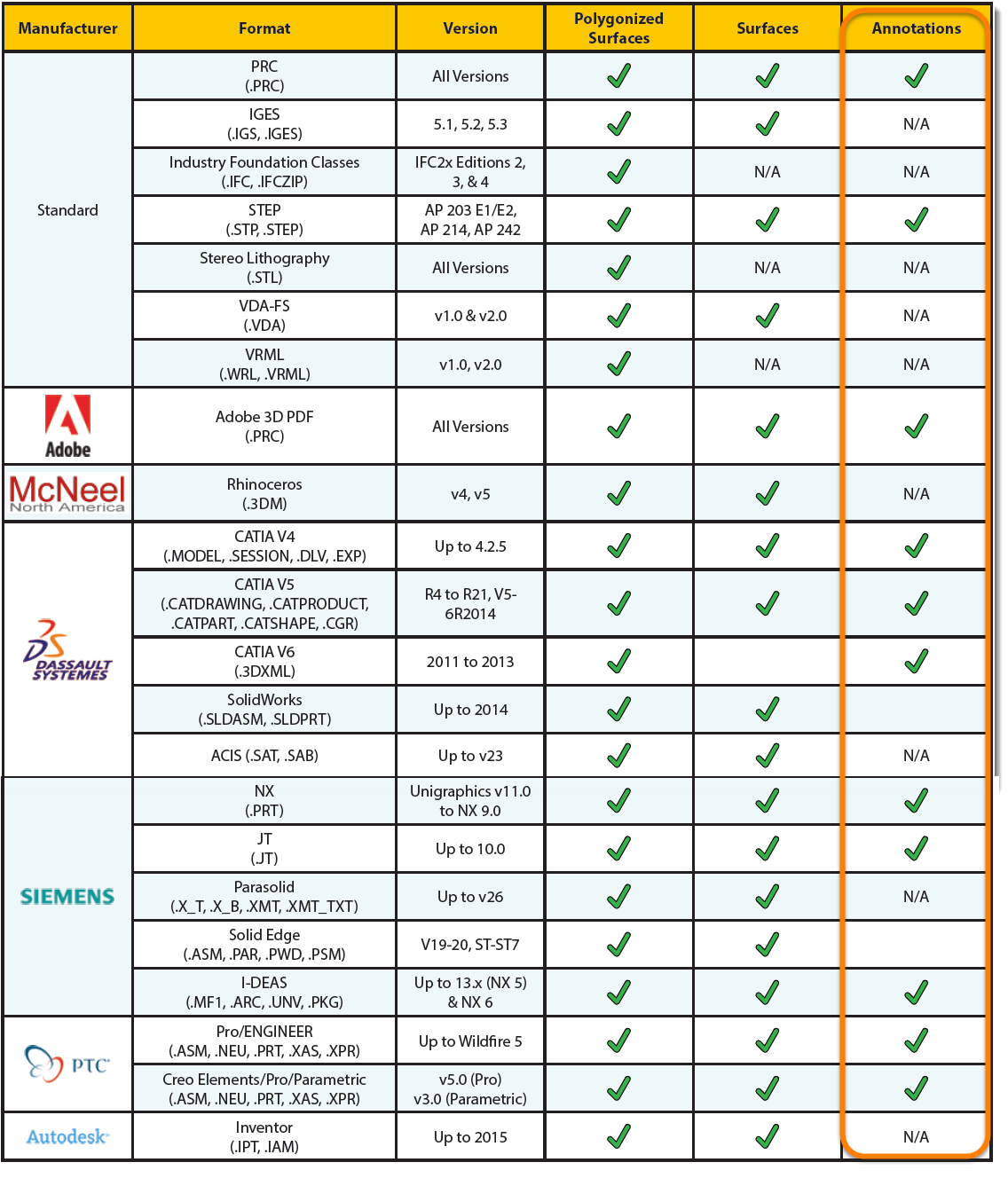 Importing from CAD:
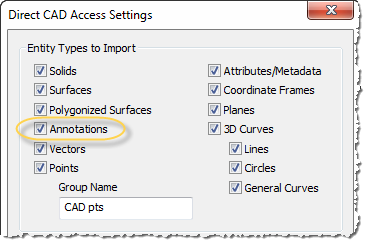 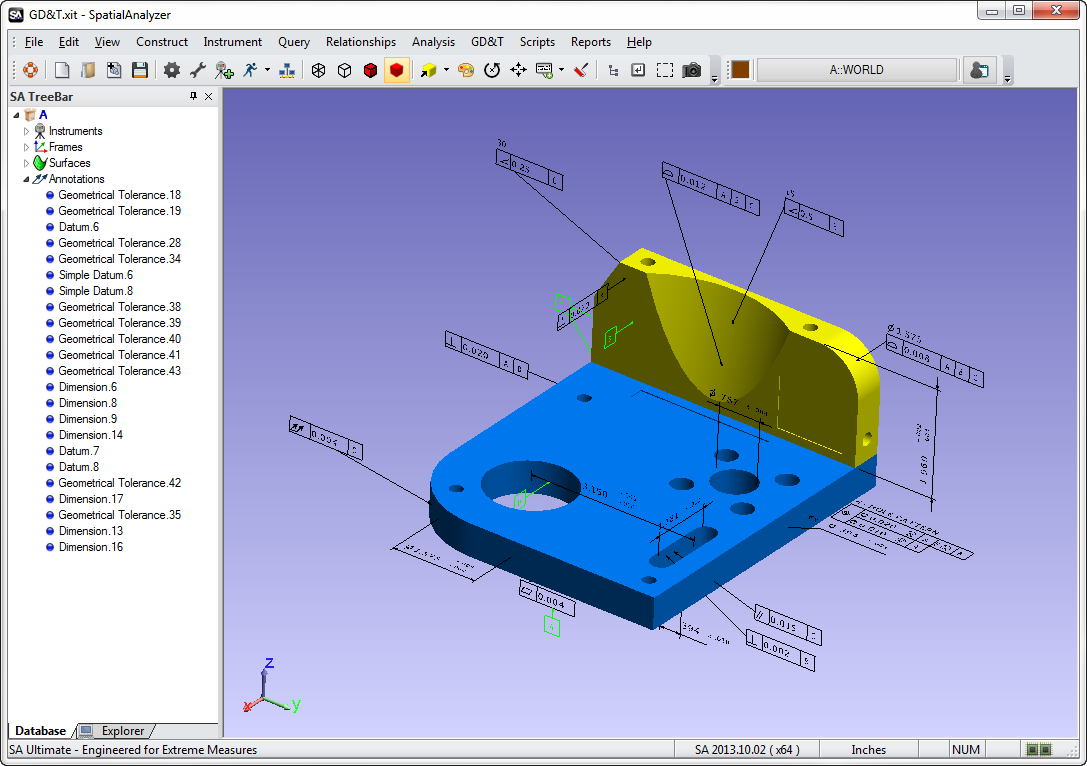 4/23/2017
GD&T Annotations
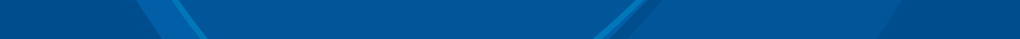 Anatomy of an Annotation
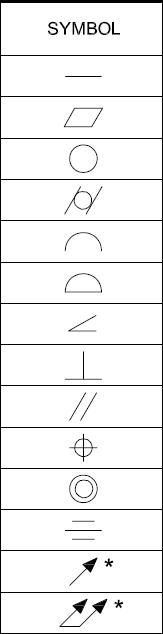 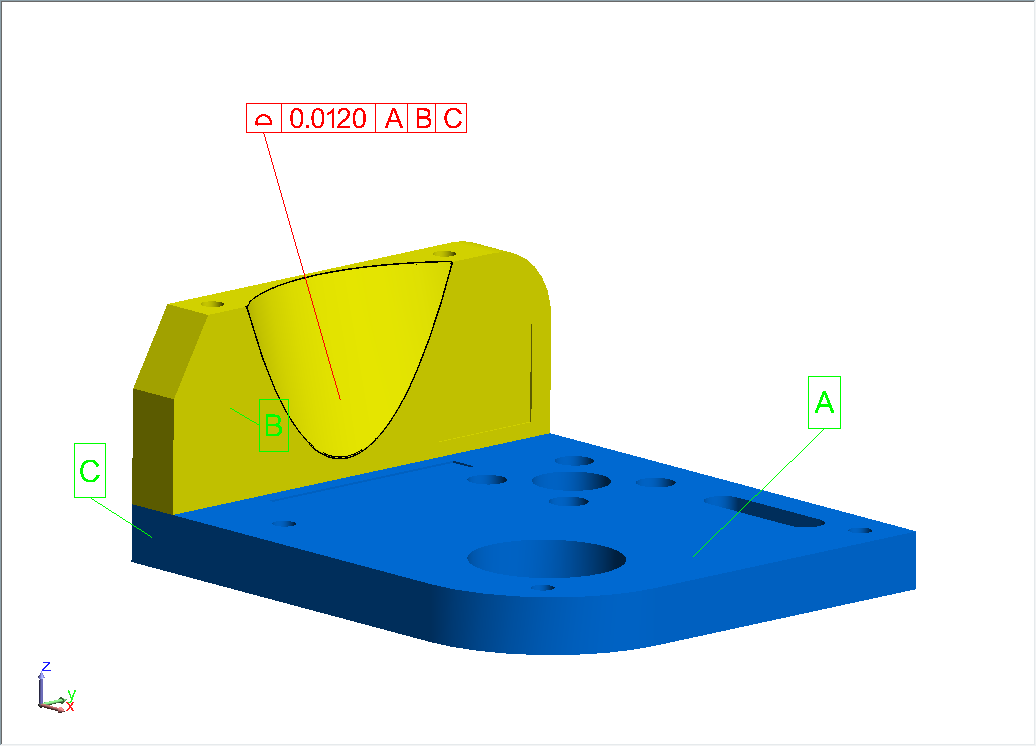 Tolerance = 0.012
With an Alignment:
Primary Datum A
Secondary Datum B
Tertiary Datum C
Surface Profile
GD&T Annotations
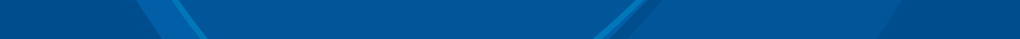 Anatomy of an Annotation
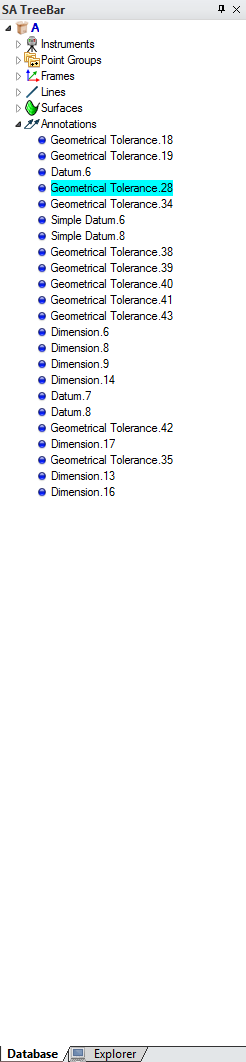 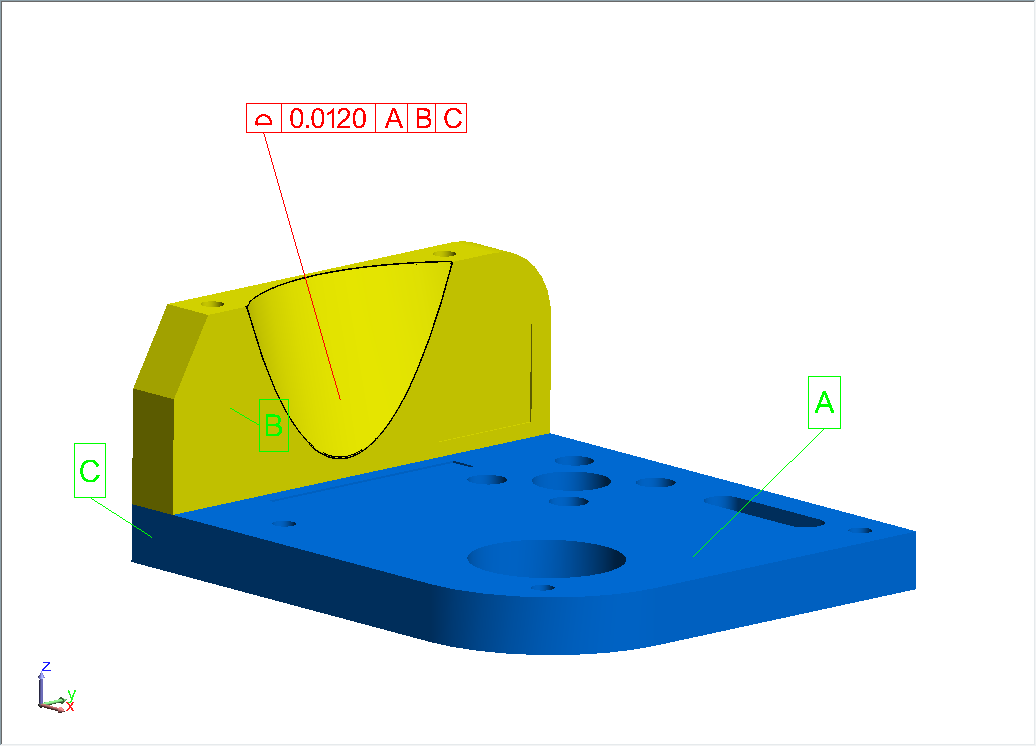 GD&T Annotations
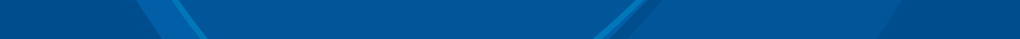 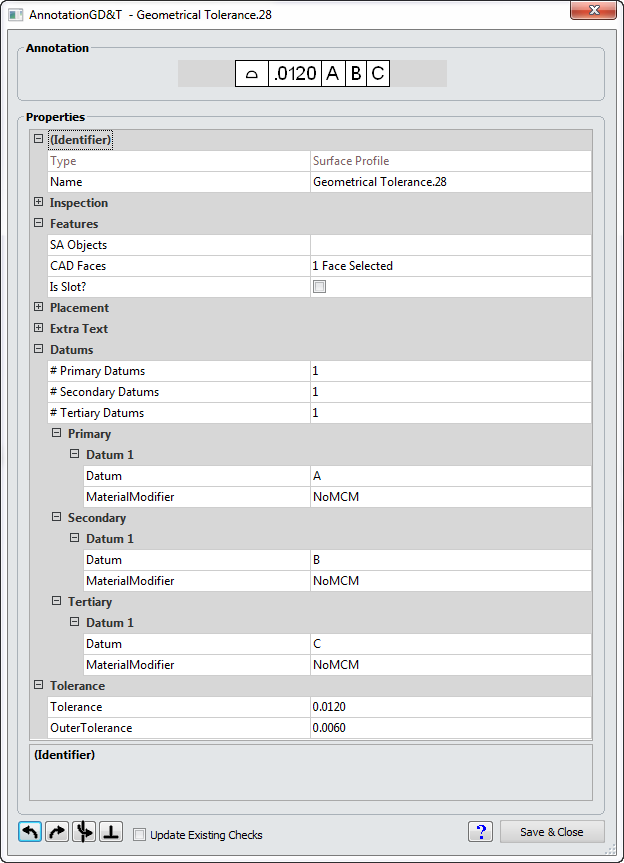 Anatomy of an Annotation
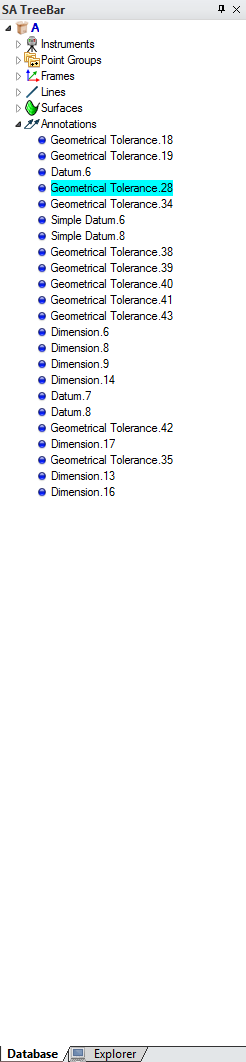 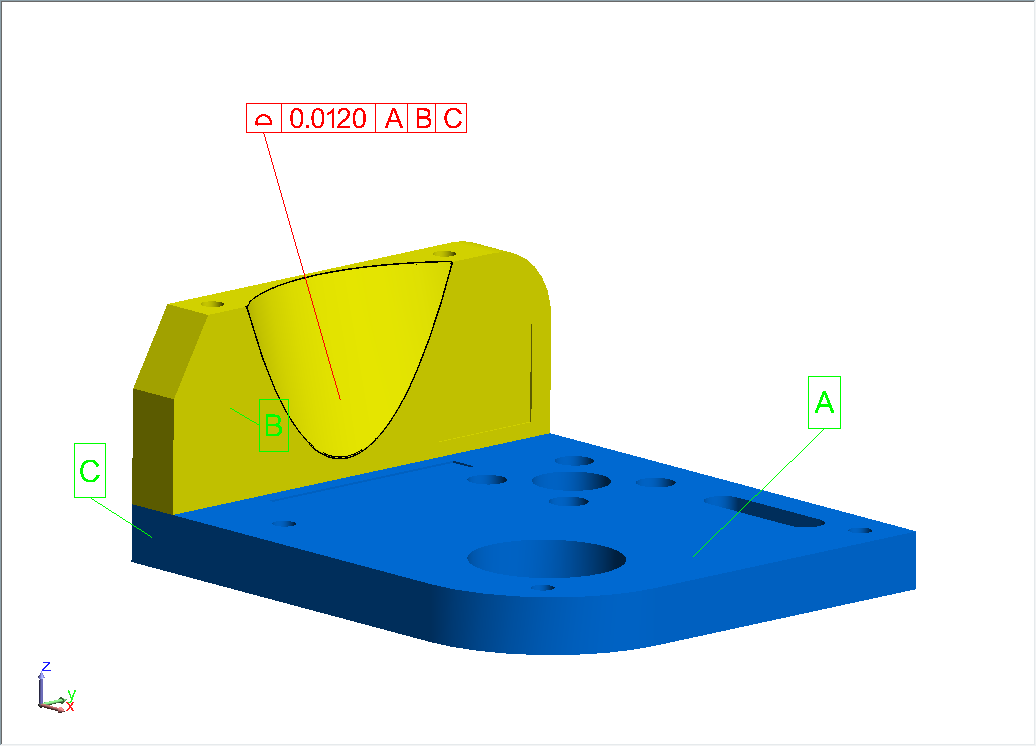 SA Objects/CAD Face
Datum Assignment
Tolerance Definition
Building Annotations
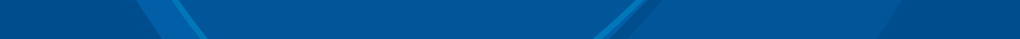 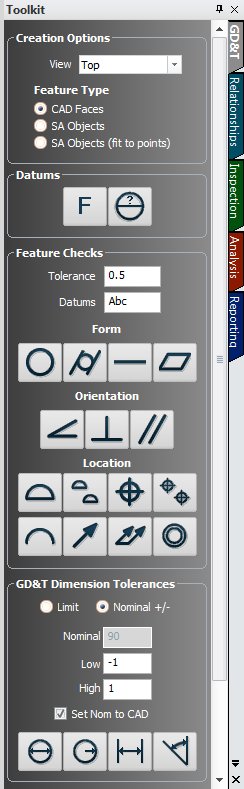 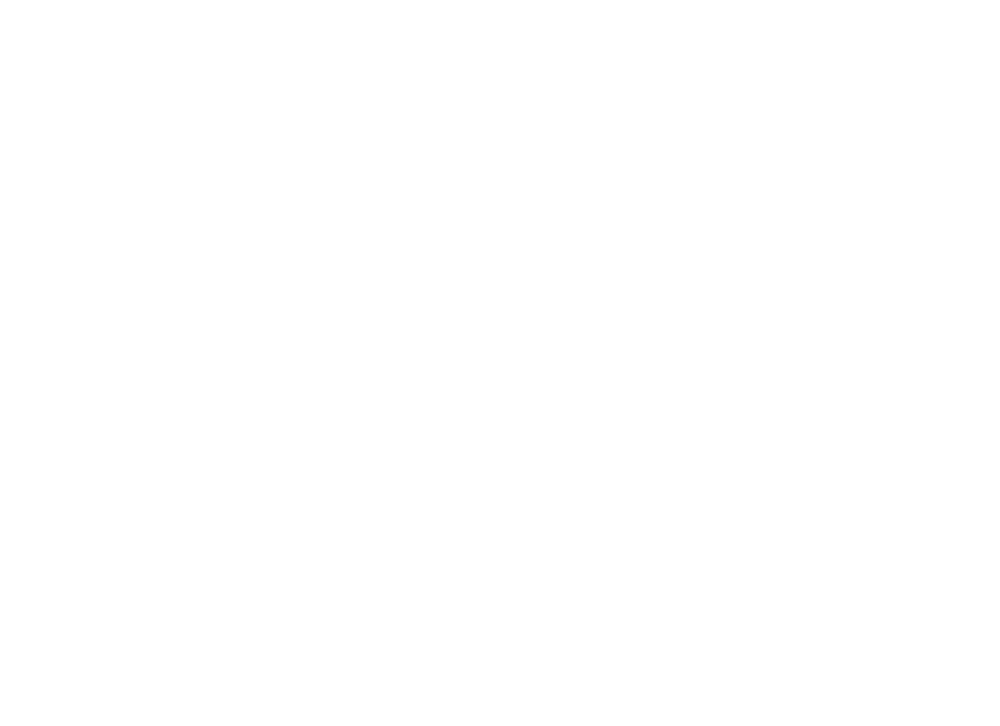 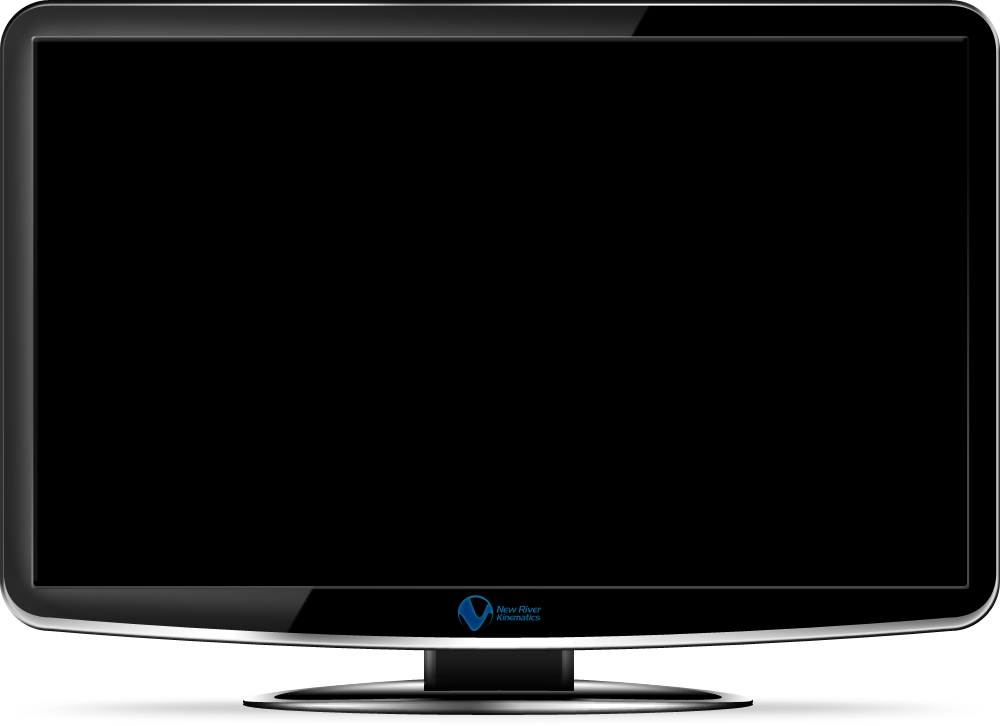 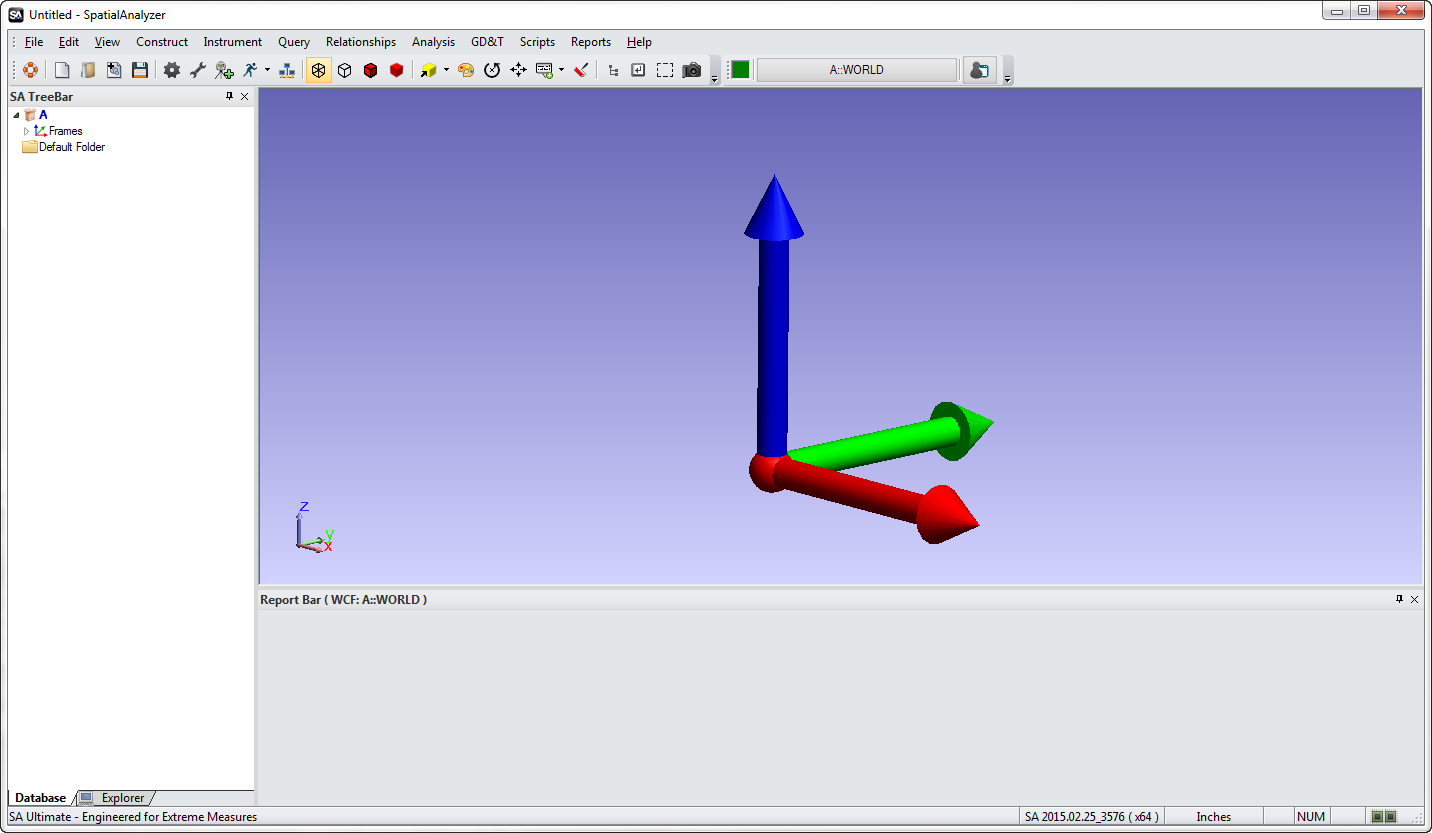 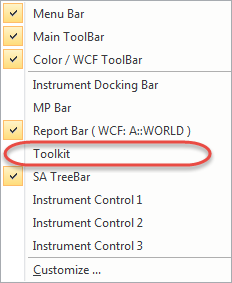 GD&T Annotations
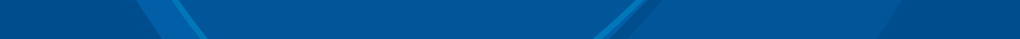 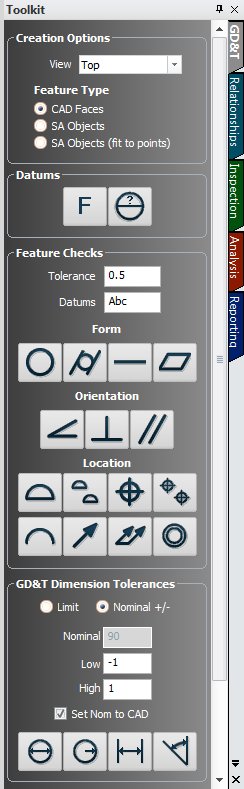 Annotation View Orientation:
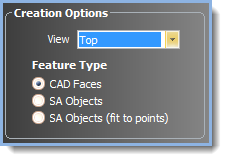 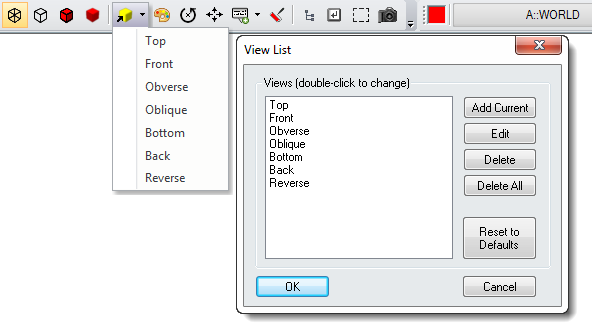 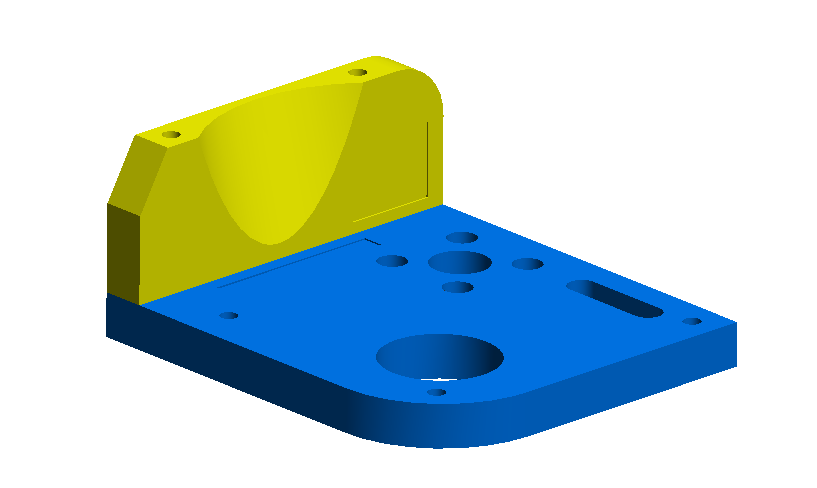 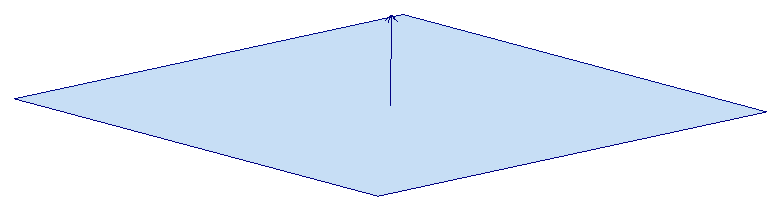 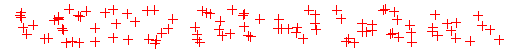 GD&T Annotations
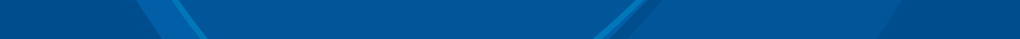 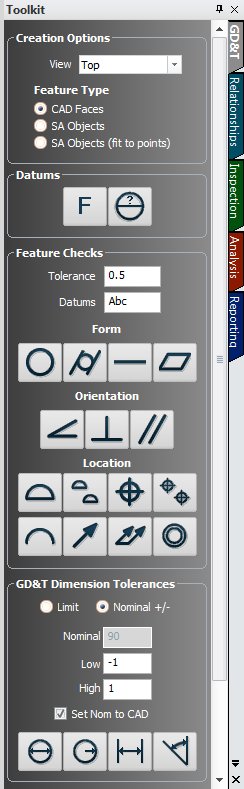 Datum and Datum Target Designations
(Hold down A-Z to pick a letter)
Click-point defines leader line anchor point
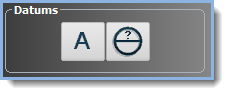 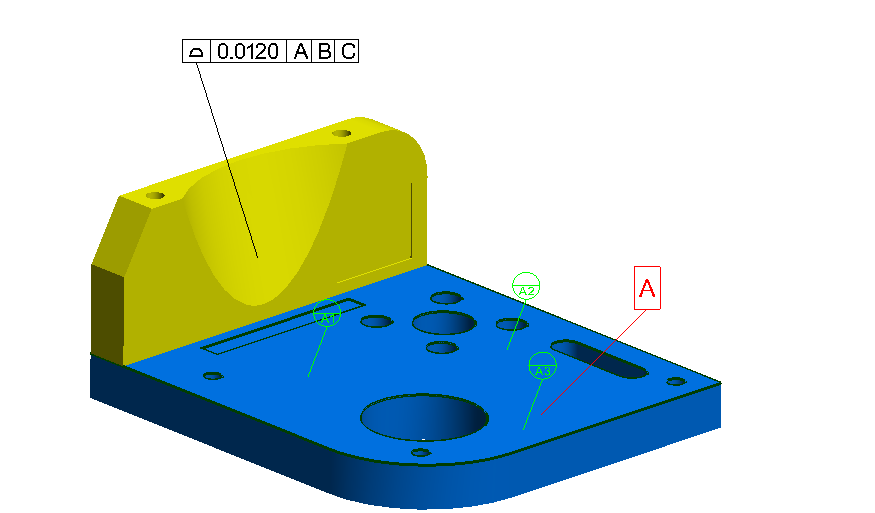 GD&T Annotations
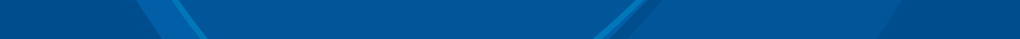 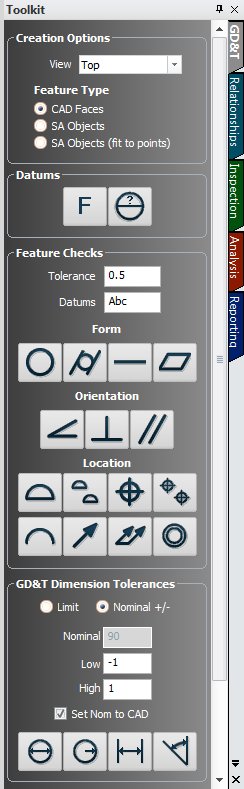 Feature Checks Designation:
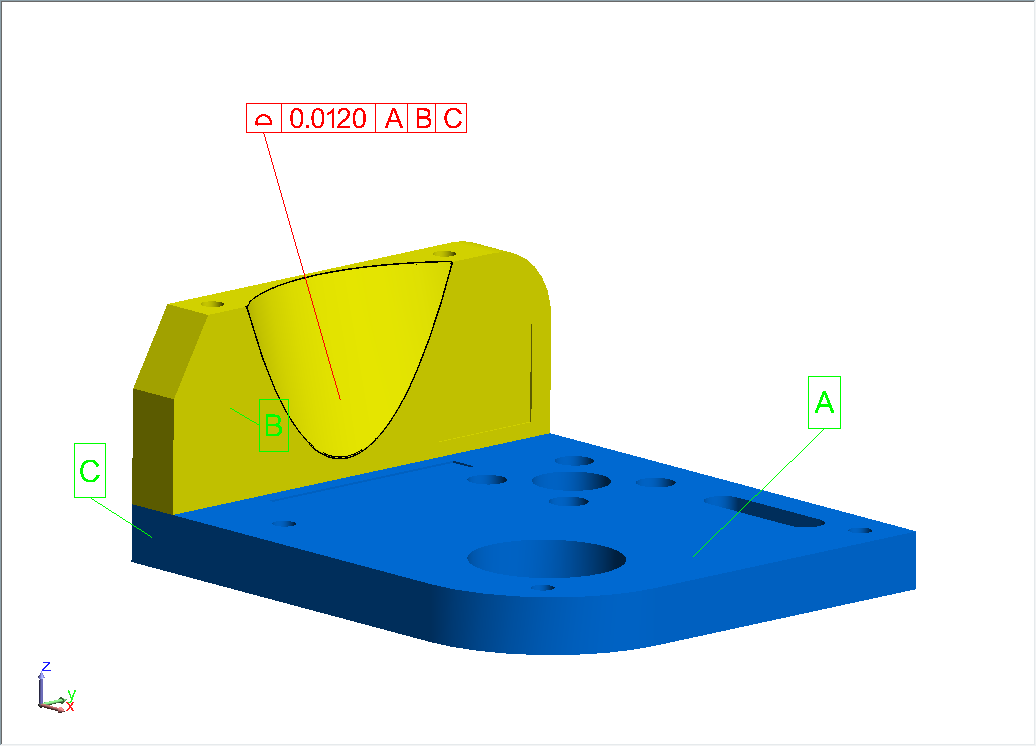 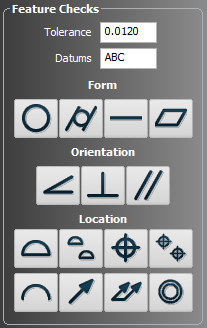 2.
1.
3.
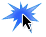 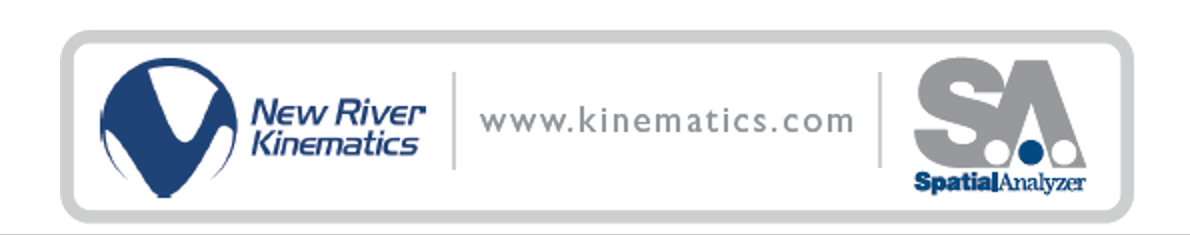 GD&T Annotations
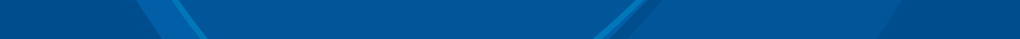 Anatomy of an Annotation
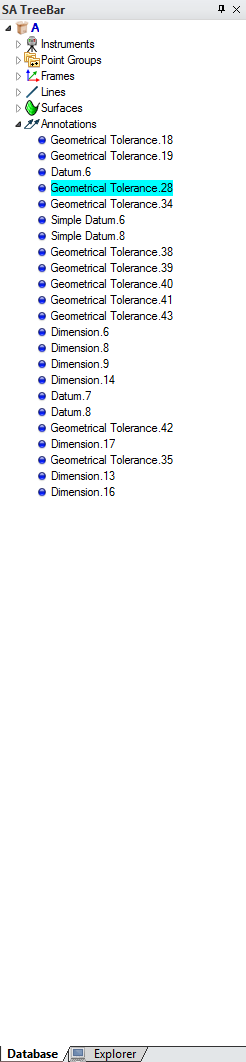 New Right-Click Options:
Annotation Notes
Drag Annotations
Set Text Scale
Show/Hide Selected
Callout Views & Layers
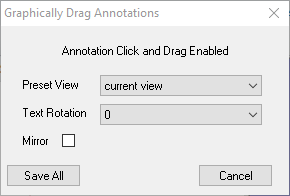 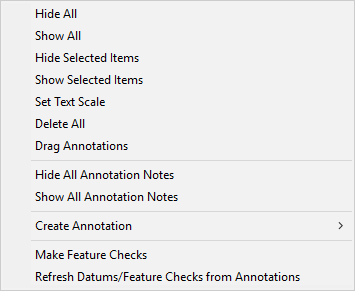 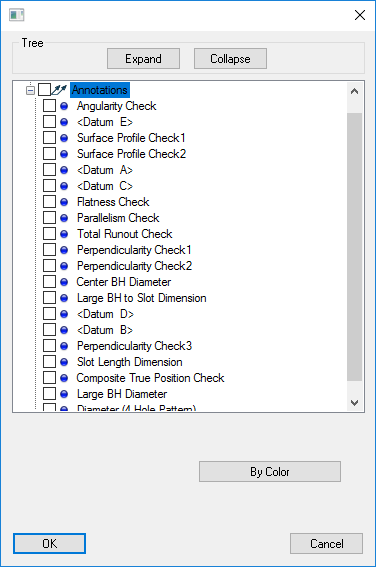 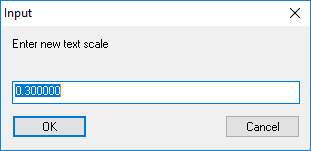 GD&T Inspection
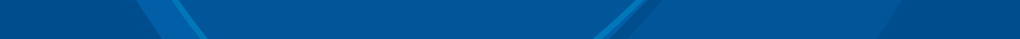 GD&T Inspection - 2 Distinct Steps
1. Defining the Checks
	Building Annotations 
Tolerance Structure
Nominal designation
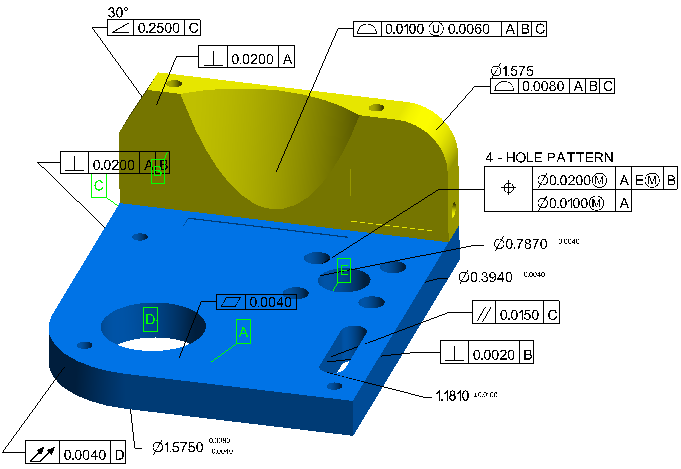 2. Measurement Process
	Data Gathering & Association
Inspection/ inspect scripting
Toolkit or direction Association 
or Measurement Plan (MP)
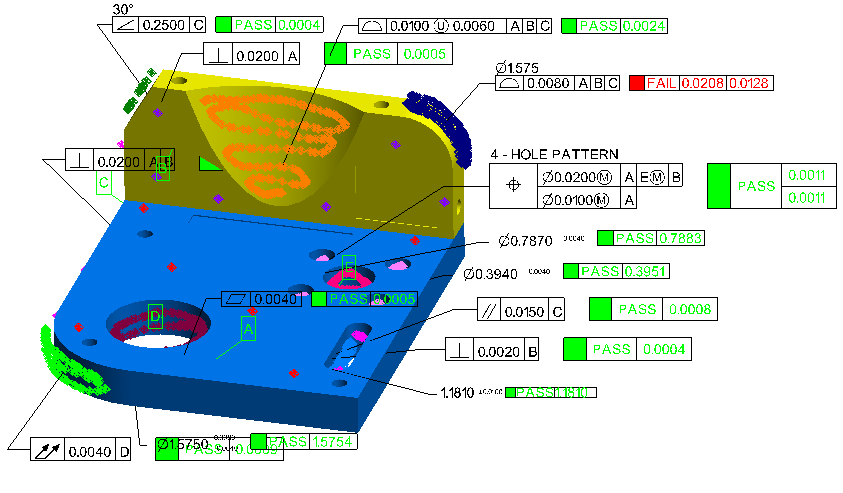 GD&T Inspection
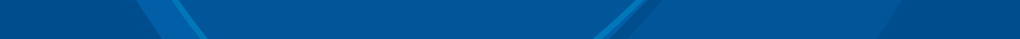 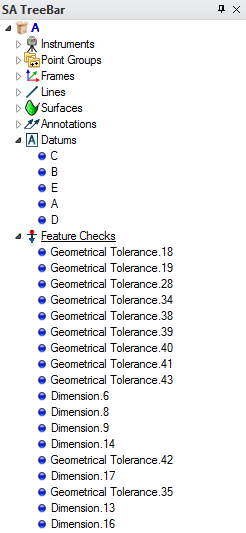 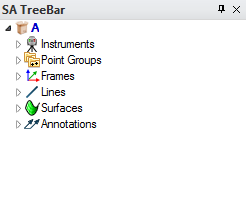 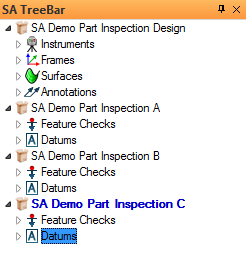 Tree Structure
Annotations
Tolerance & check definition
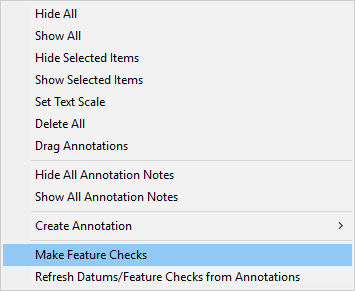 Datums & Feature Checks
Link points to annotations
Point offset & evaluation control 
Contain guided inspection controls
Inspections must be in the working collection and are collection specific.
GD&T Inspection
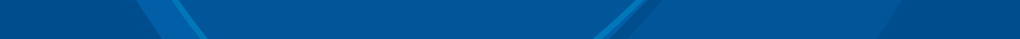 Direct Point Association
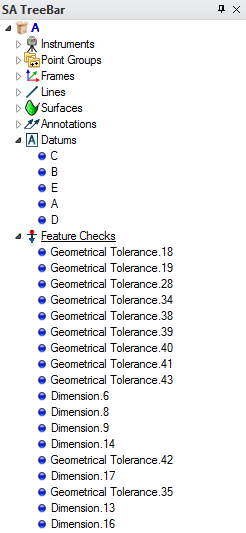 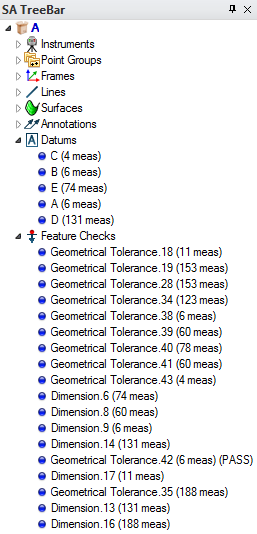 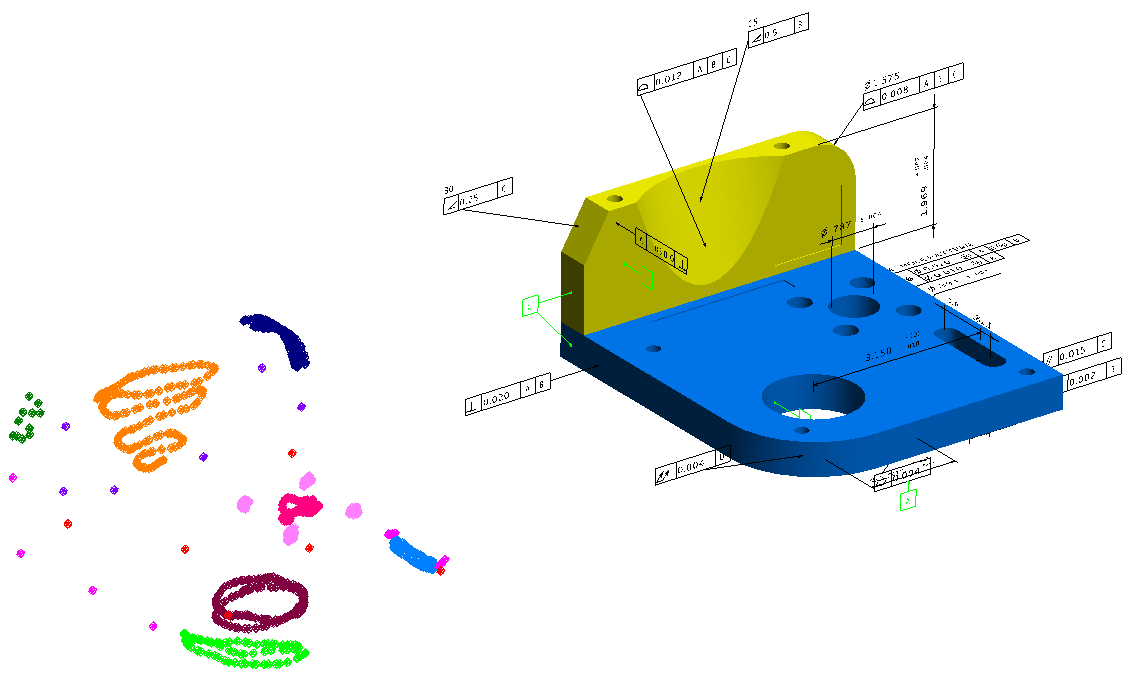 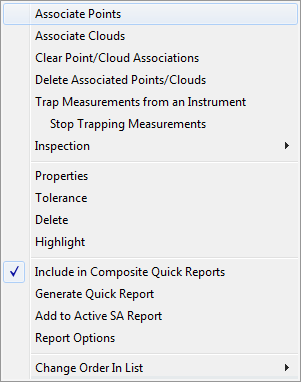 GD&T Inspection
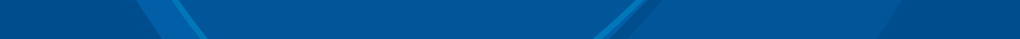 Trapping Measurements
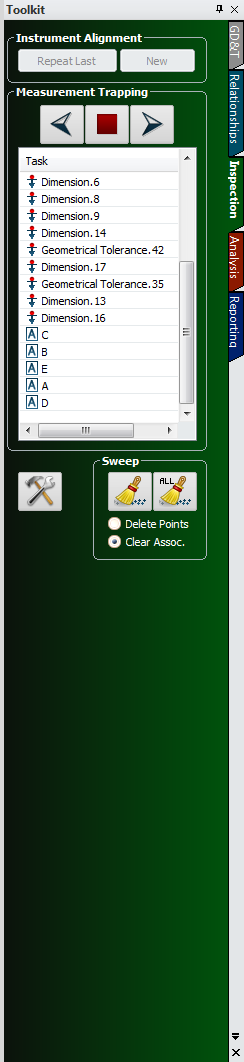 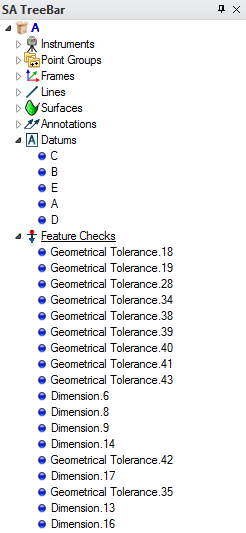 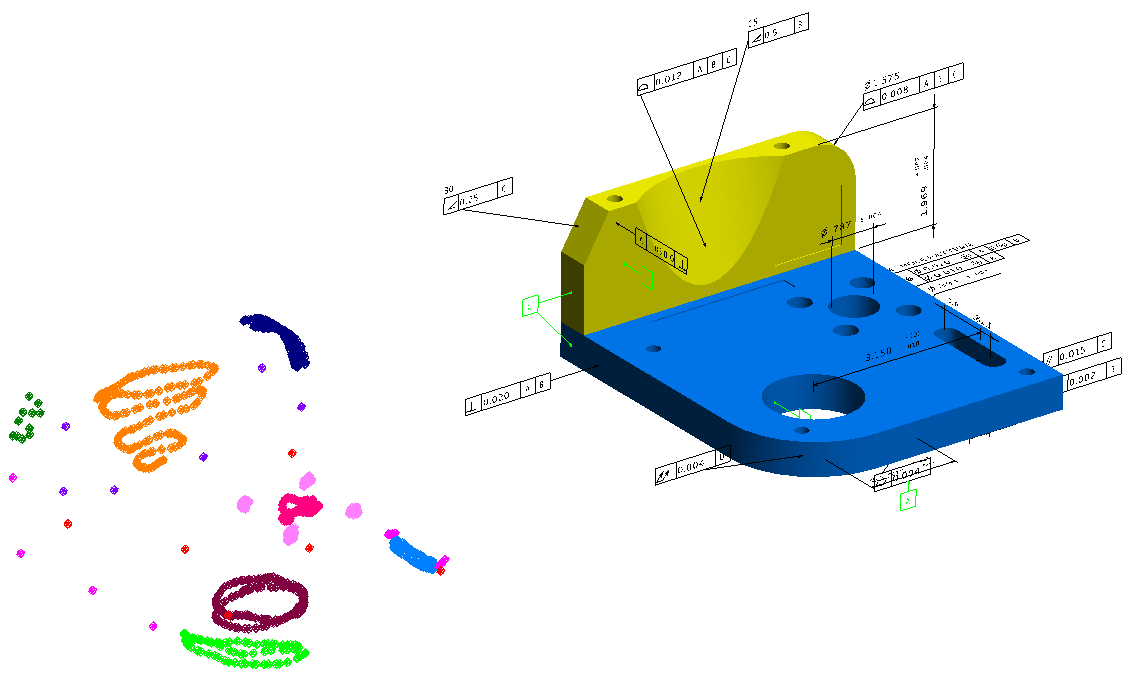 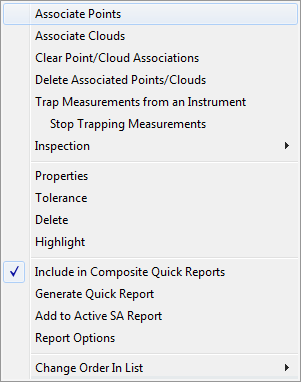 GD&T Inspection
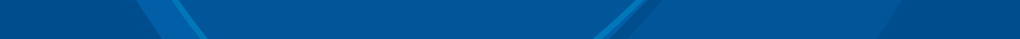 Guided Inspection
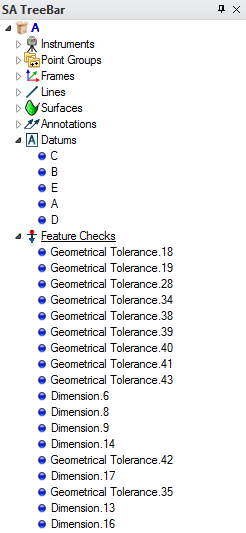 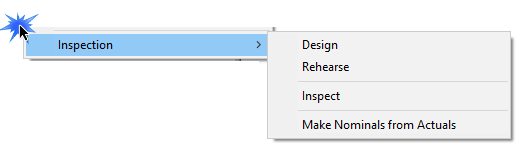 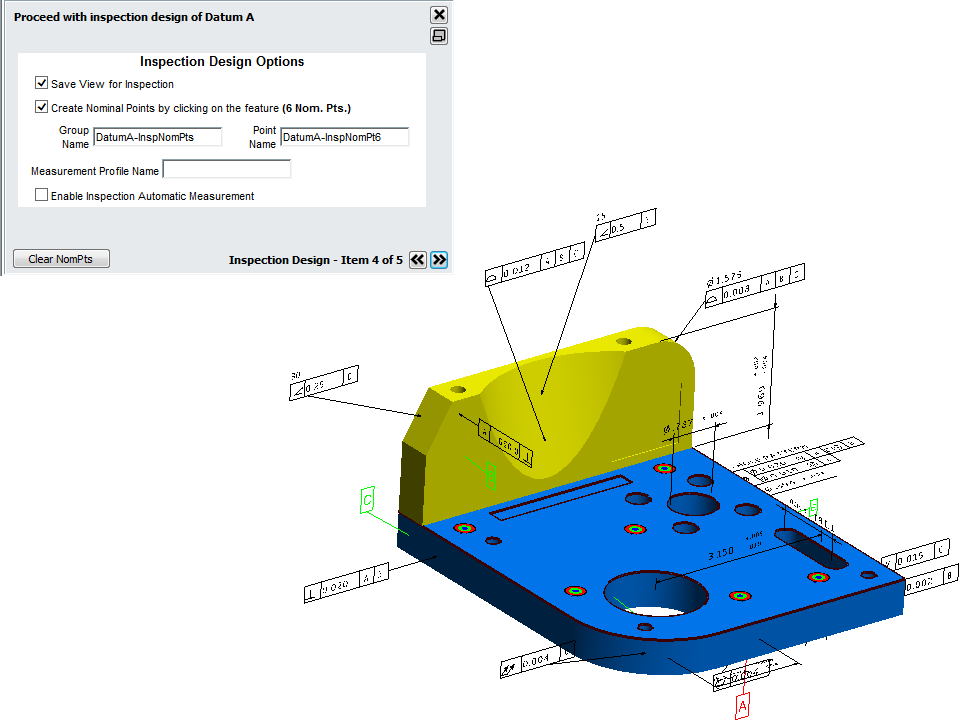 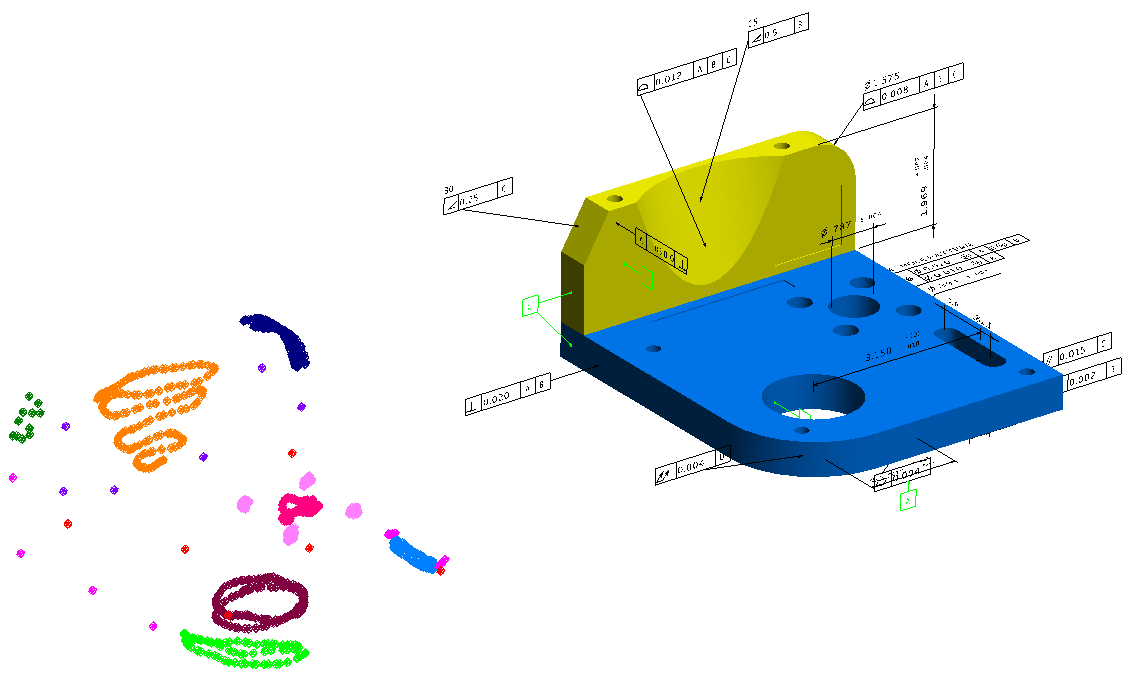 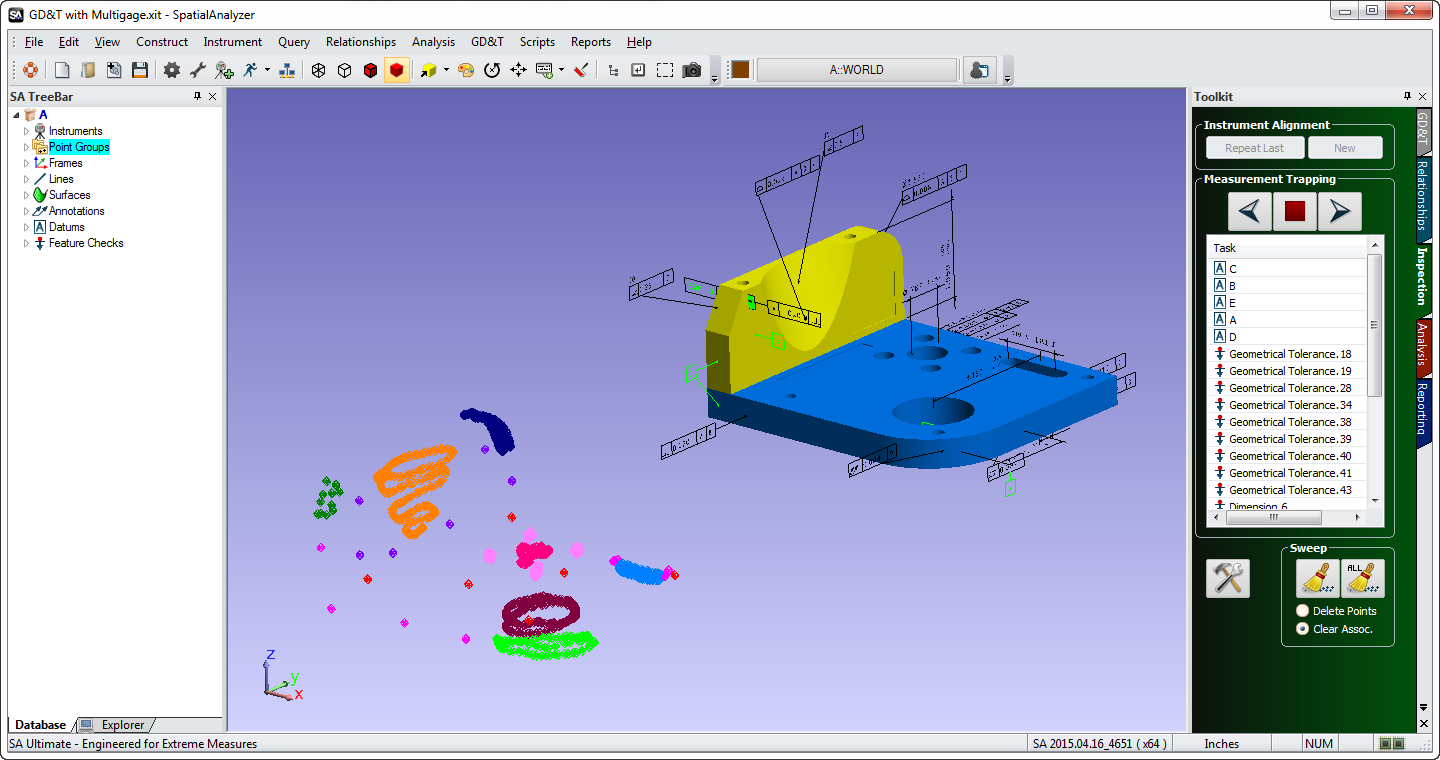 Demo – Basic Fit & Link Data
GD&T Inspection
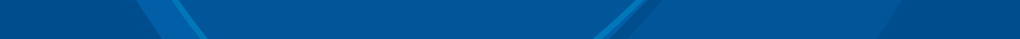 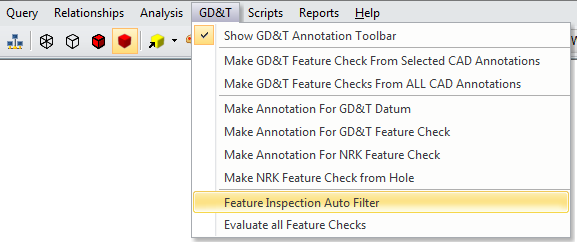 Automatic Point Association
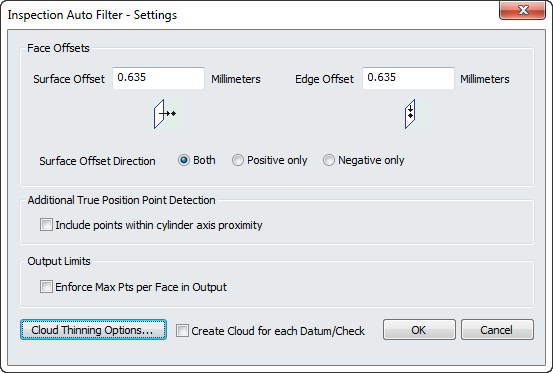 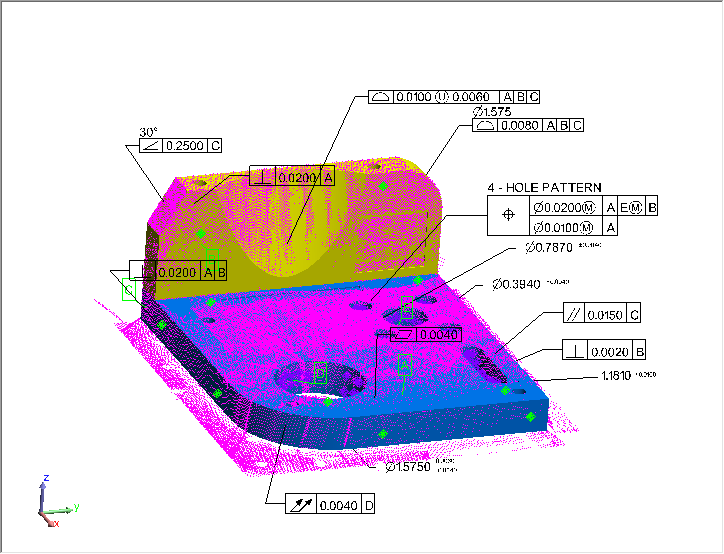 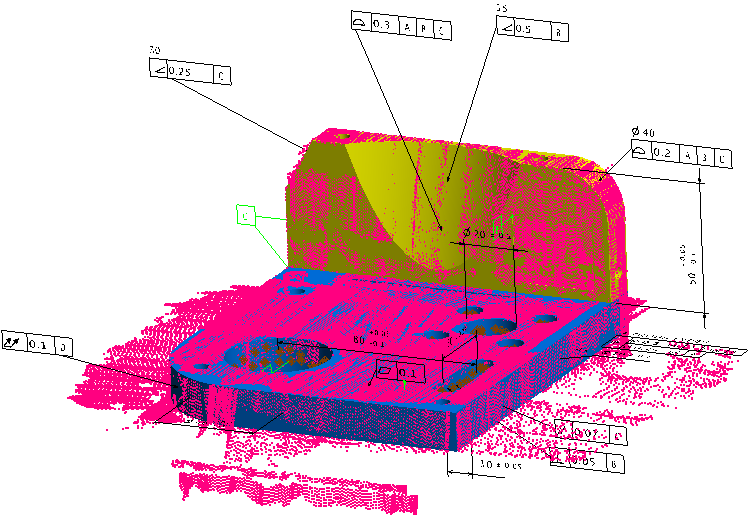 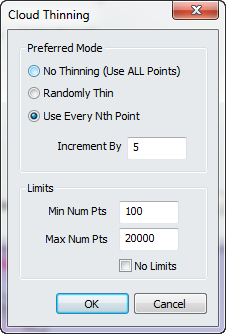 Things to remember:
Proximity Filter
Based on Initial 
Alignment
GD&T Inspection
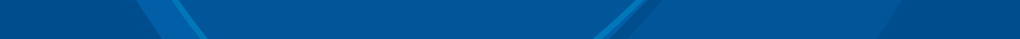 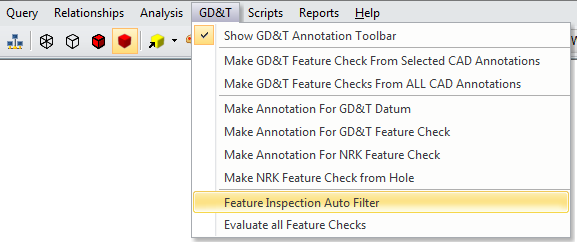 Automatic Point Association
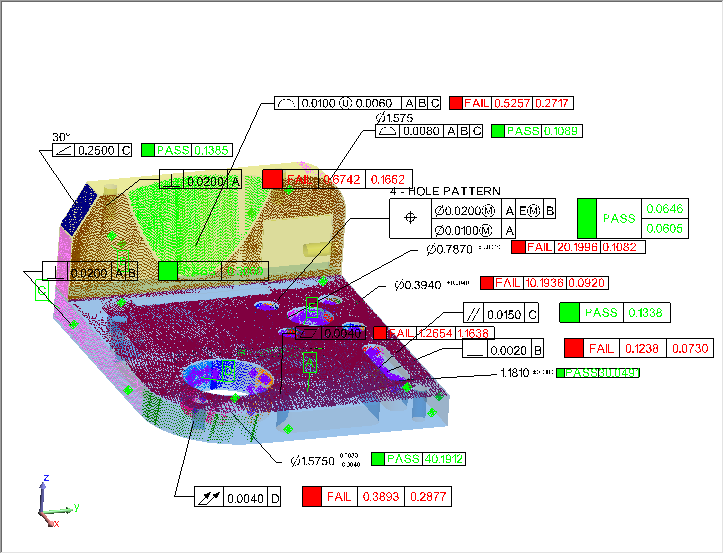 GD&T Inspection
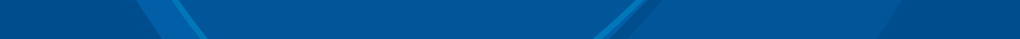 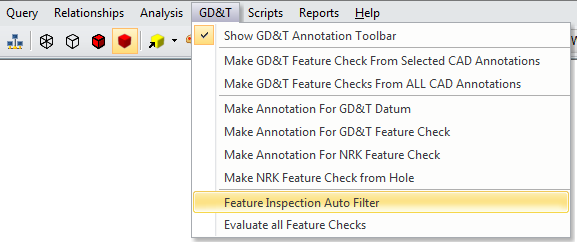 Automatic Point Association
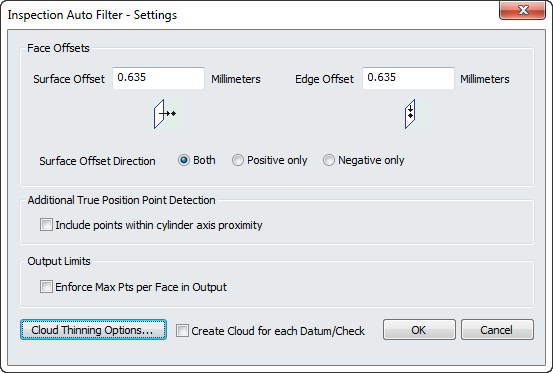 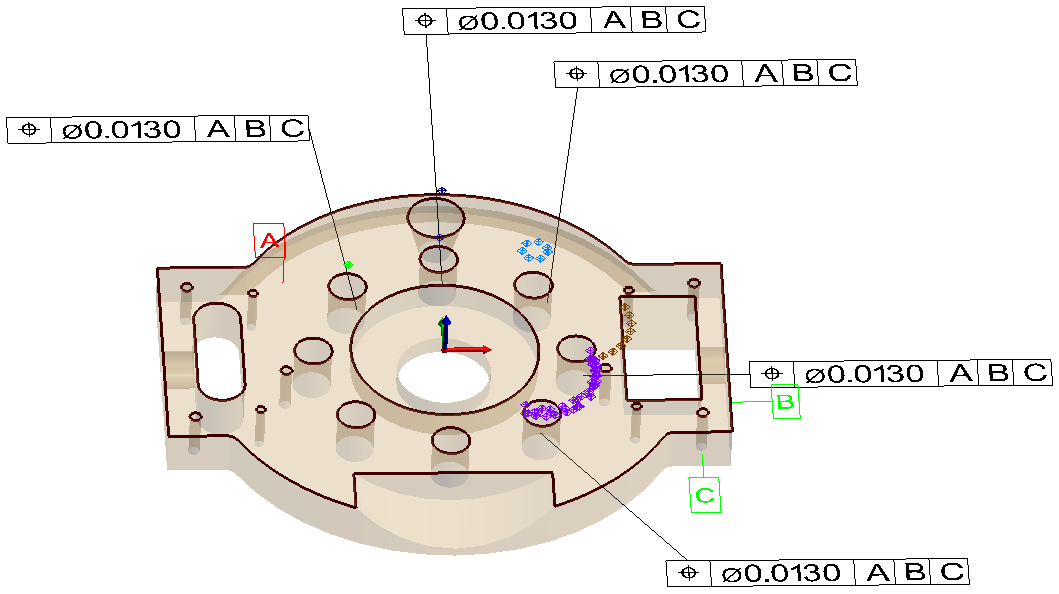 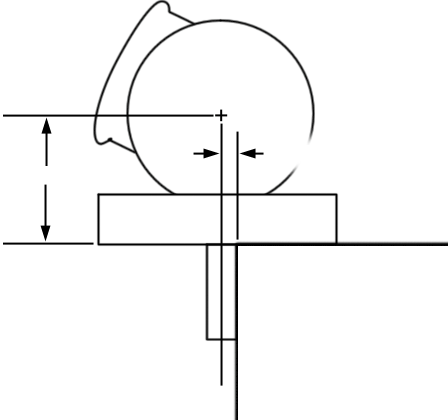 Working Without CAD
Remember your basics
GD&T Inspection
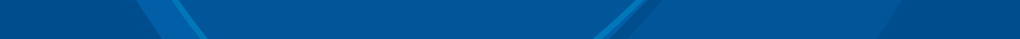 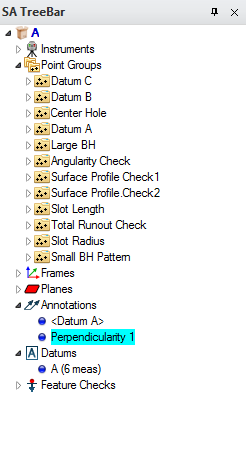 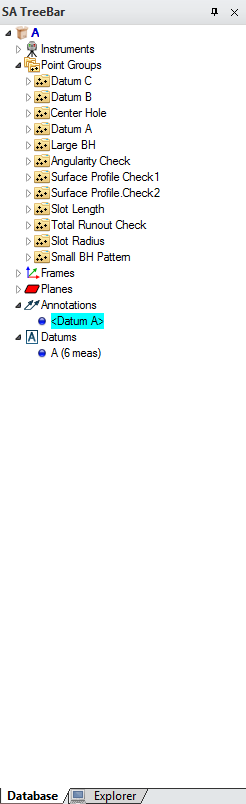 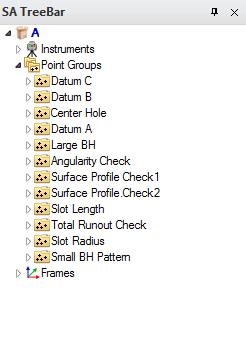 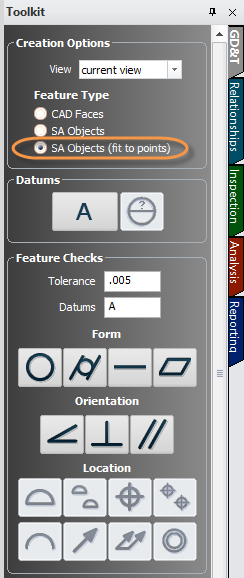 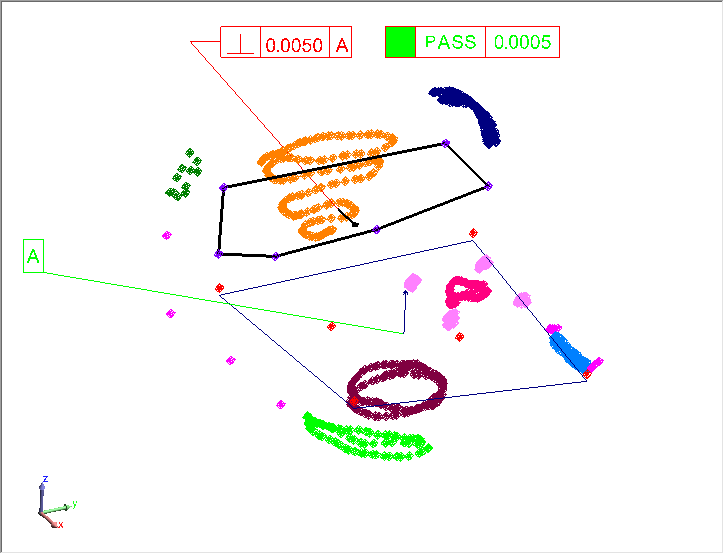 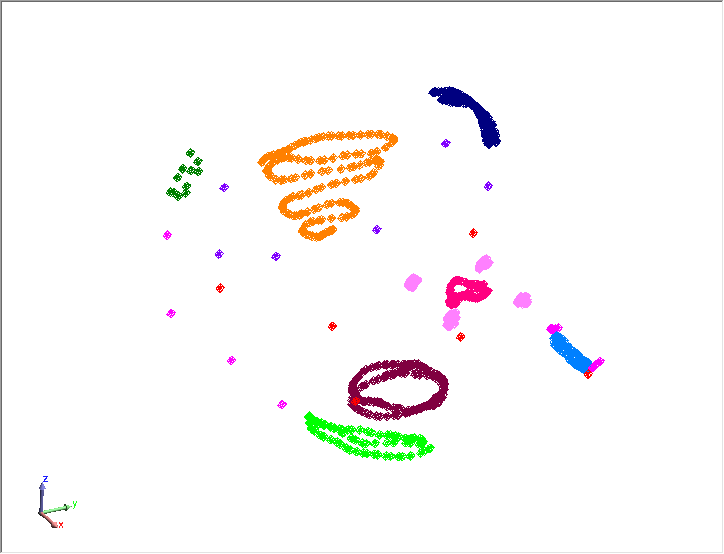 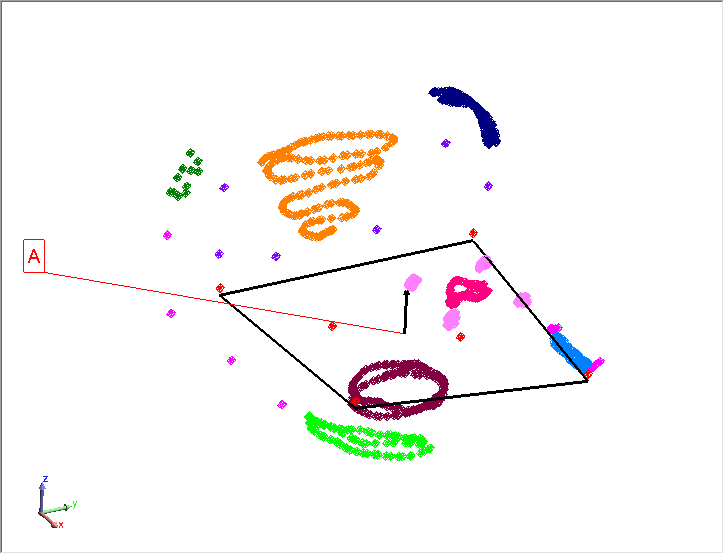 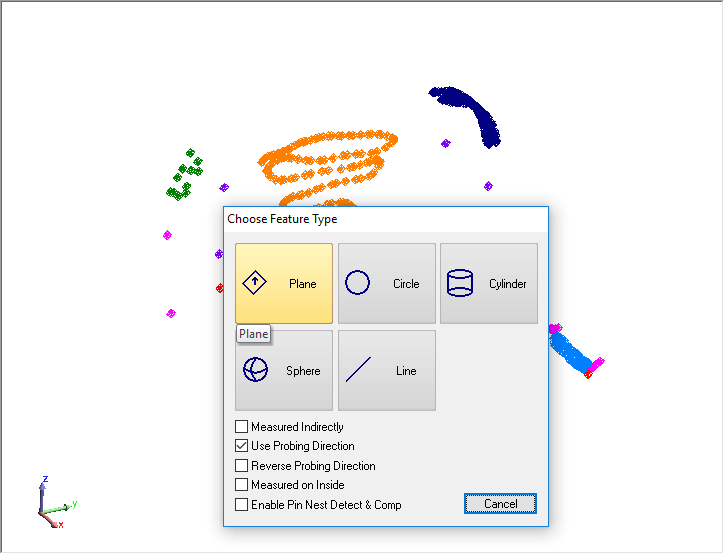 GD&T Inspection
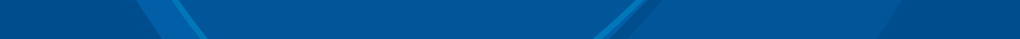 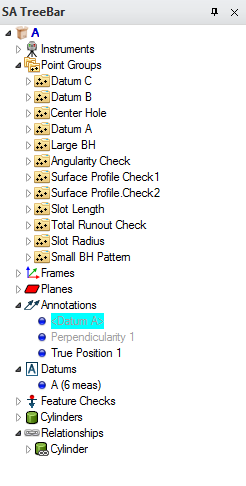 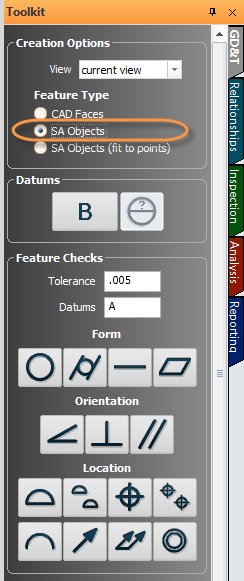 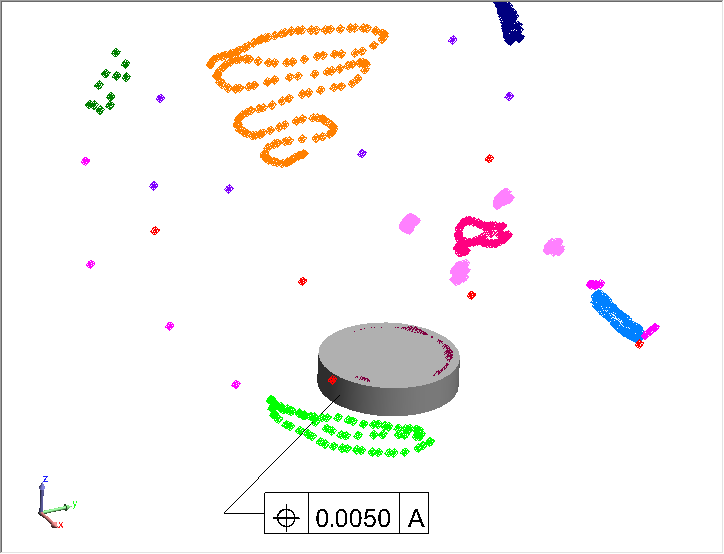 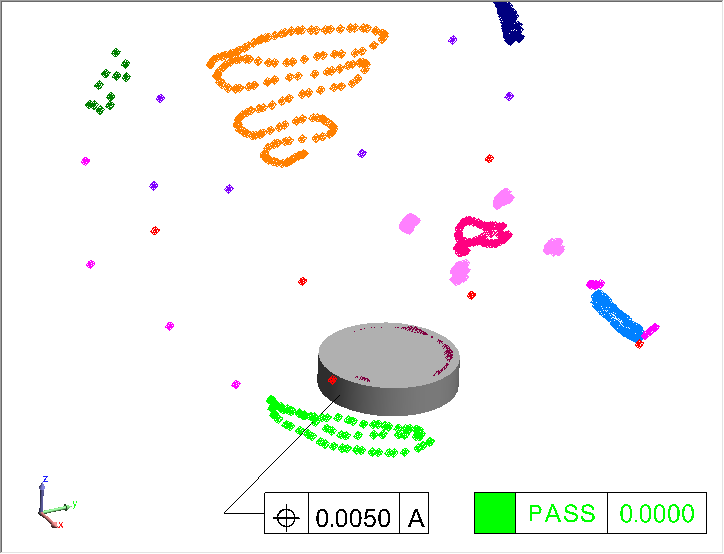 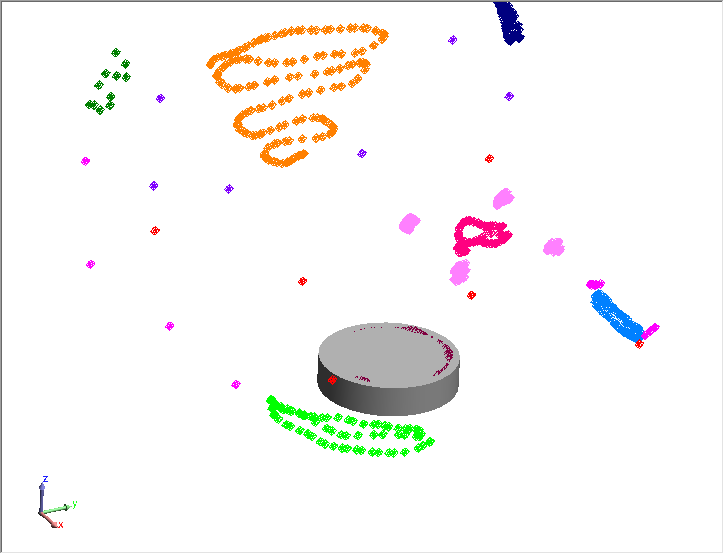 GD&T Inspection
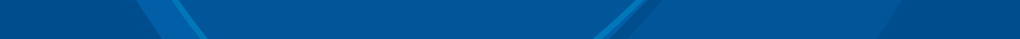 GD&T Inspection - 2 Distinct Steps
1. Defining the Checks
	Building Annotations 
Tolerance Structure
Nominal designation
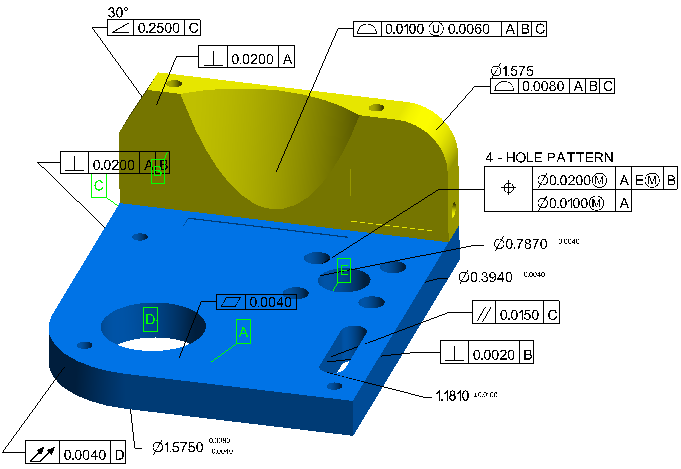 GD&T Inspection
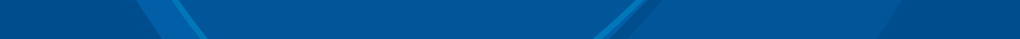 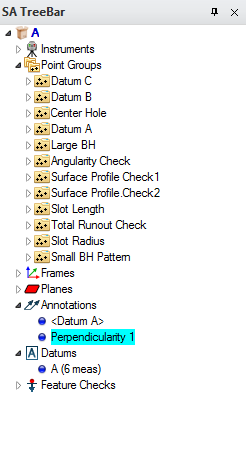 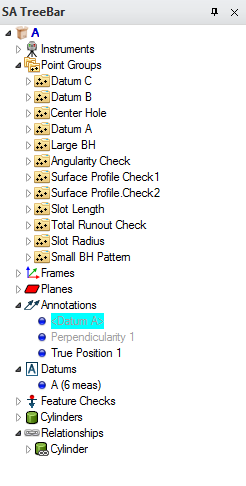 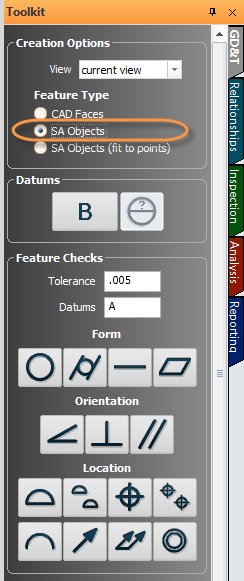 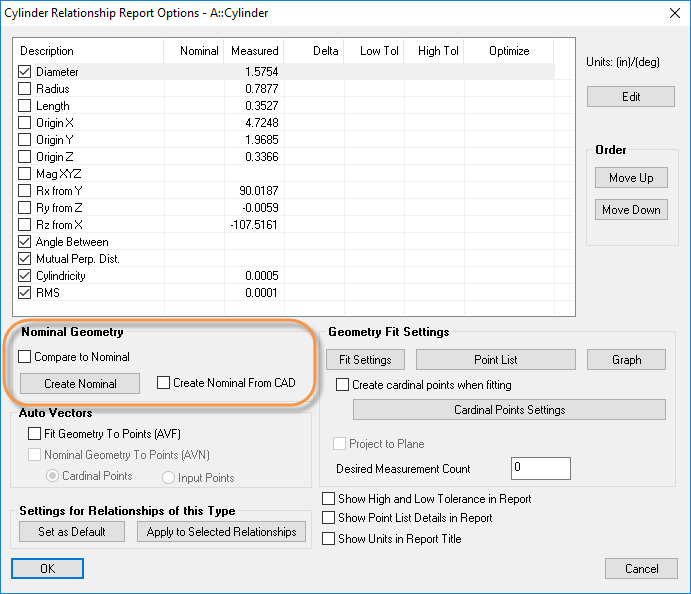 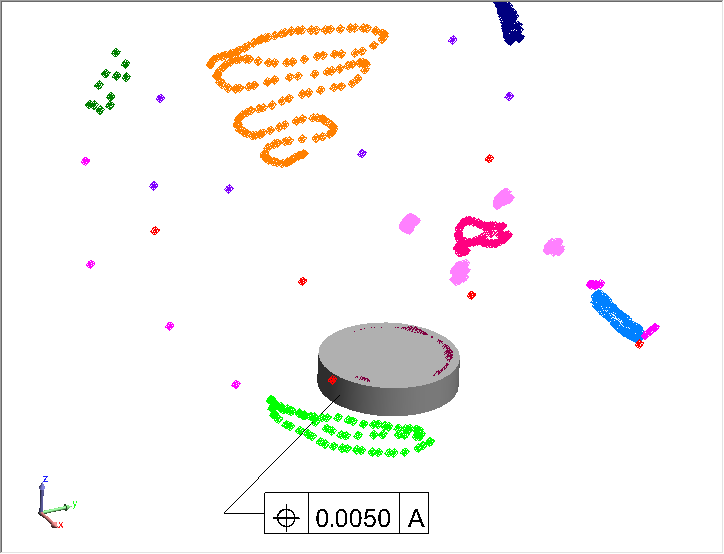 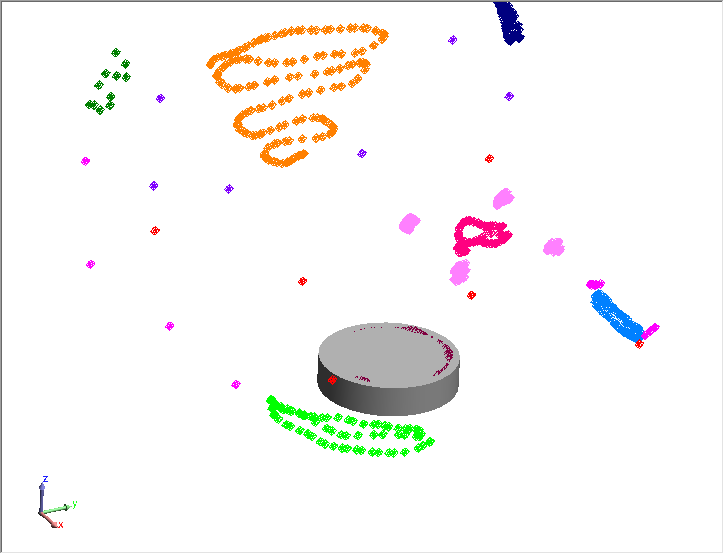 GD&T Inspection
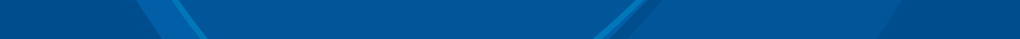 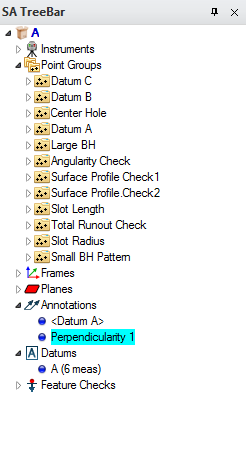 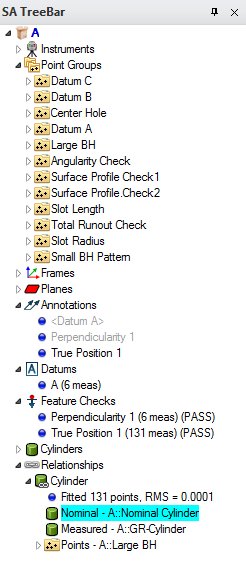 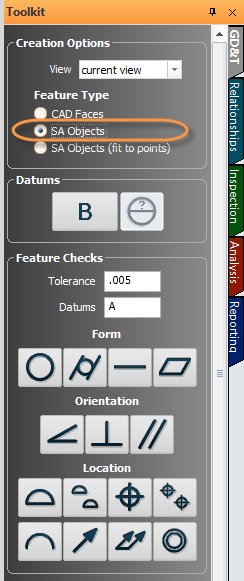 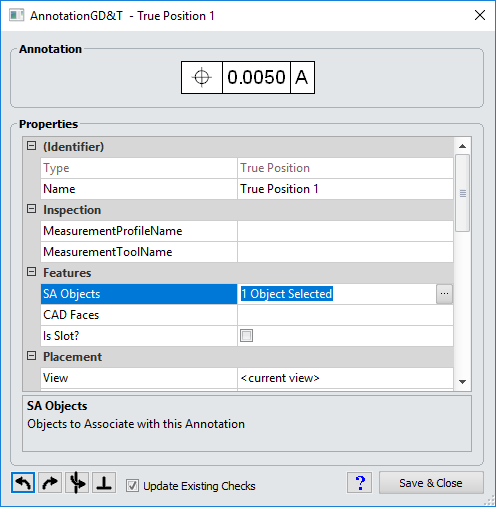 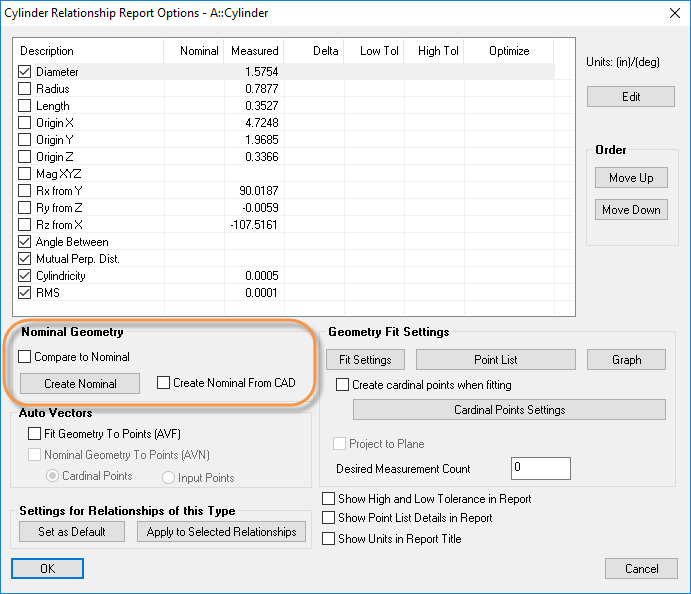 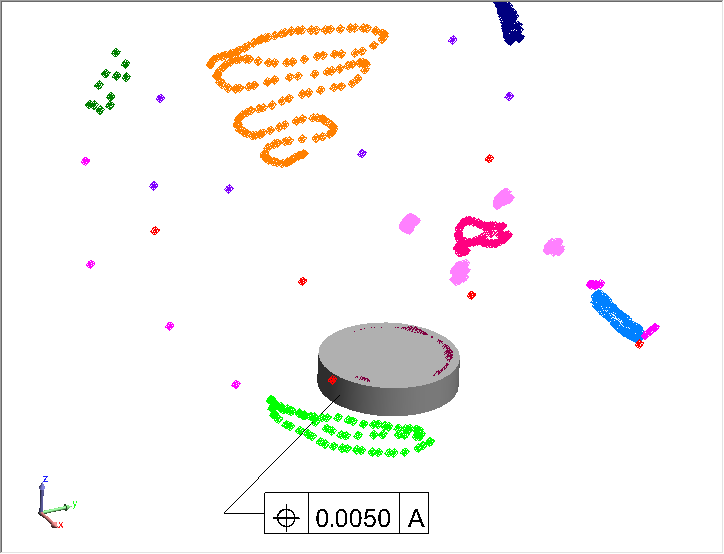 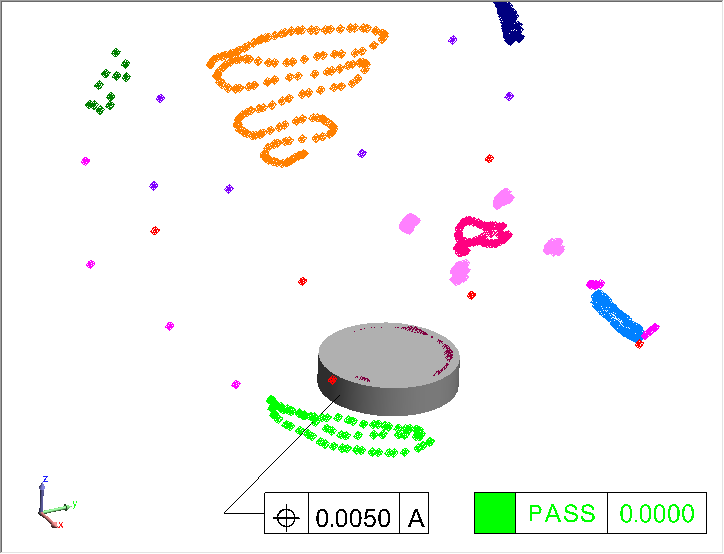 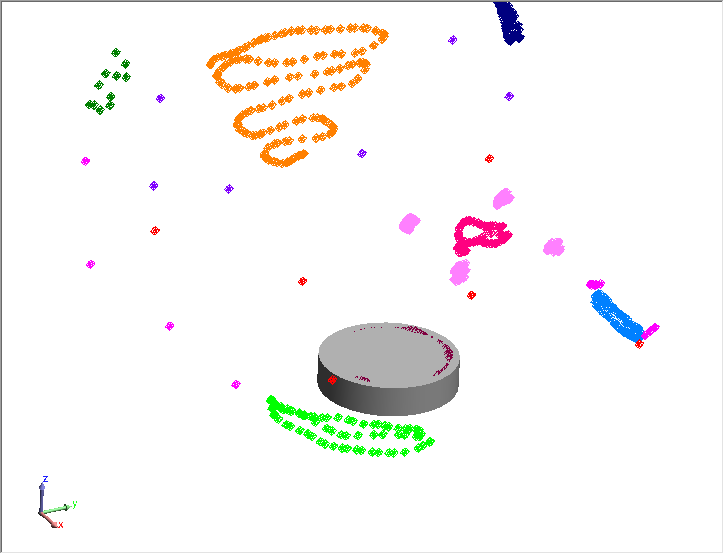 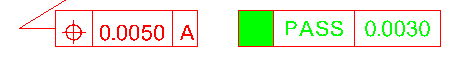 Report Options
Reporting
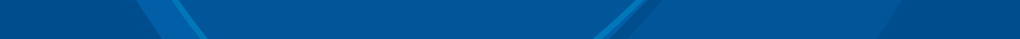 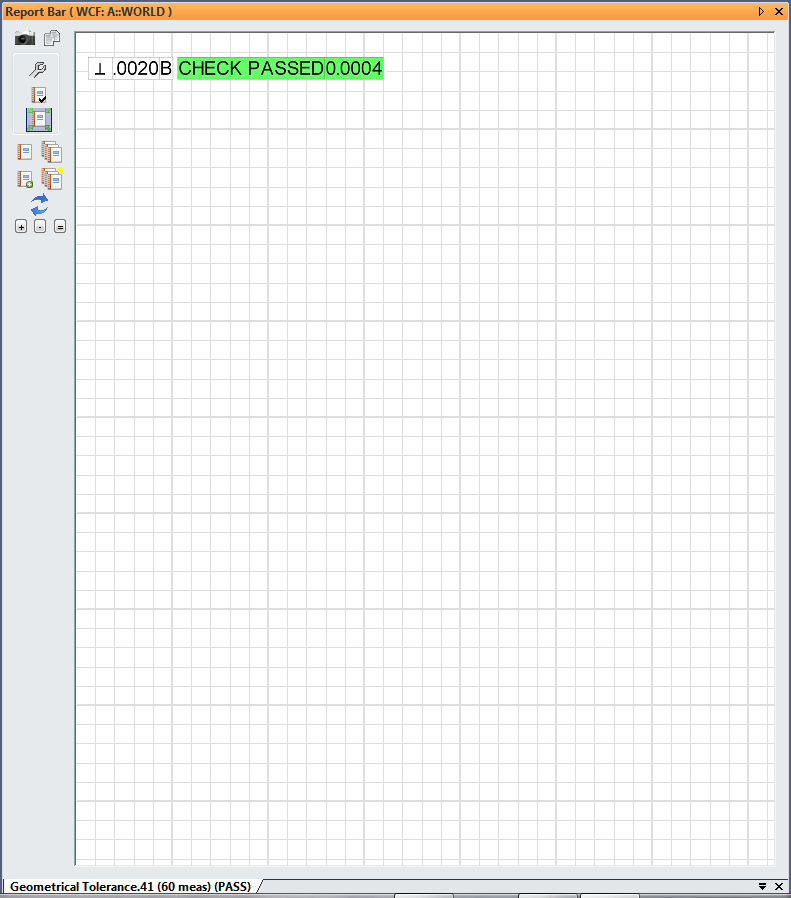 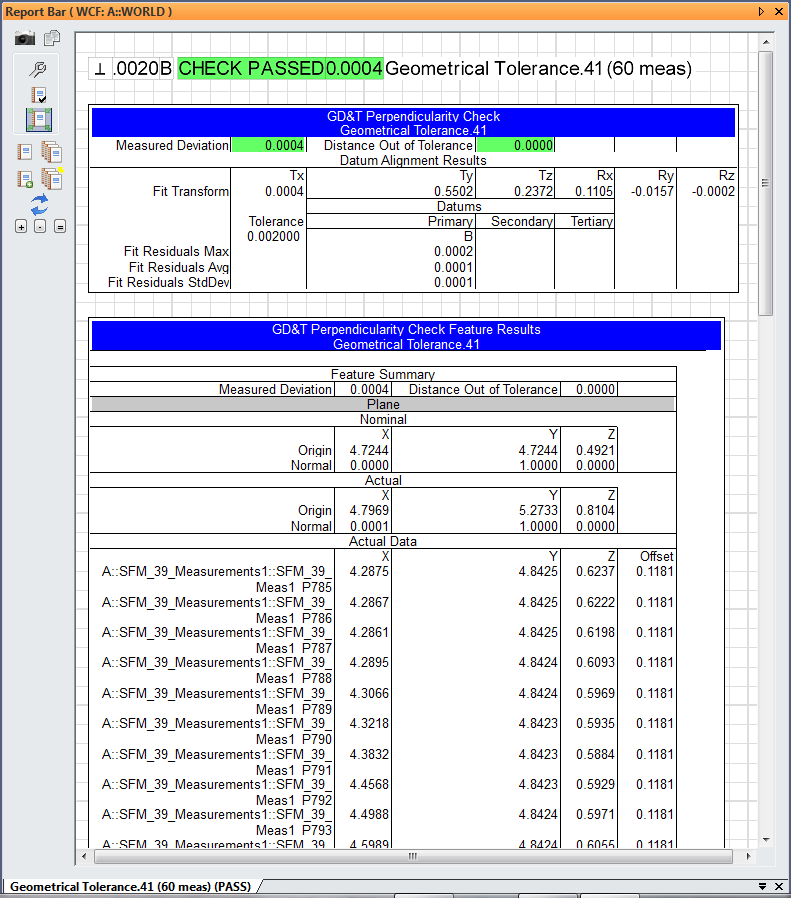 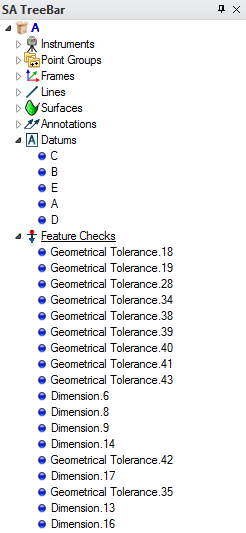 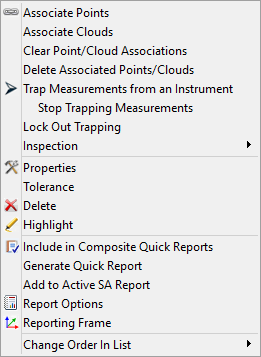 Reporting
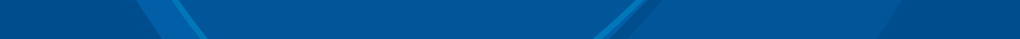 Basic Report Display Options
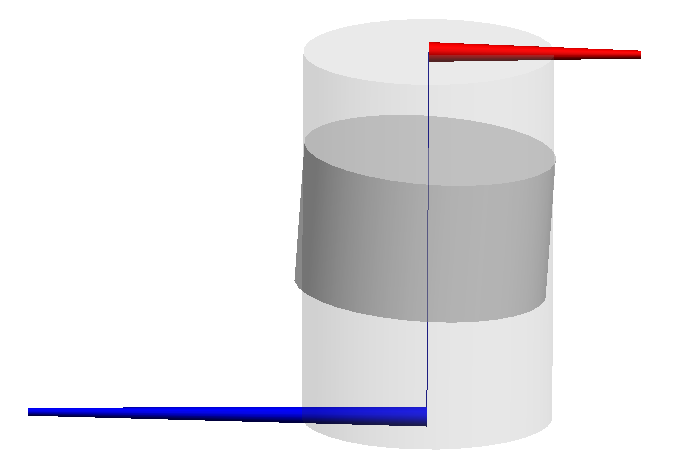 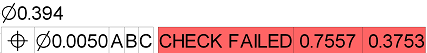 Measured Deviation (GD&T Result)
Distance Out of Tolerance
Reports the Worse Value
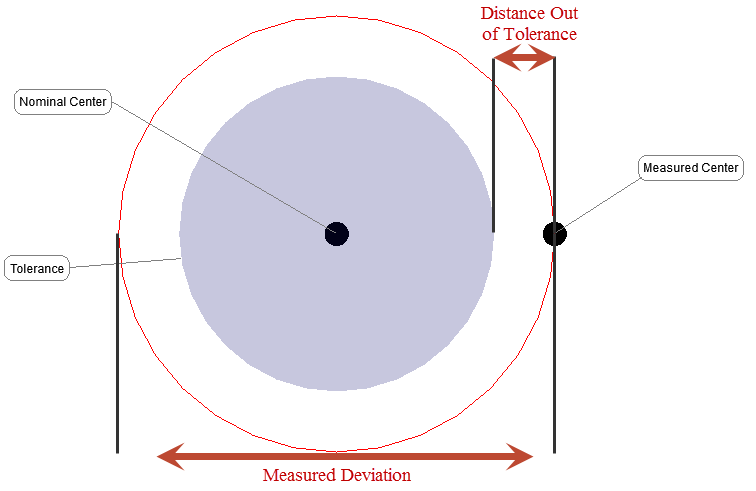 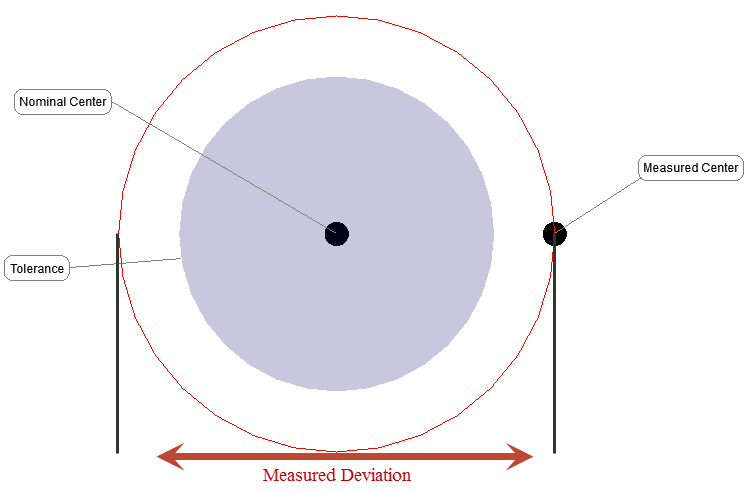 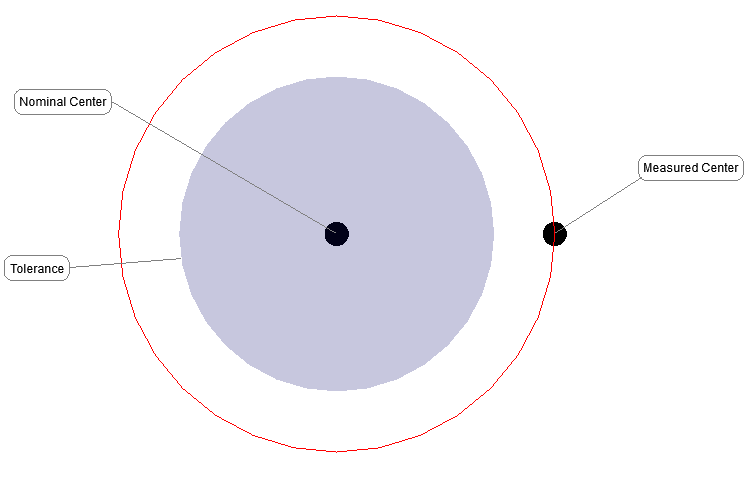 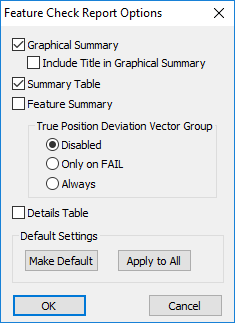 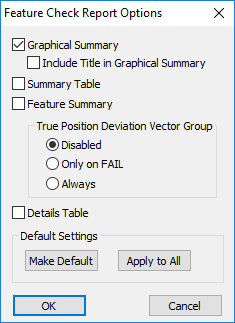 Reporting
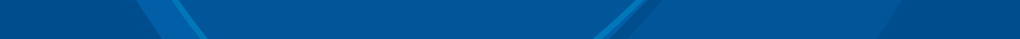 Basic Report Display Options
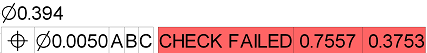 Measured Deviation (GD&T Result)
Distance Out of Tolerance
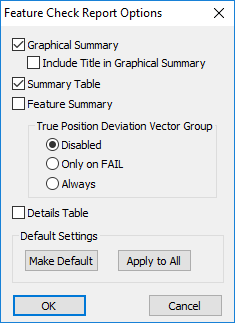 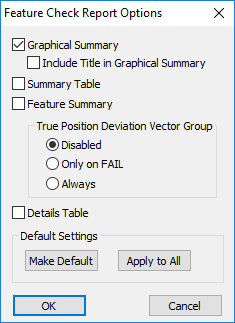 Alignment Transform
Datum Deviations Statistics
Reporting
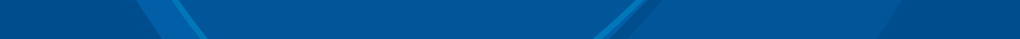 Basic Report Display Options
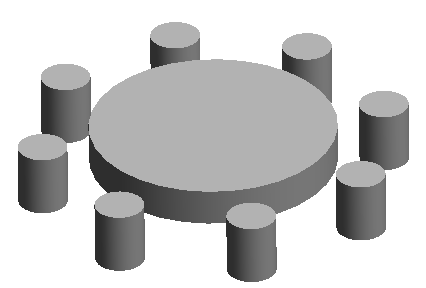 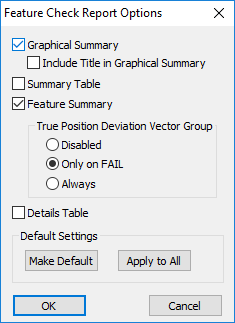 Bonus Tolerance Information
Pattern Feature Deviation
Position and Profile Only
Reporting
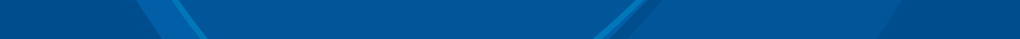 Basic Report Display Options
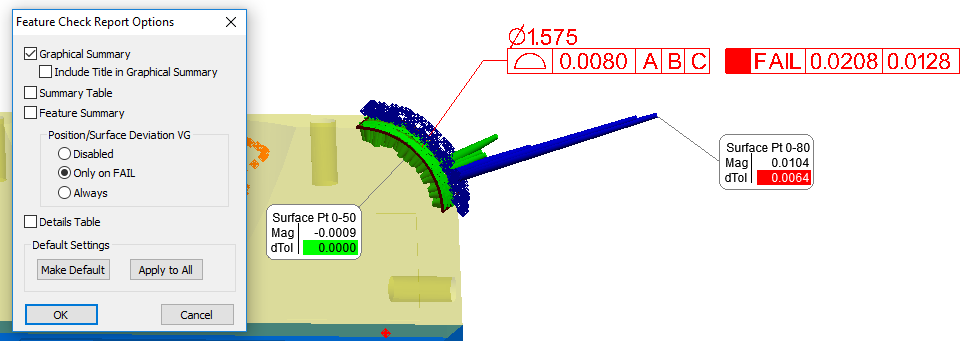 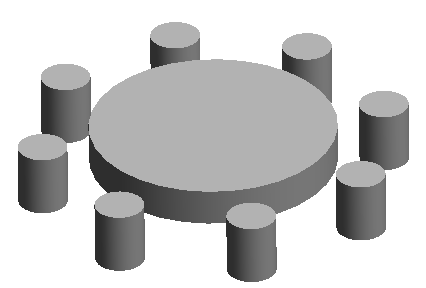 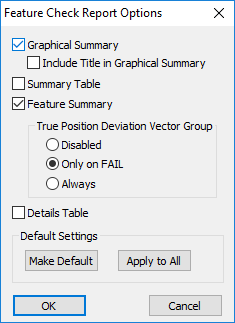 Getting into the Details
Understanding Check Types
GD&T Annotations
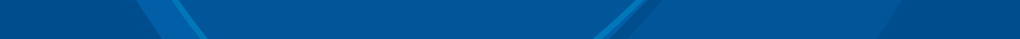 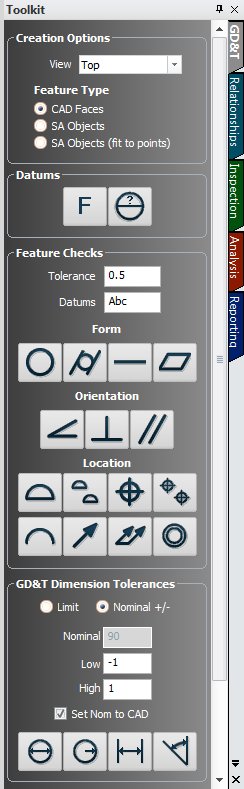 Feature Checks Designation:
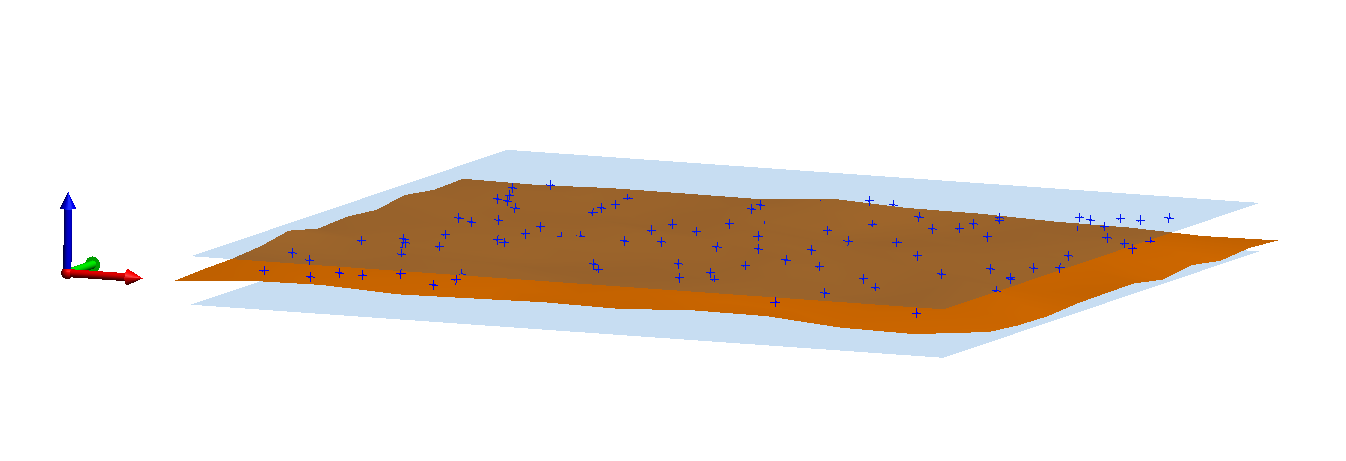 Form Checks
Datum Independent
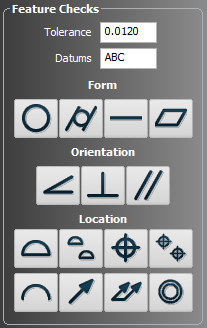 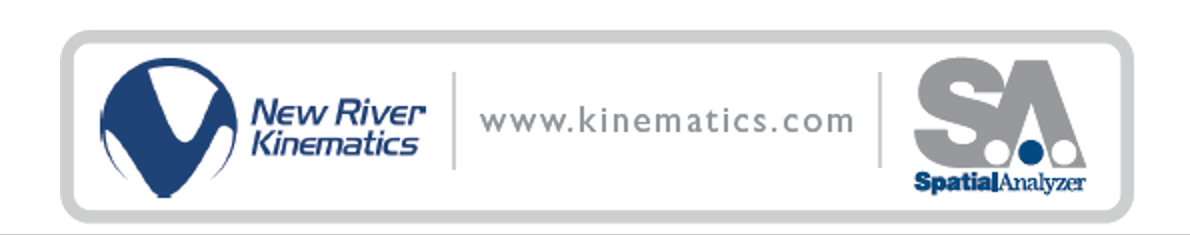 Flatness
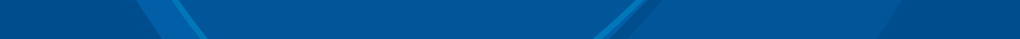 Standard Inspection (RMS):
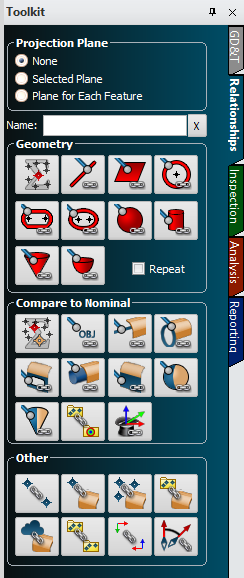 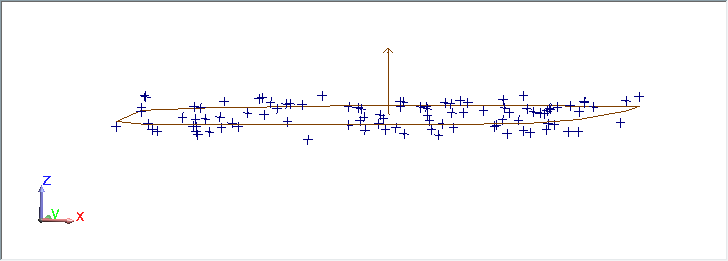 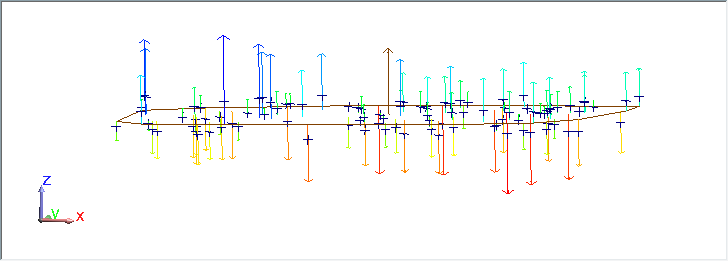 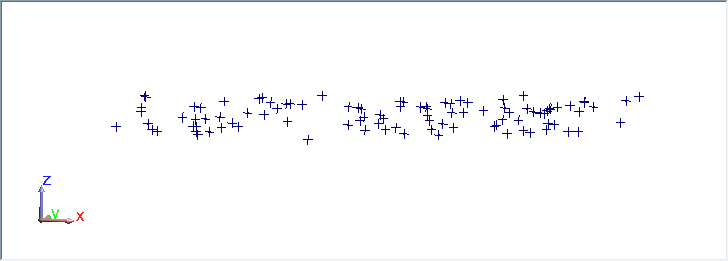 Flatness
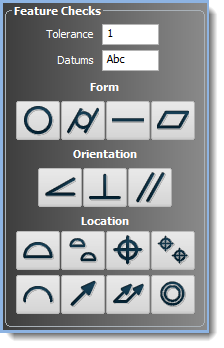 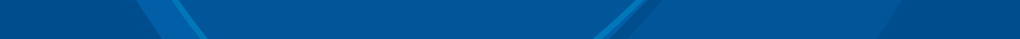 Flatness Evaluation Process within SA:
Two parallel planes are built bounding the extents of the data.
These planes are allowed to freely rotate to establish the minimum distance between them while still containing the data.
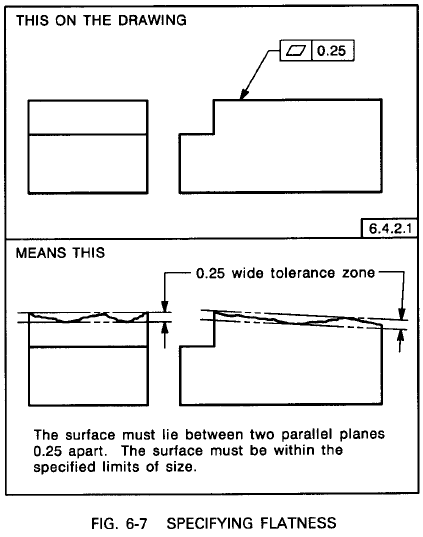 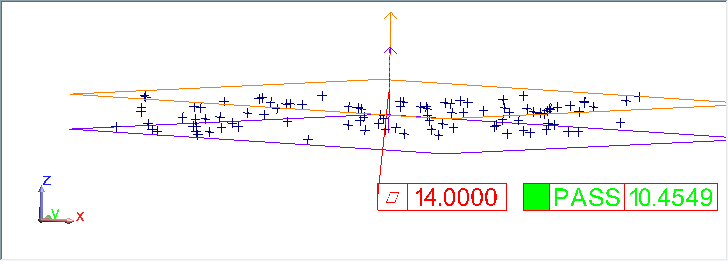 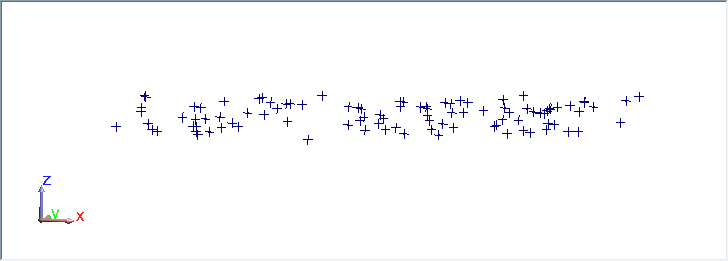 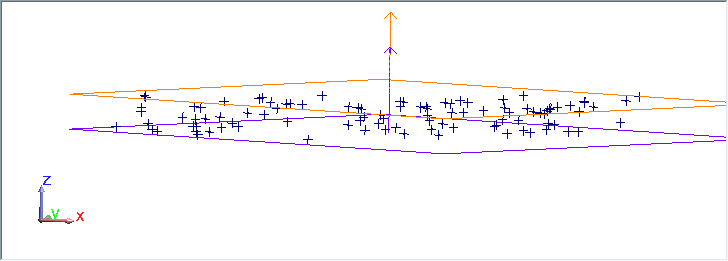 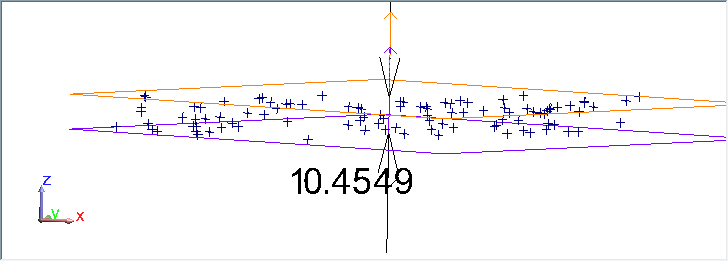 GD&T Annotations
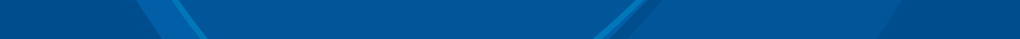 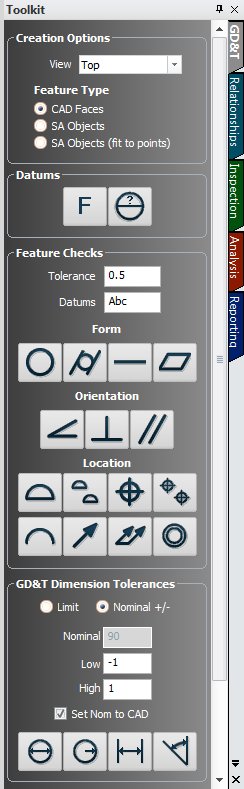 Feature Checks Designation:
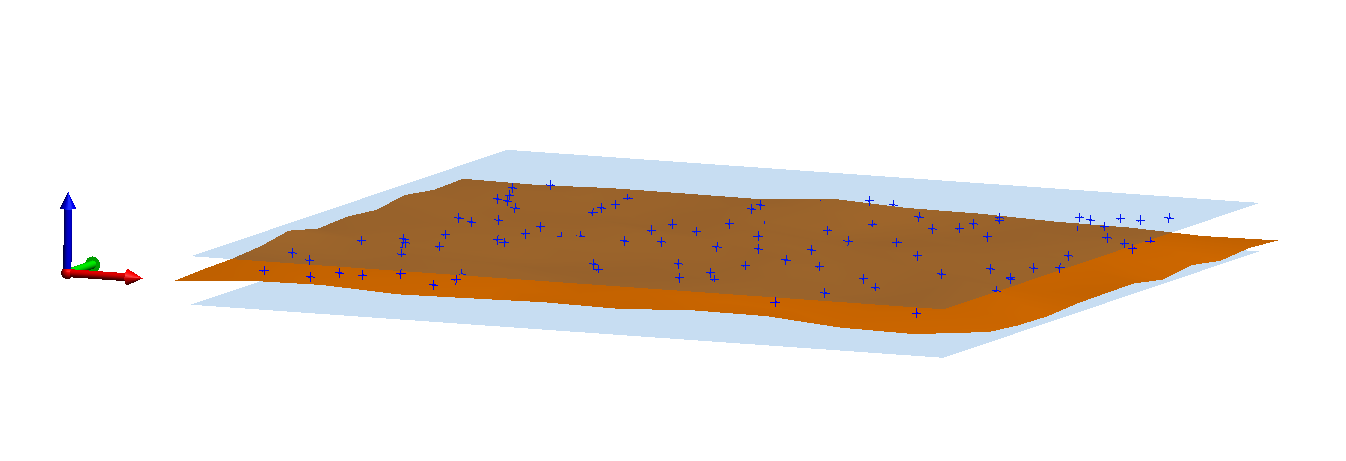 Form Checks
Datum Independent
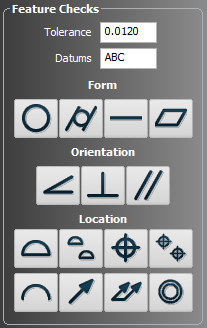 Orientation Checks
Depend on 1 Datum
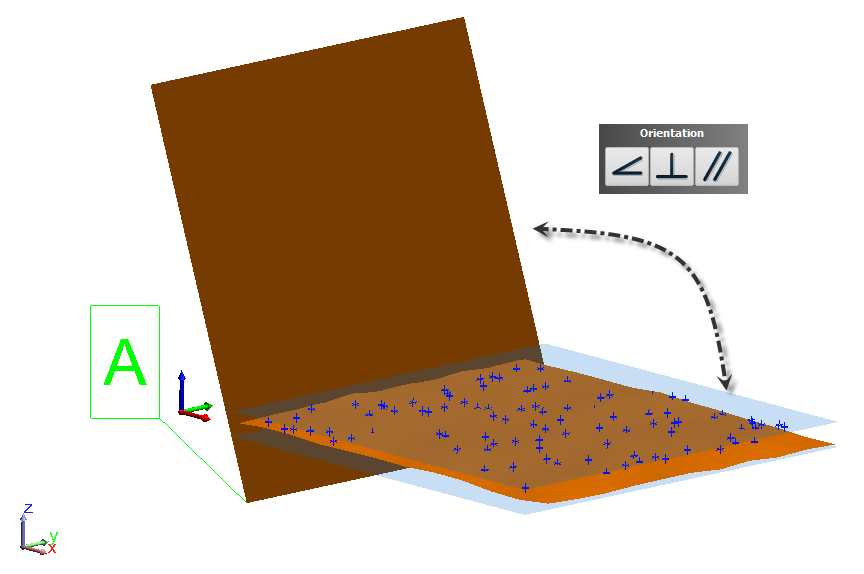 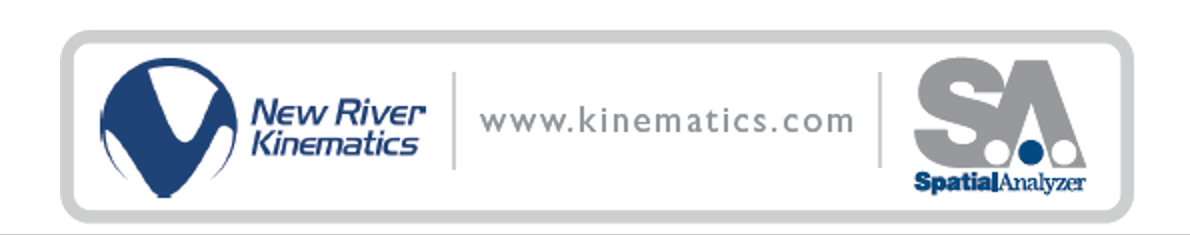 Orientation Checks
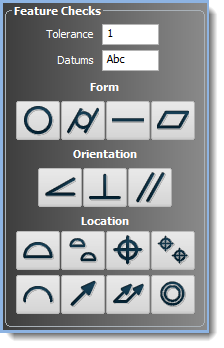 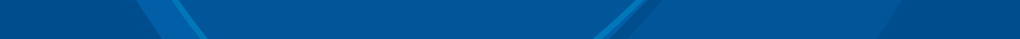 Nominal Angle
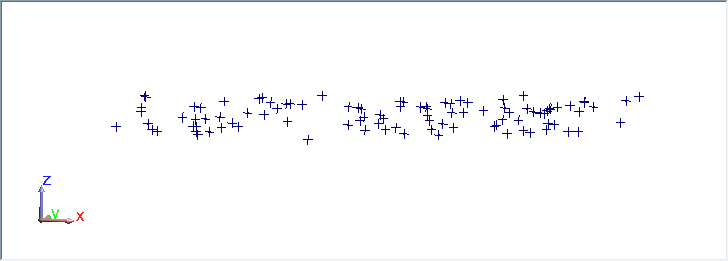 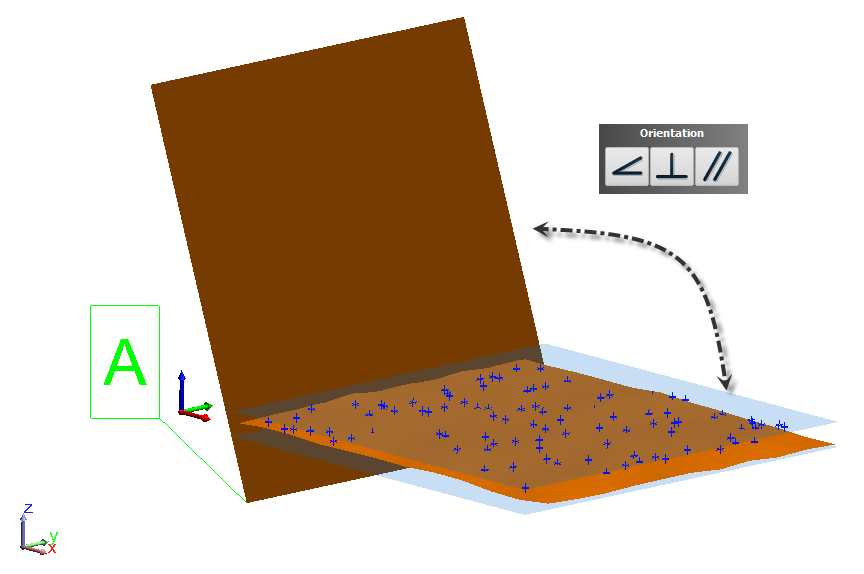 Deviation = Distance btw Planes
Datum
GD&T Annotations
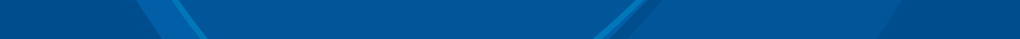 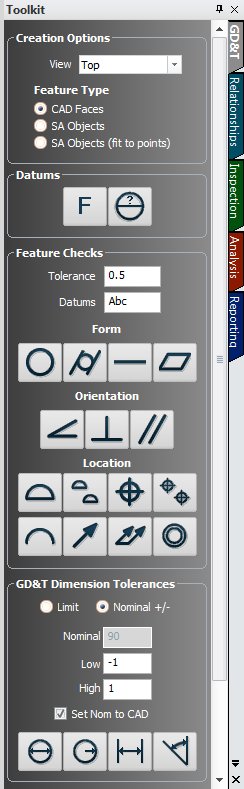 Feature Checks Designation:
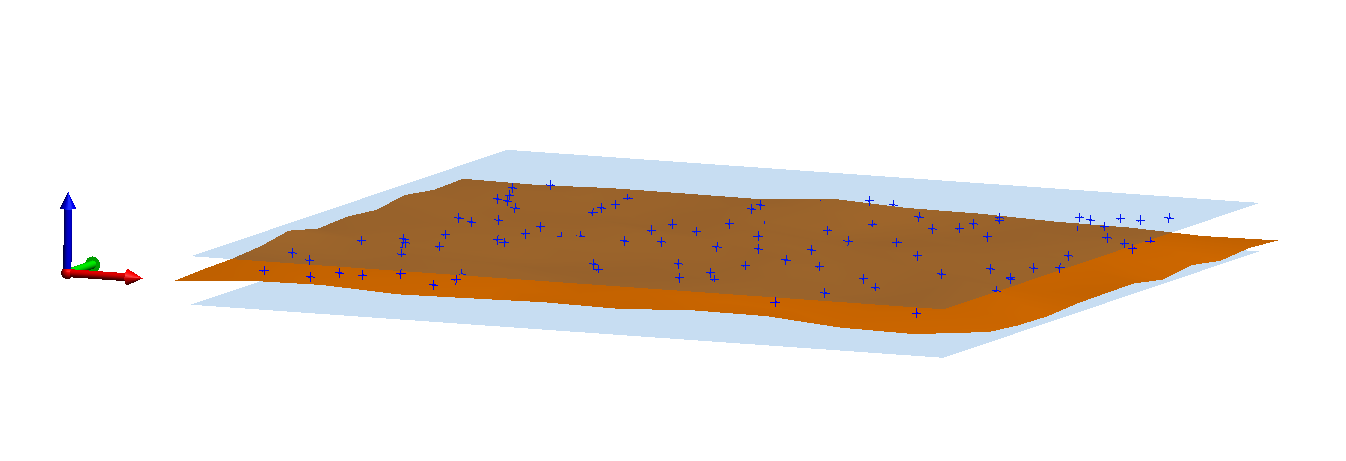 Form Checks
Datum Independent
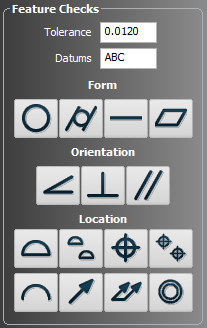 Orientation Checks
Depend on 1 Datum
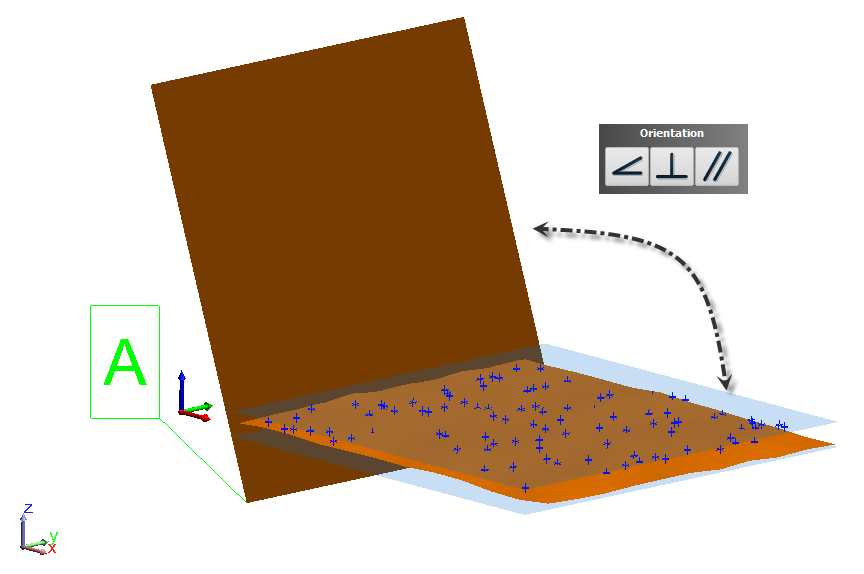 Location Checks
Can Include 1-3 Datums 
Can Include 1-2 Tiers
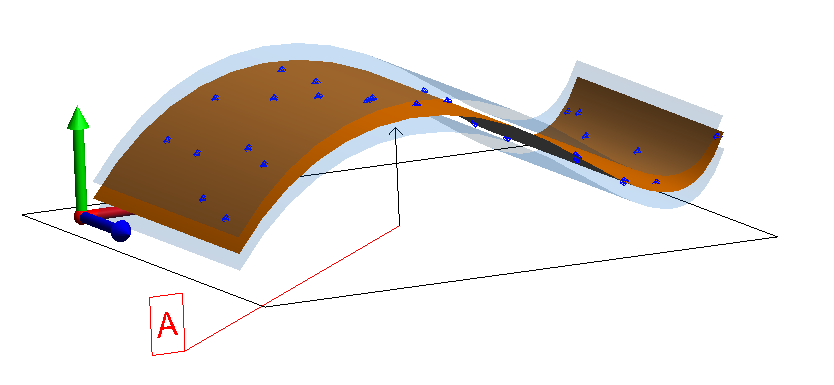 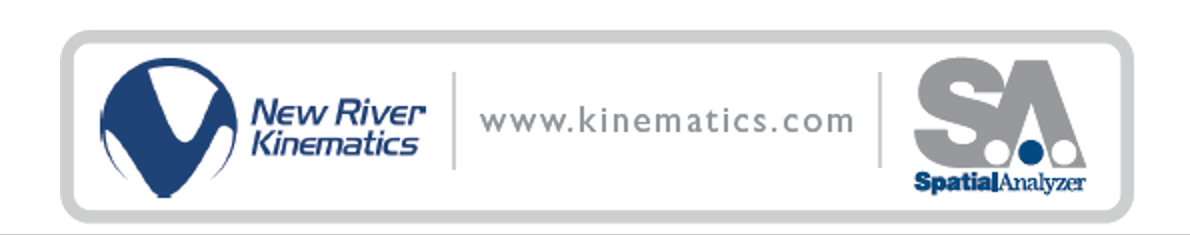 GD&T Annotations
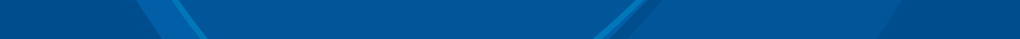 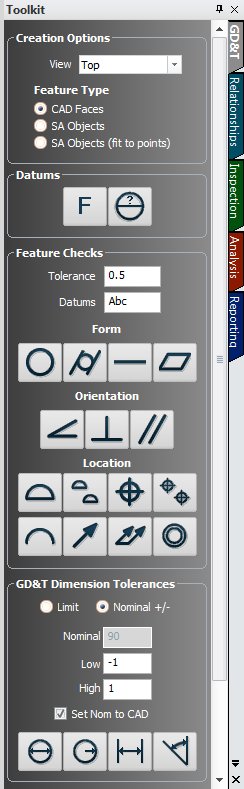 Surface Profile:
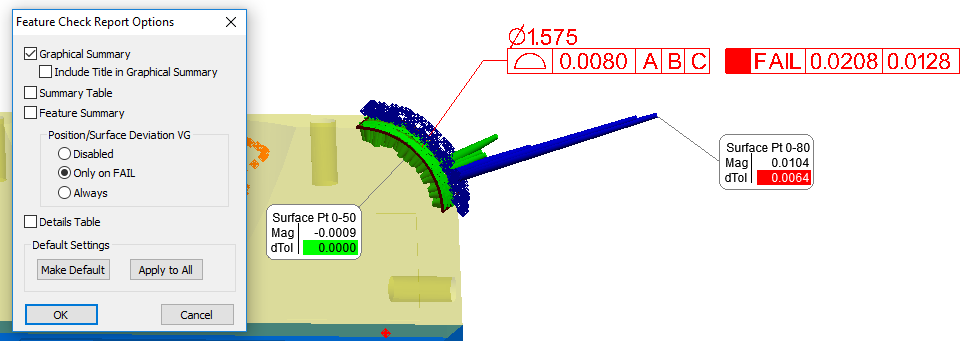 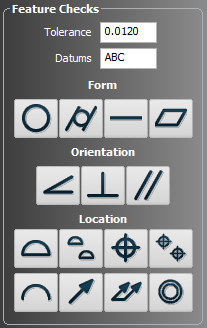 GD&T Reports:
Measured Deviation (GD&T Result)
Distance Out of Tolerance

Vectors Report:
Radial Deviation 
Distance out of Tolerance
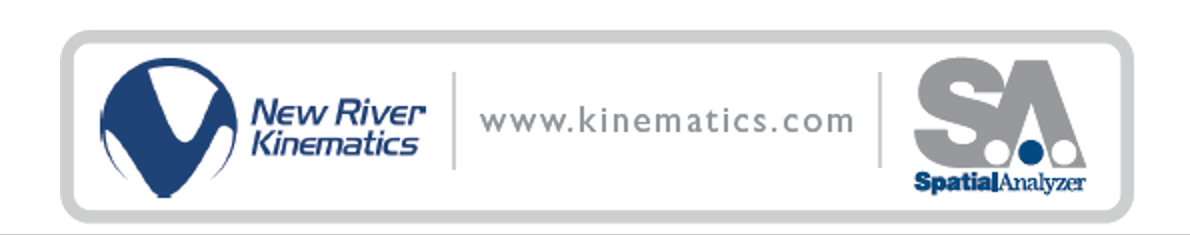 GD&T Annotations
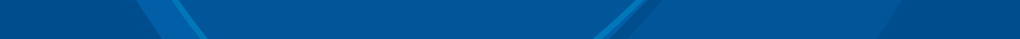 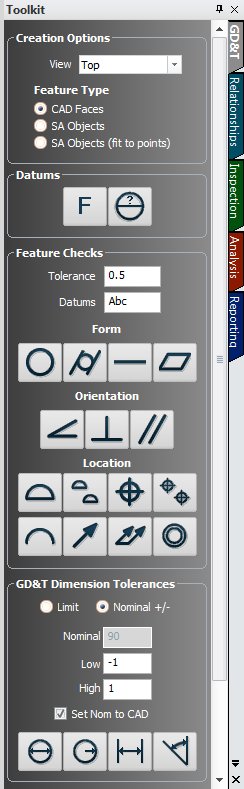 Composite True Position:
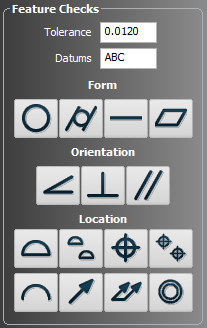 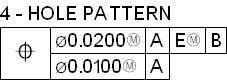 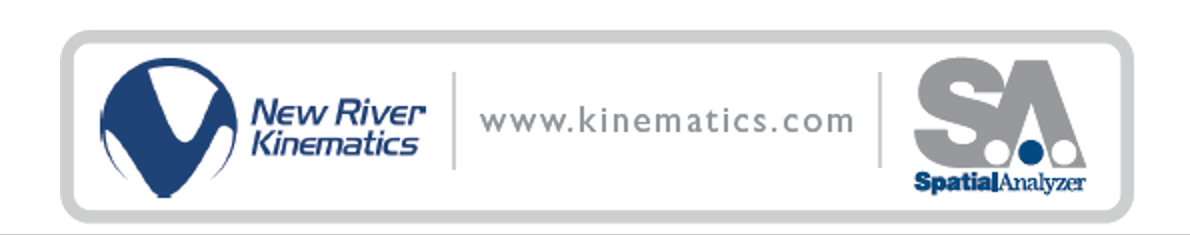 GD&T Annotations
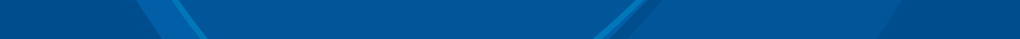 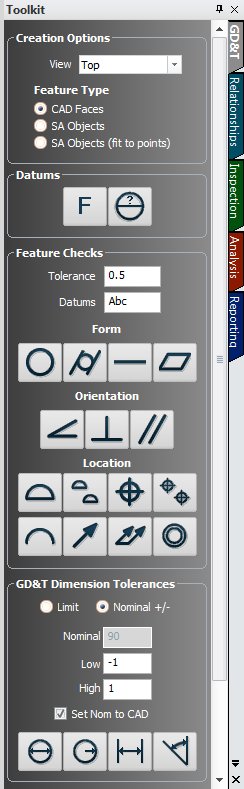 Dimensional Tolerances
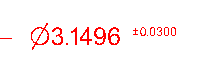 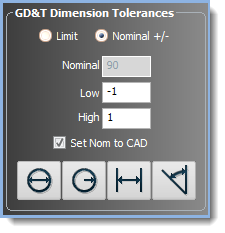 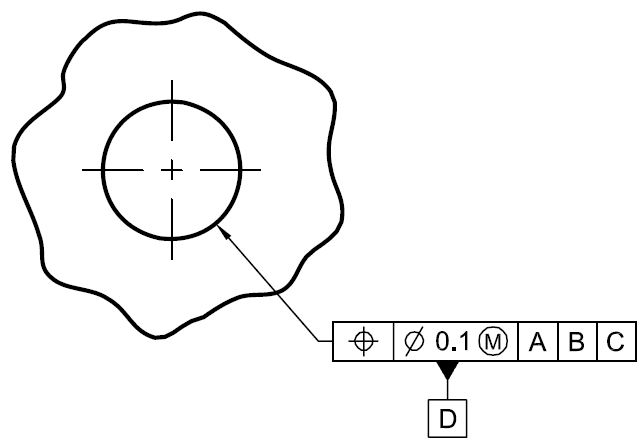 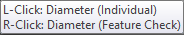 [Speaker Notes: Feature Check selection simplifies check assocation]
GD&T Annotations
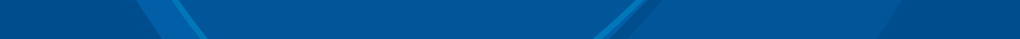 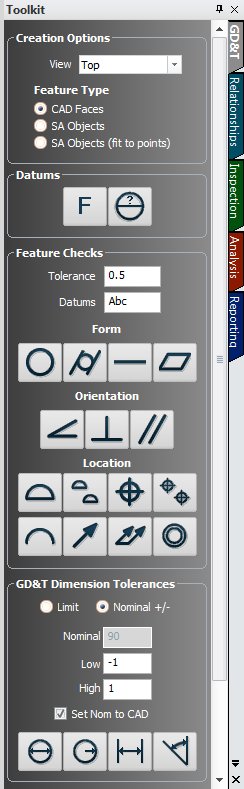 Dimensional Tolerances
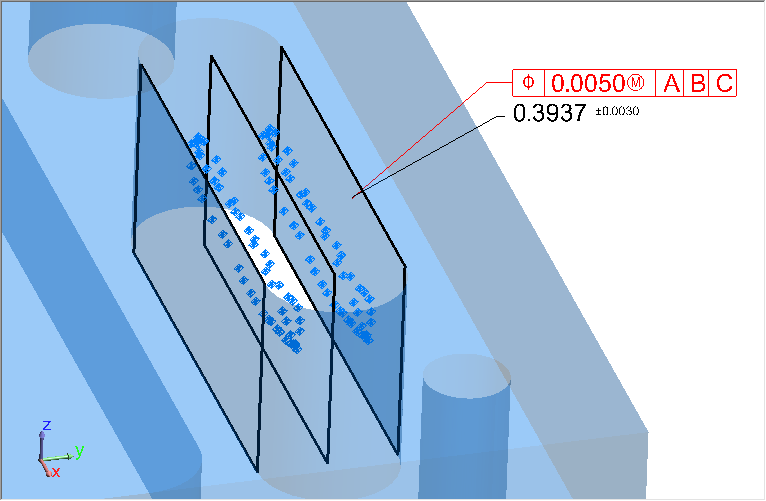 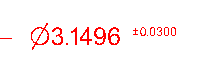 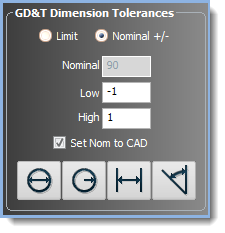 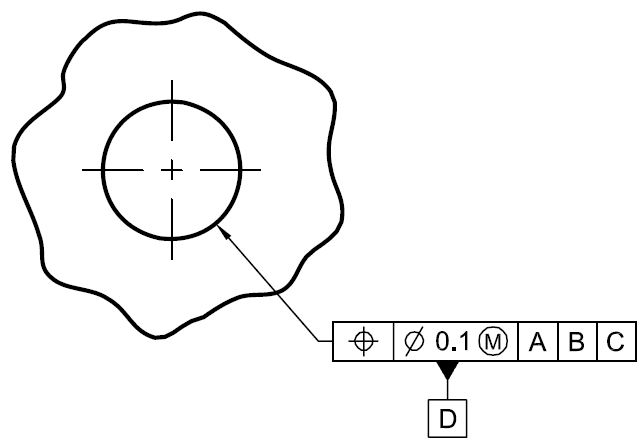 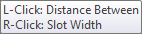 GD&T Annotations
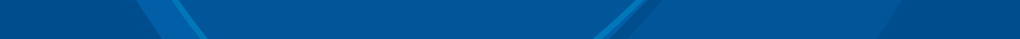 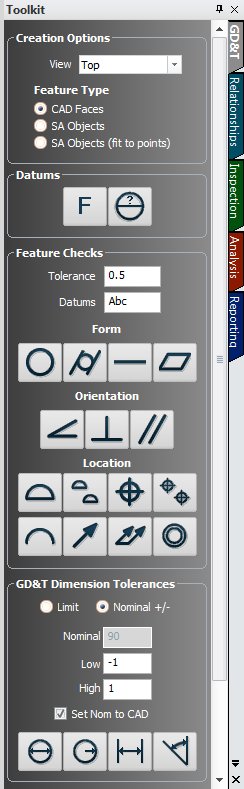 Feature Checks Categories:
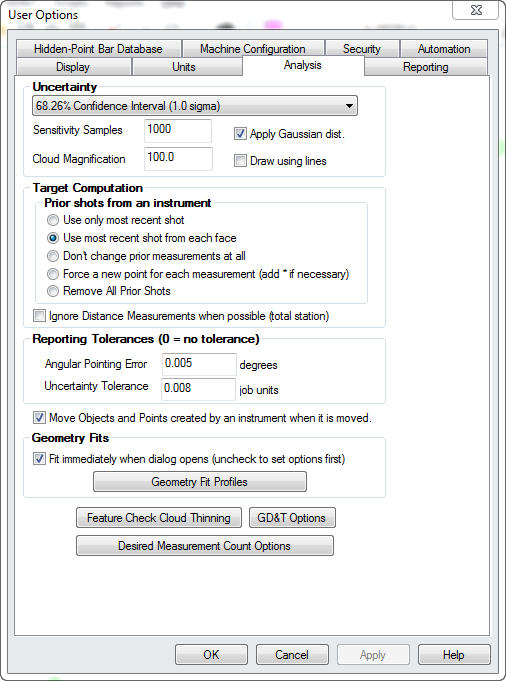 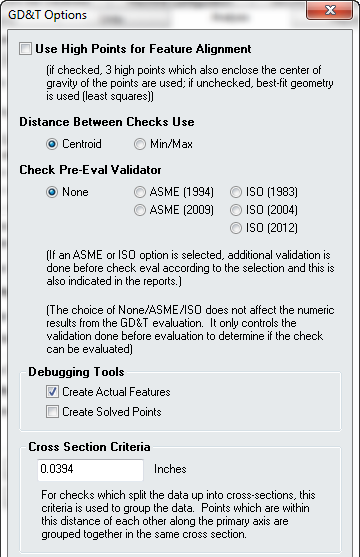 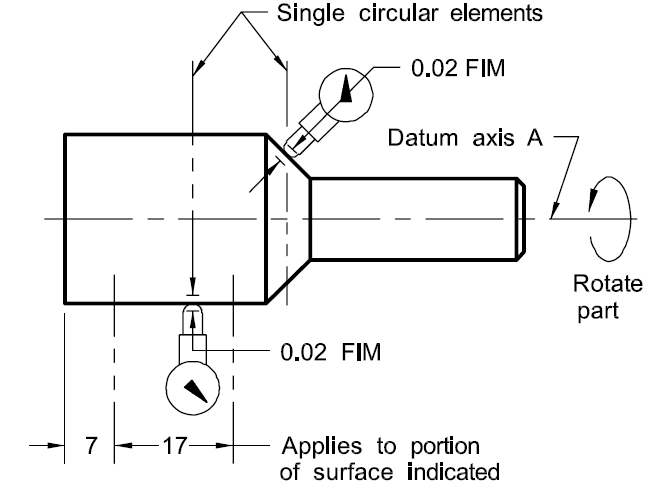 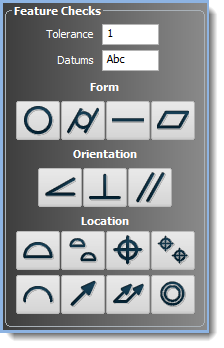 Cross Section
Checks
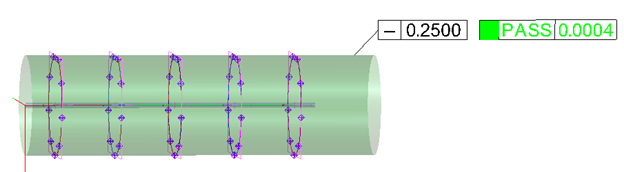 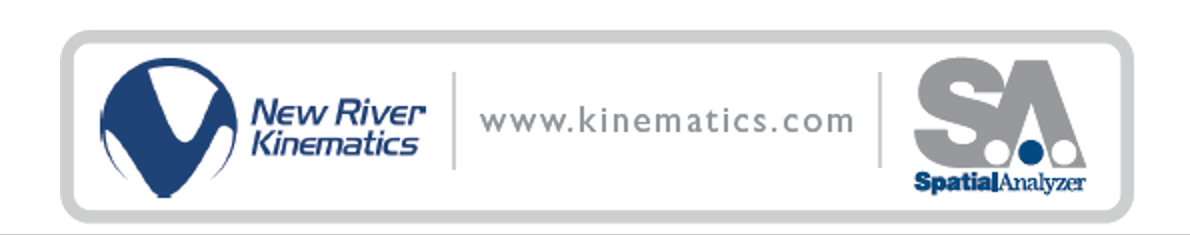 GD&T Annotations
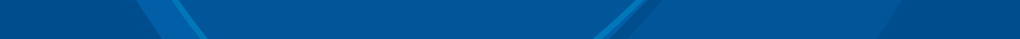 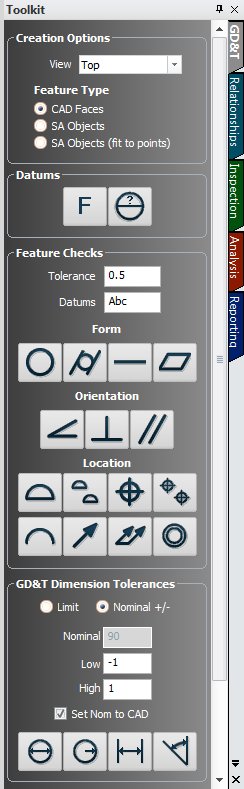 Cross Section Checks:
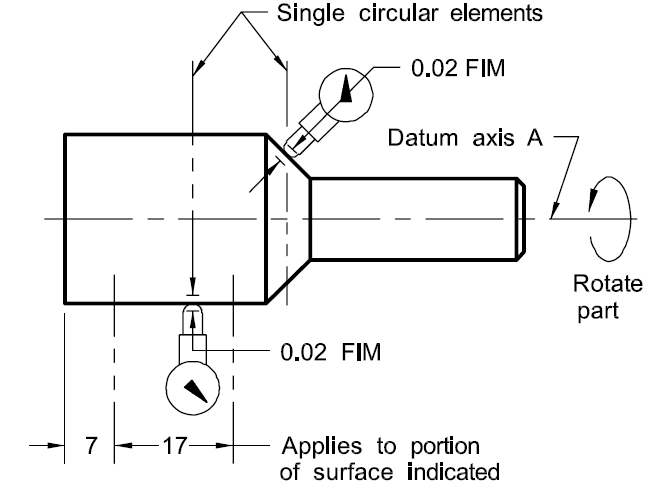 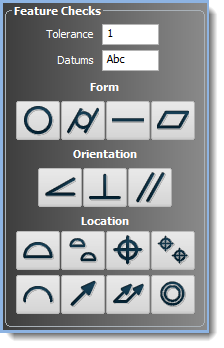 Runout
Cross Section
Check
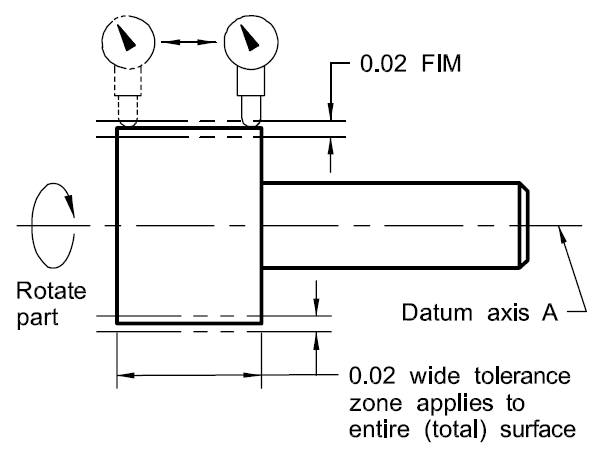 Total Runout
Surface Check
GD&T Annotations
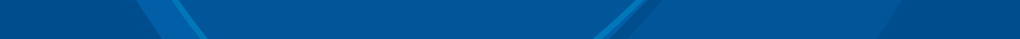 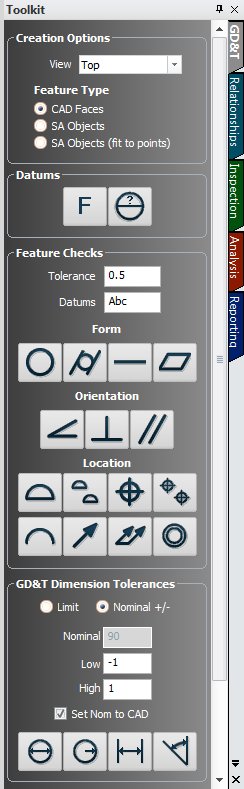 Cross Section
Checks
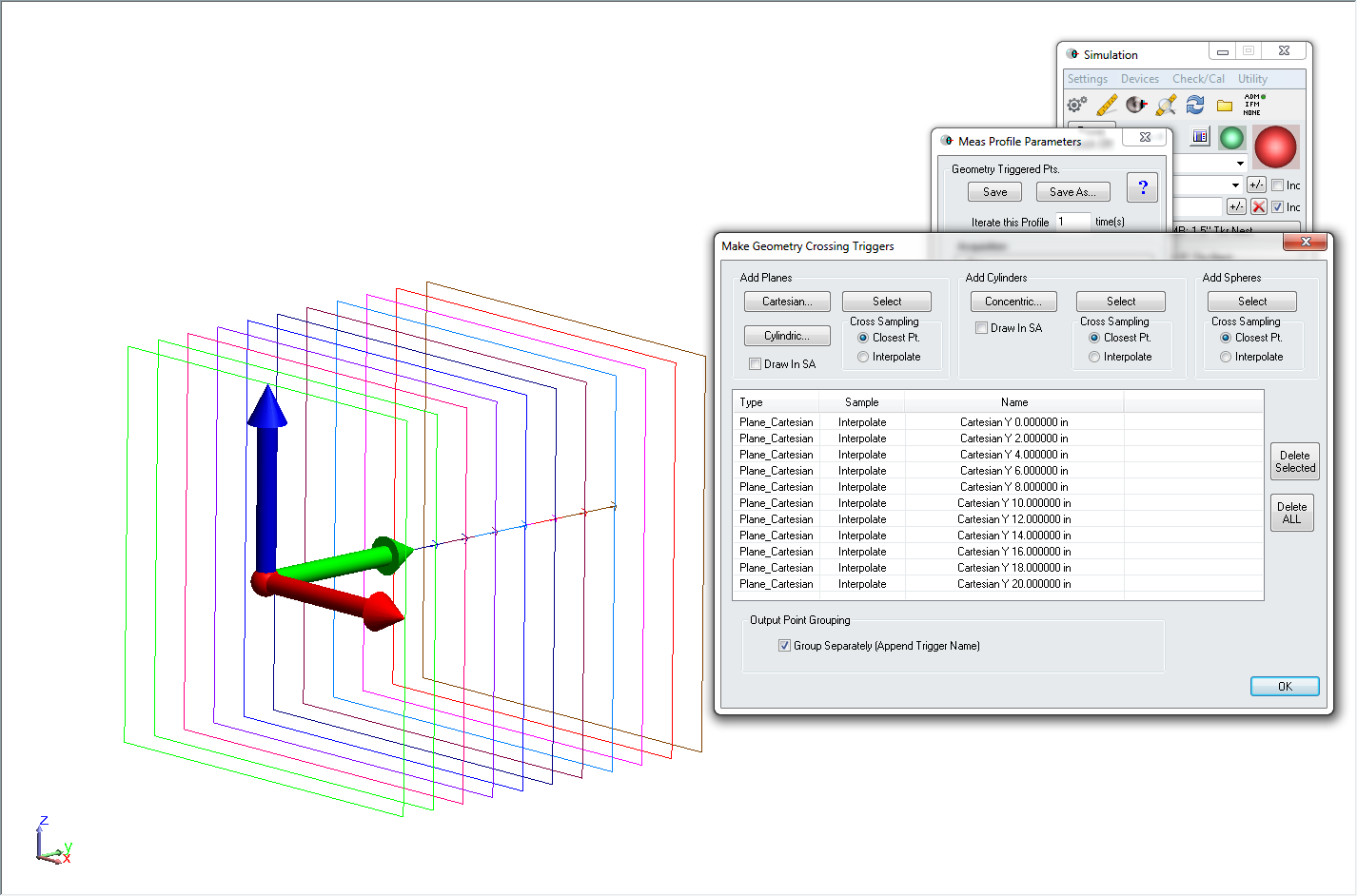 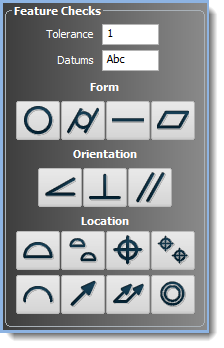 Feature Check Properties
Going a Bit Deeper
Building Feature Checks
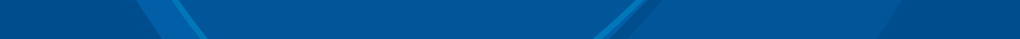 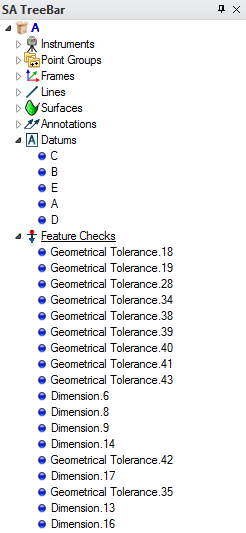 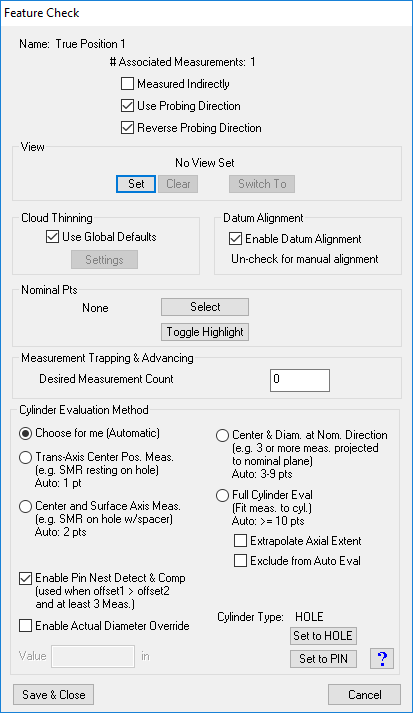 Offset Compensation
Inspection Controls
Evaluation Method
Building Feature Checks
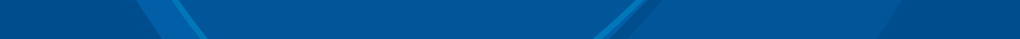 Cylinder Evaluation Method
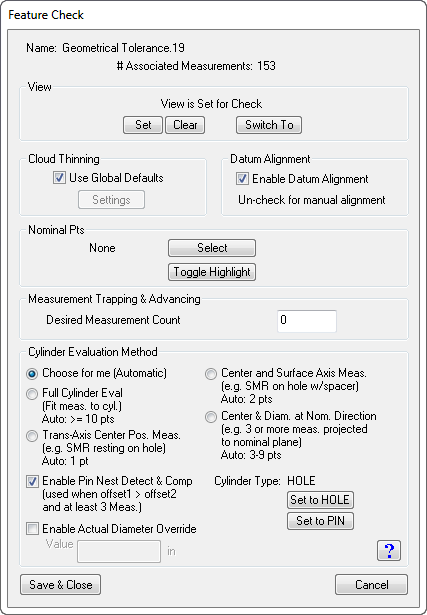 Circle Fit Evaluations:
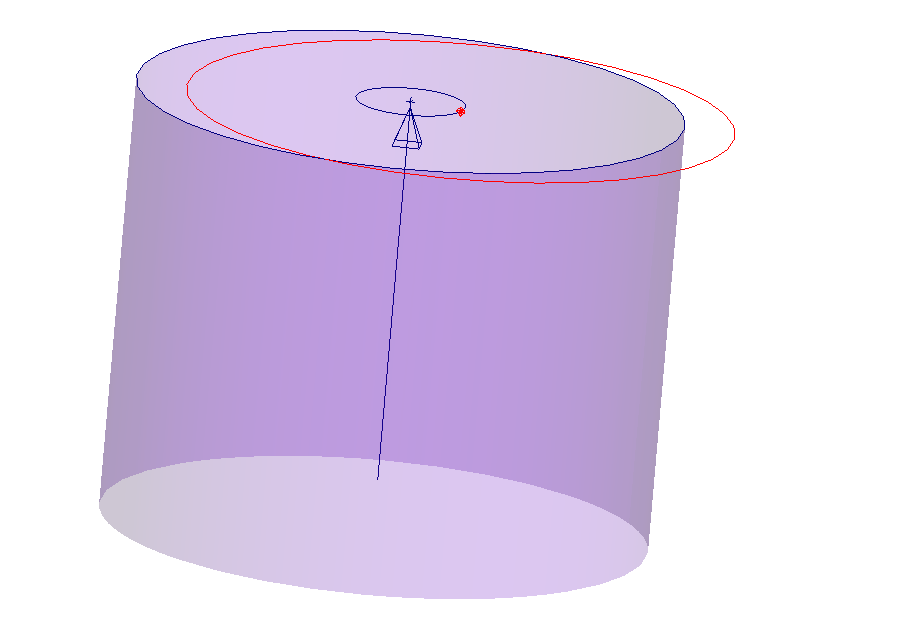 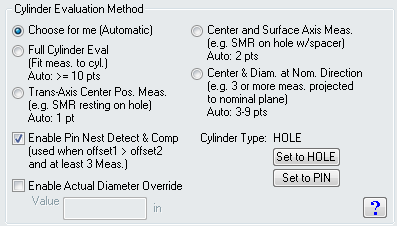 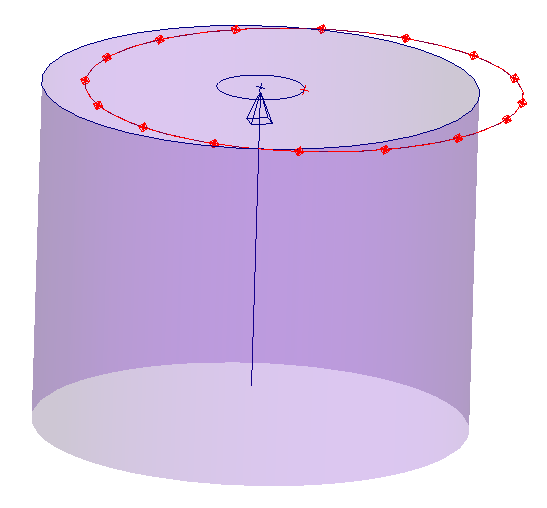 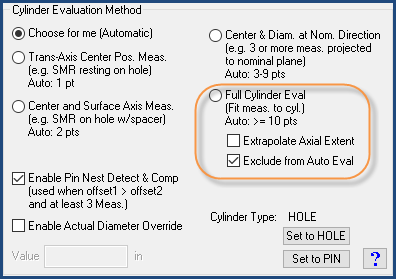 Axis Fit Evaluations:
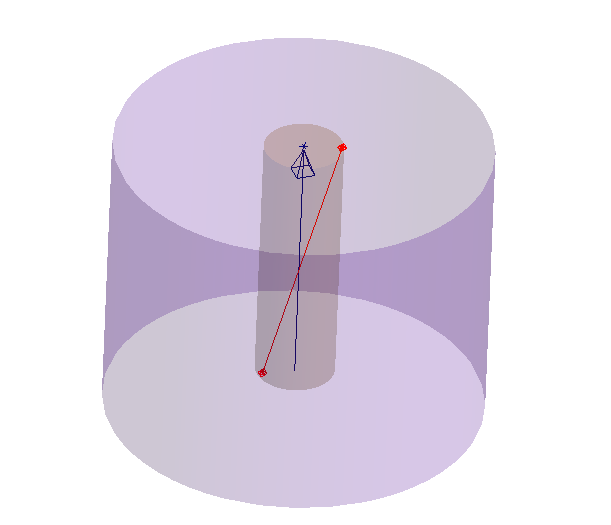 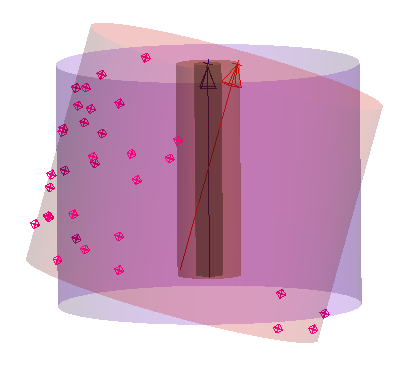 Building Feature Checks
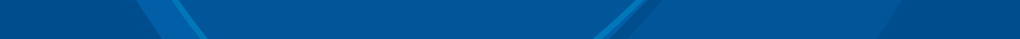 Cylinder Evaluation Method
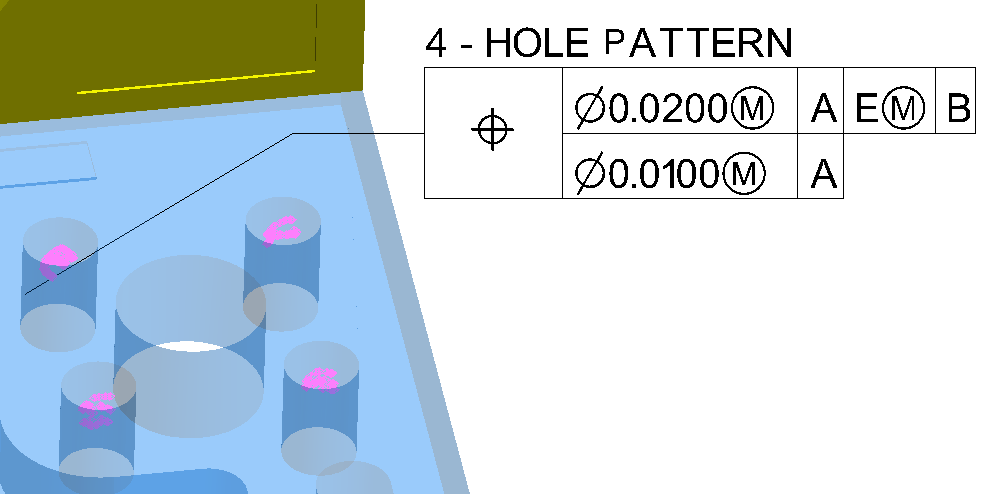 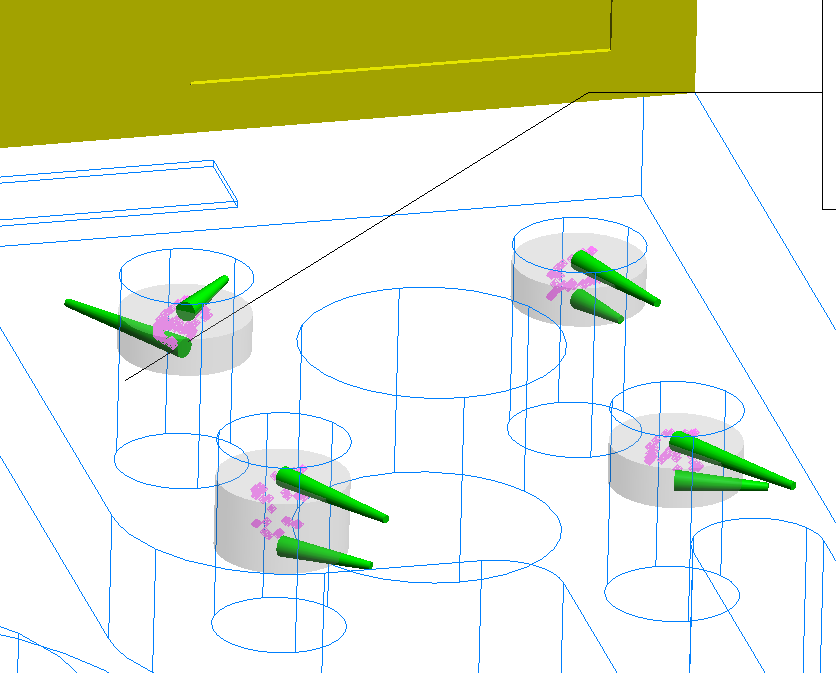 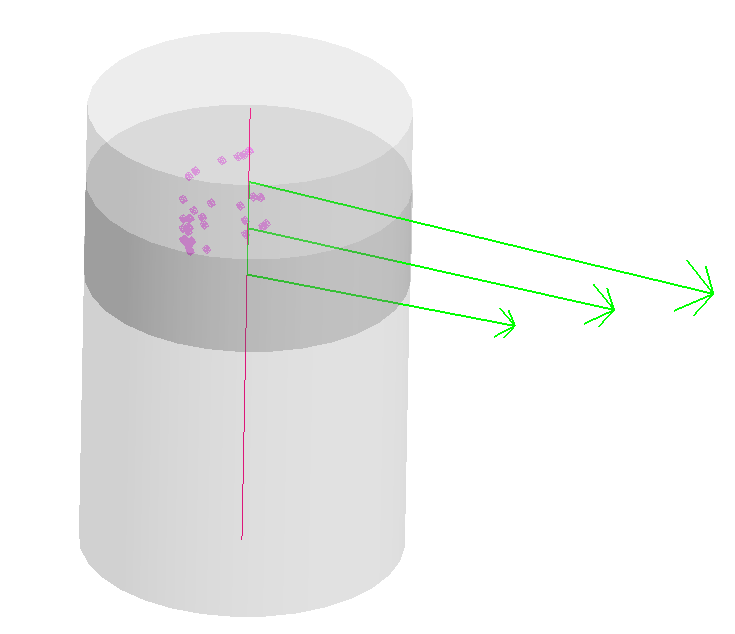 Extrapolate Axial Extents
Off…
Building Feature Checks
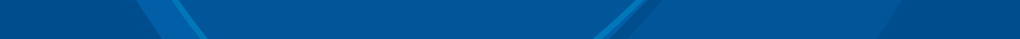 Cylinder Evaluation Method
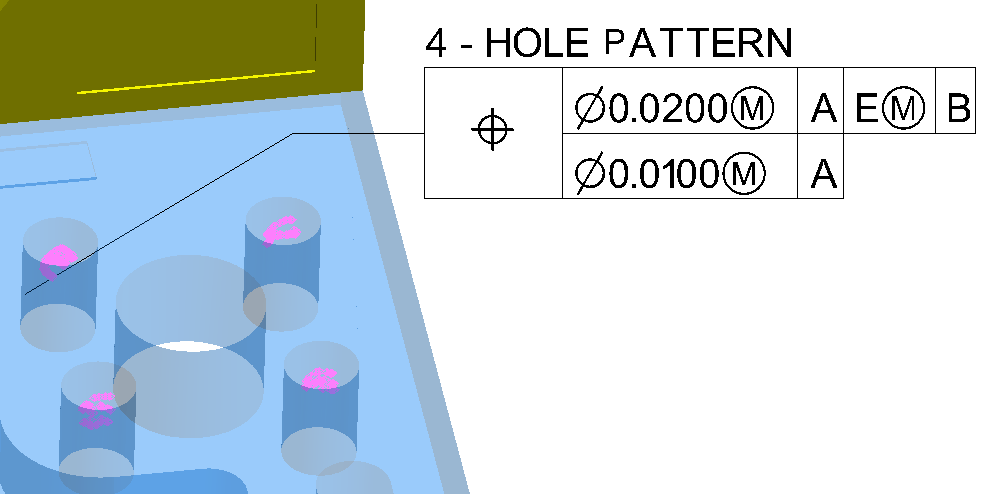 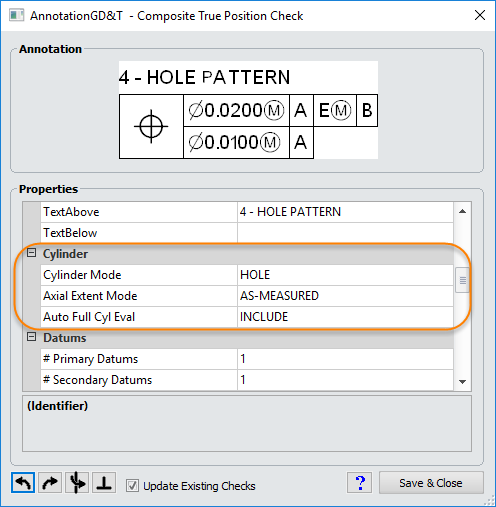 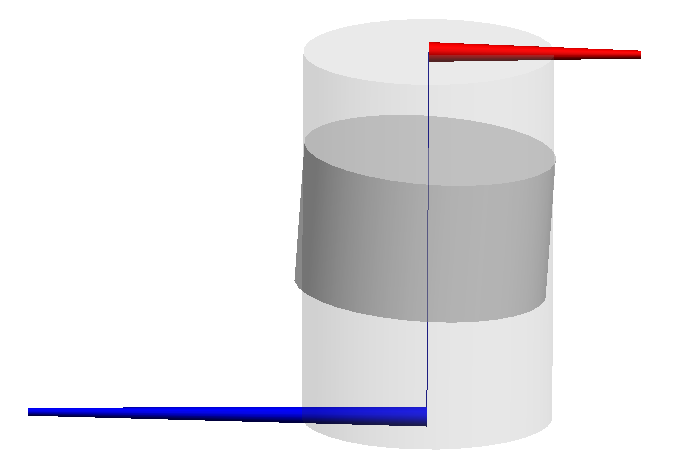 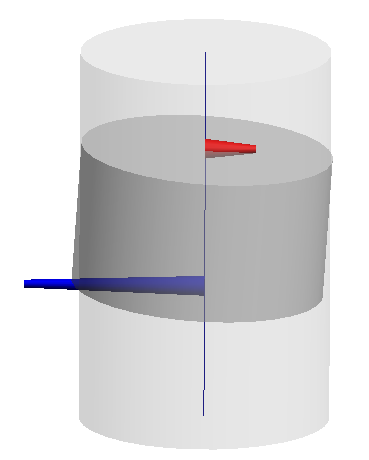 Datum Alignment
Datum Alignment
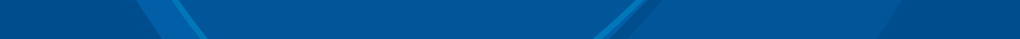 Right- Click Datum Category
Select “Align”
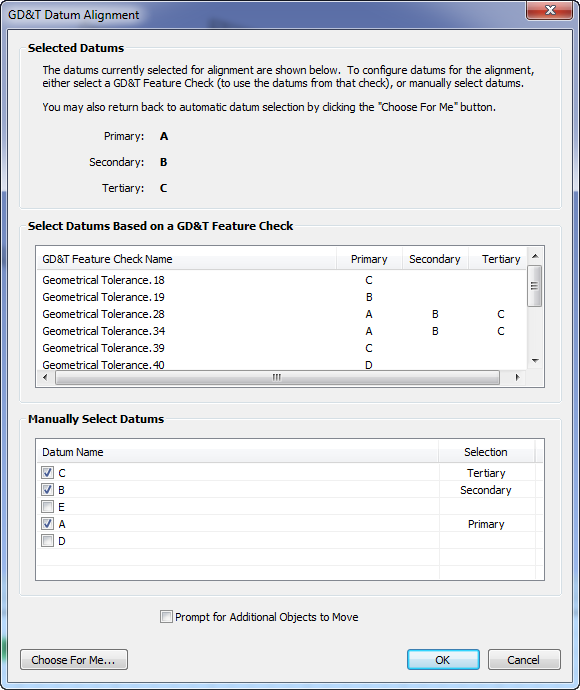 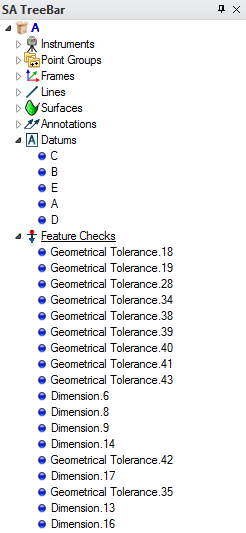 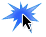 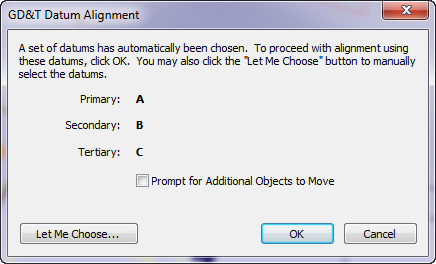 Datum Alignment
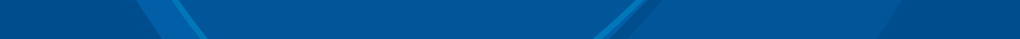 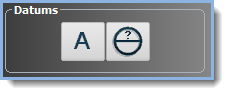 Datums and Degrees of Freedom
Geometry Type 
Sequence
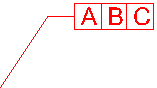 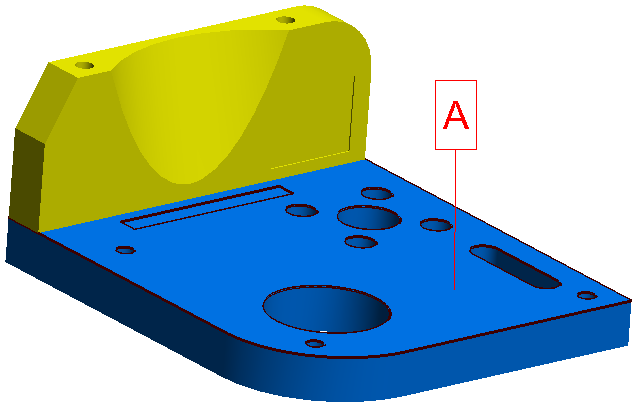 A
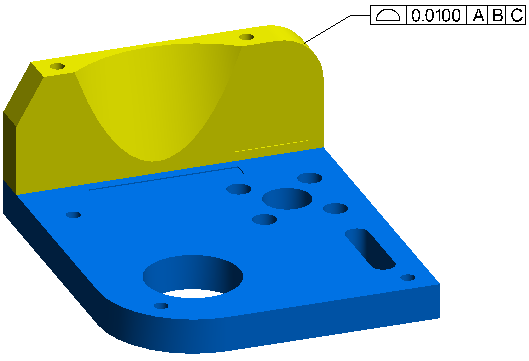 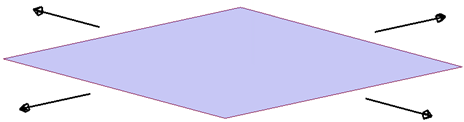 Rx, Ry, Z
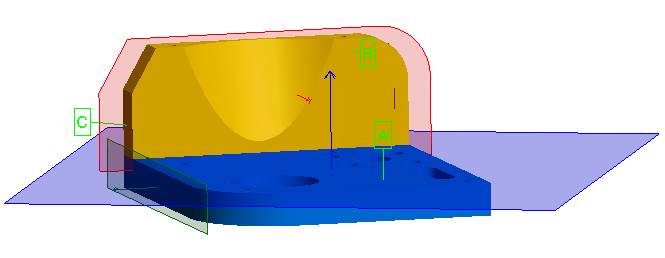 C
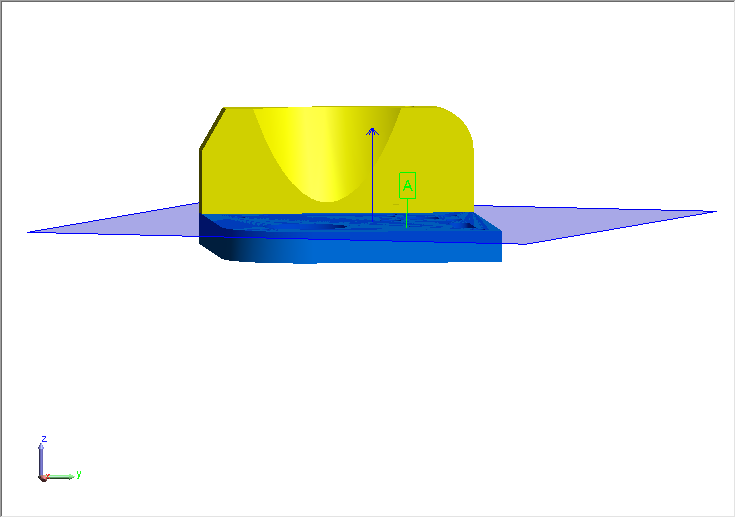 3 DoF Remain
X,Z, Rx, Ry, Rz + Y
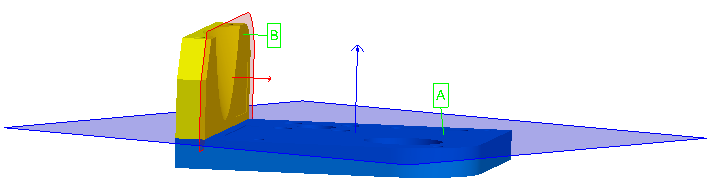 B
Rx, Ry, Z + X, Rz
1 DoF Remains
Datum Alignment
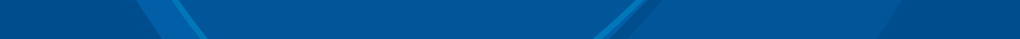 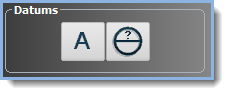 Datums and Degrees of Freedom
Geometry Type
Sequence
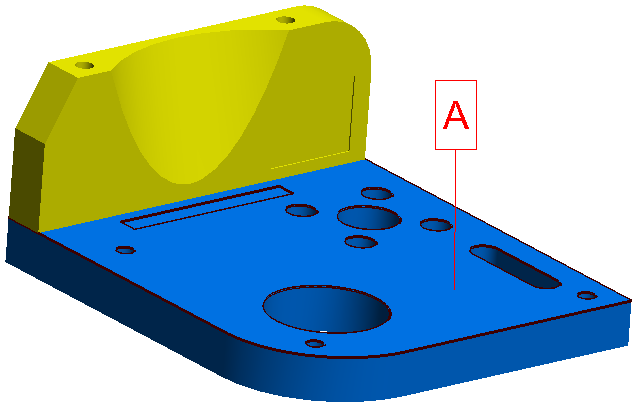 A
Rx, Ry, Z
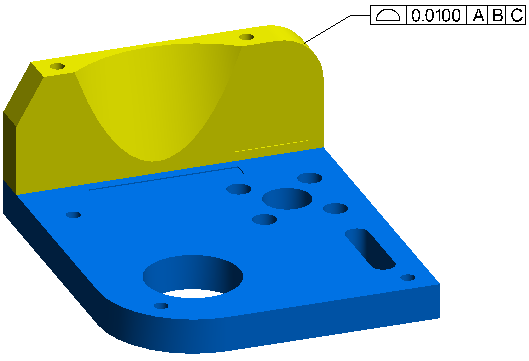 B
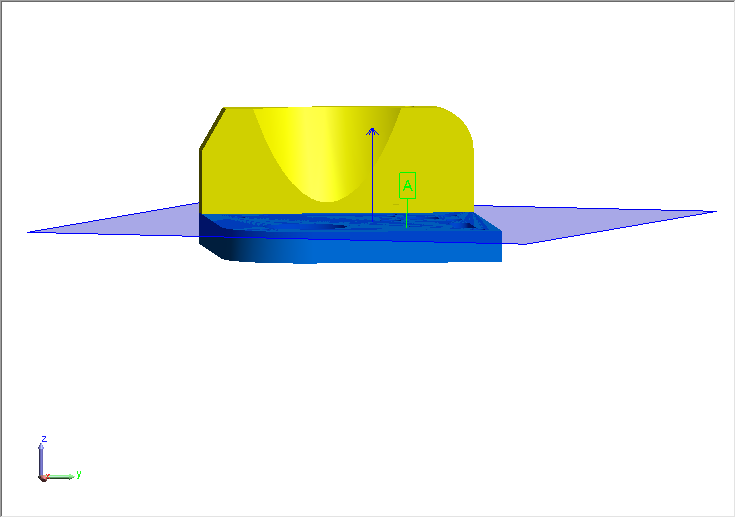 3 DoF Remain
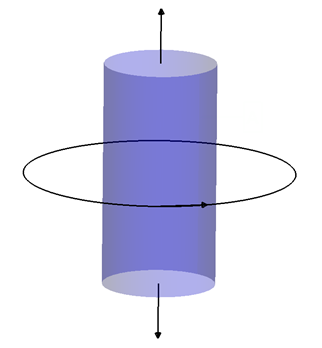 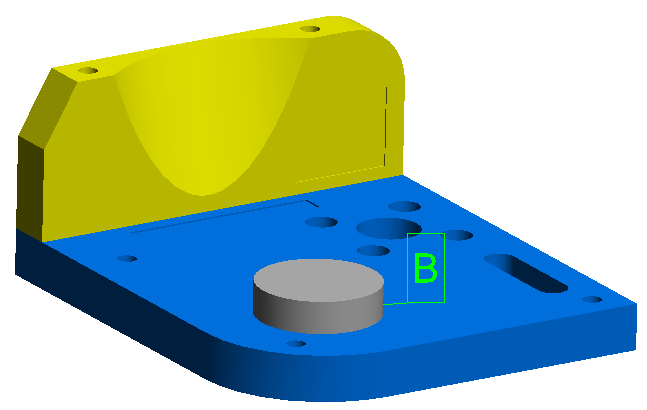 C
X,Y,Z, Rx,Ry, + Rz
Rx, Ry, Z + X, Y
1 DoF Remains
Datum Alignment
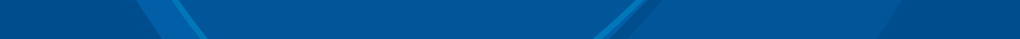 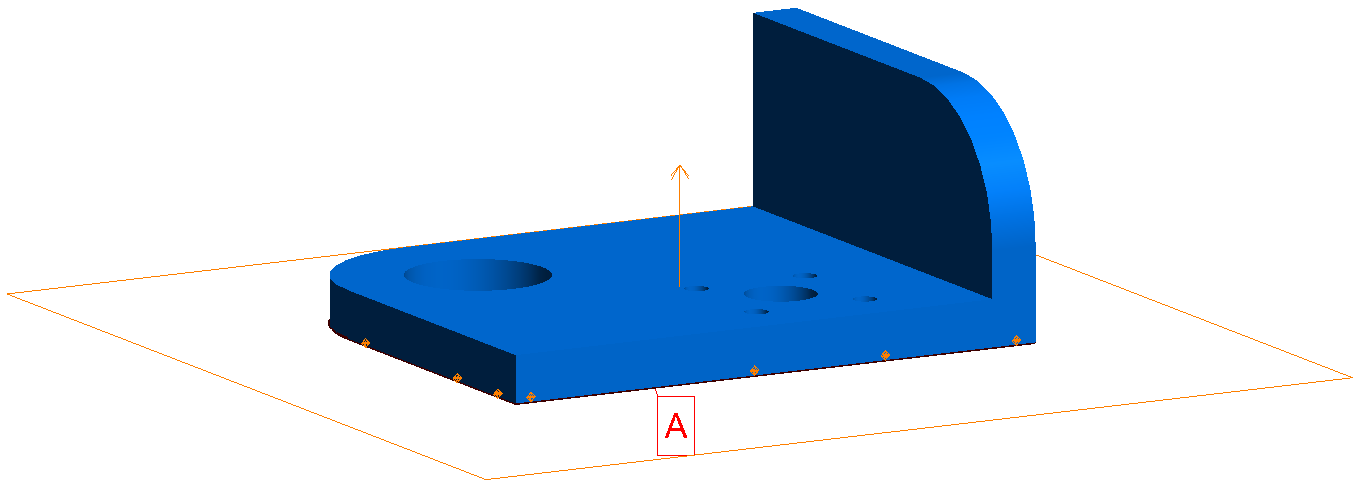 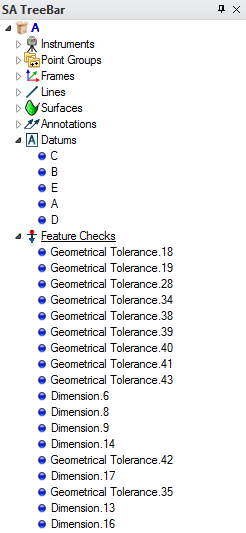 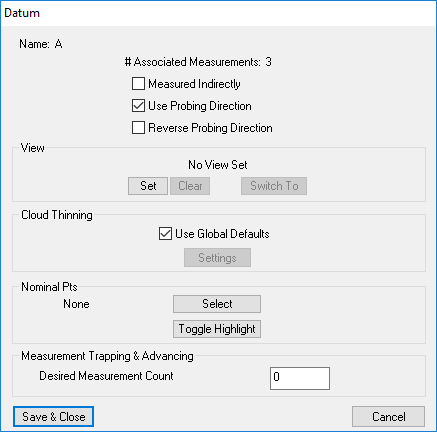 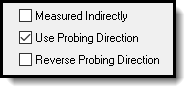 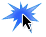 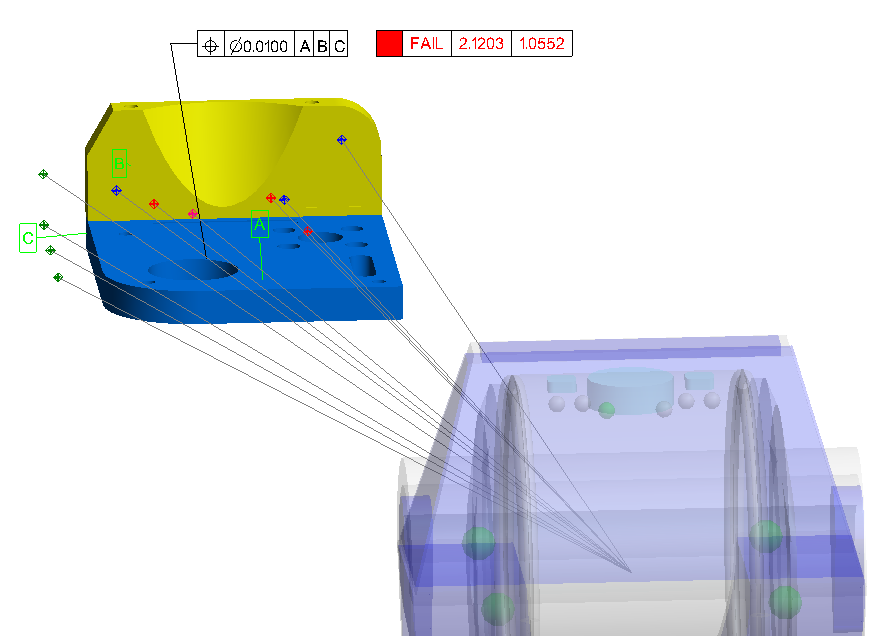 Offset Compensation
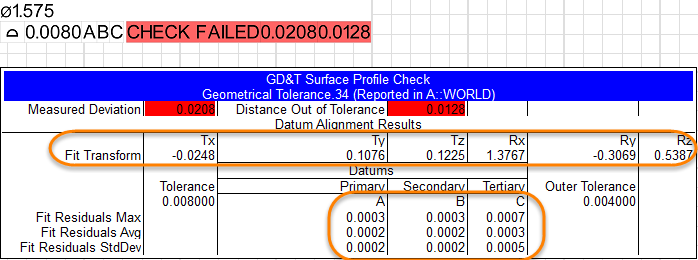 Datum Alignment
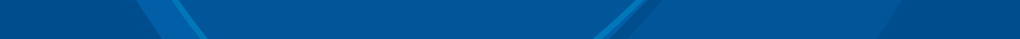 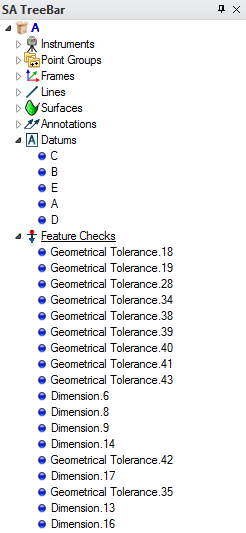 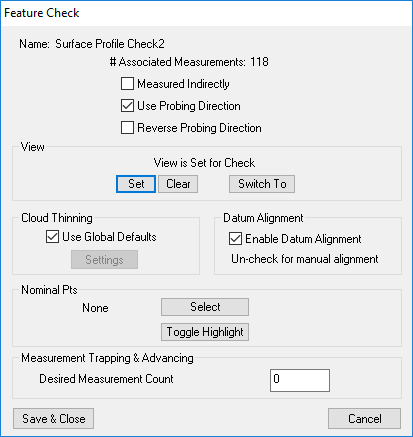 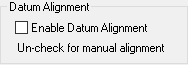 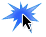 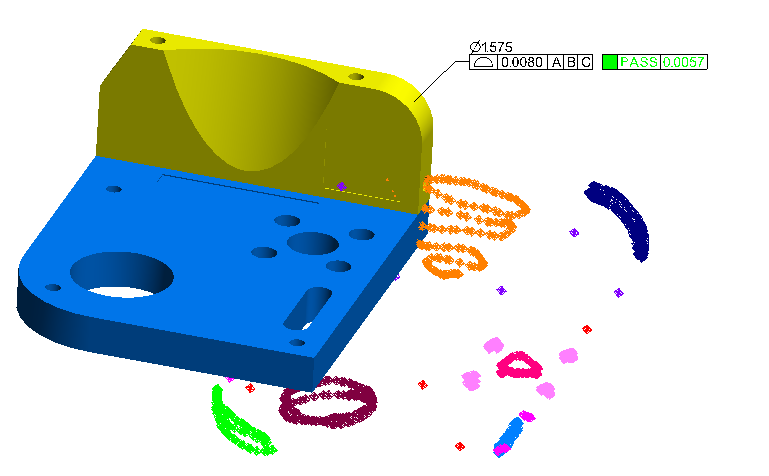 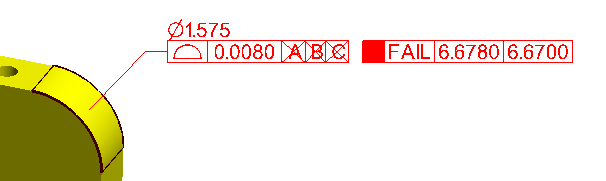 Enable Datum Alignment
Datum Alignment
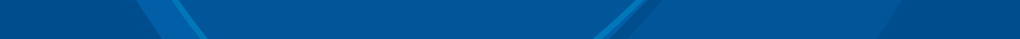 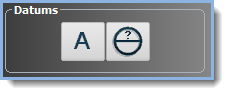 Aligning to Curved Surfaces
Surface Datums require “Offset Object” designation
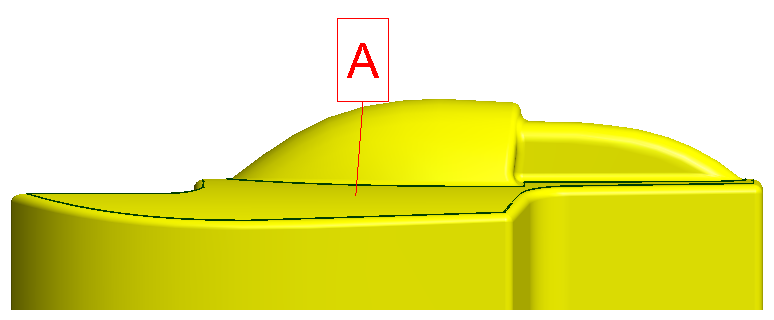 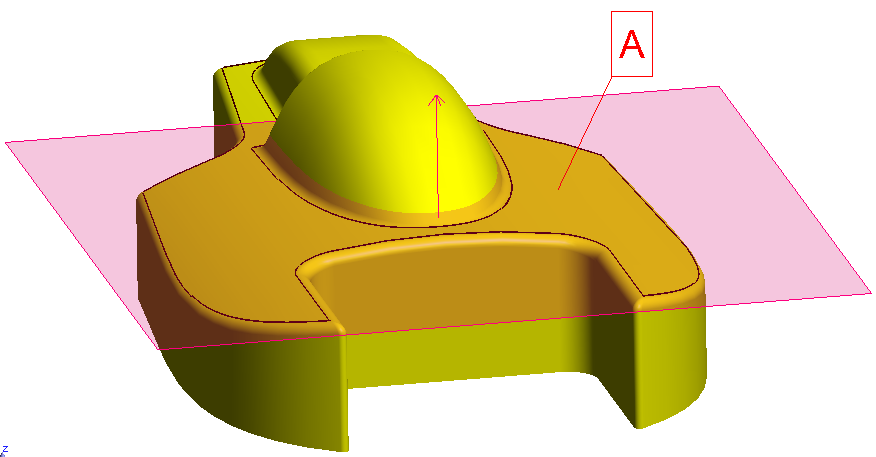 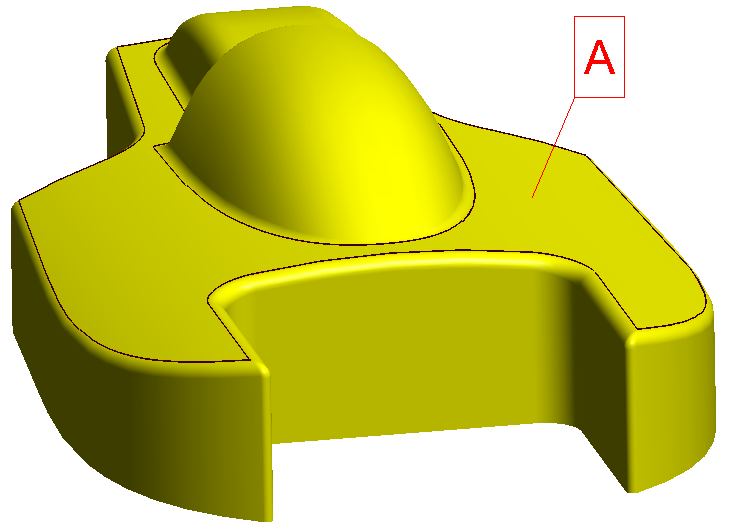 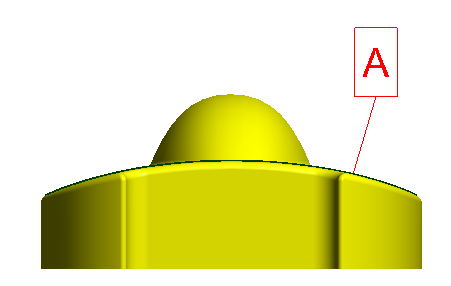 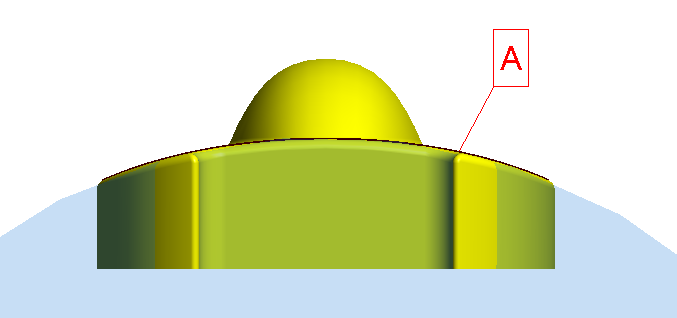 Constrains (Rx, Ry, Z )
     but not (Rz, X or Y)
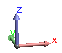 Constrains (X,Z,Rx,Rz ) 
      but not (Y or Ry)
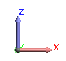 Datum Alignment
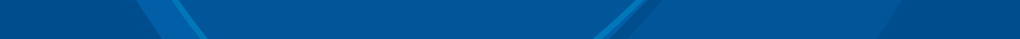 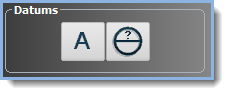 Aligning to Curved Surfaces
Surface Datums require “Offset Object” designation
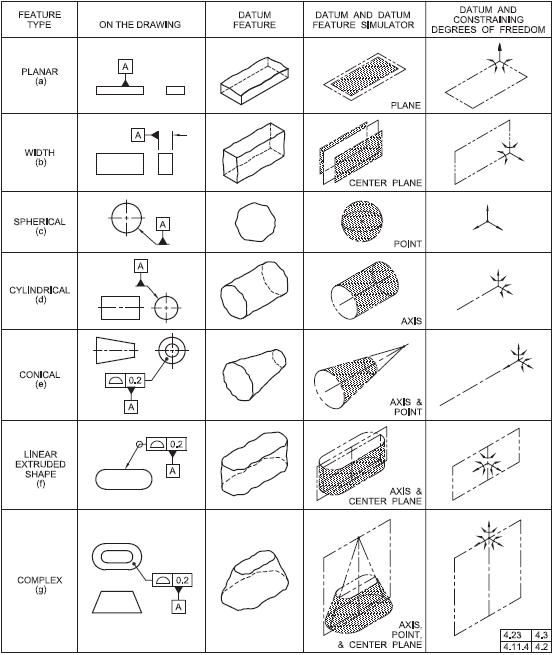 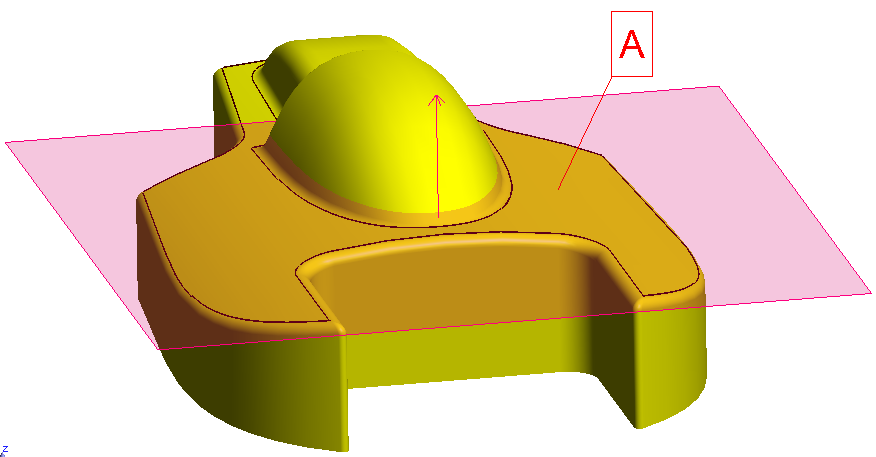 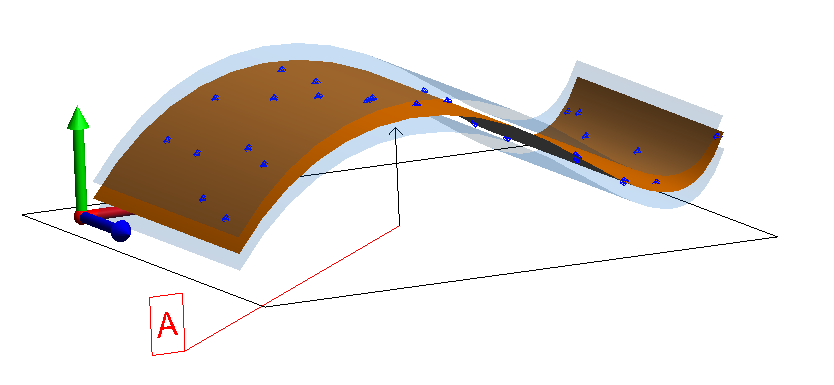 Datum Alignment
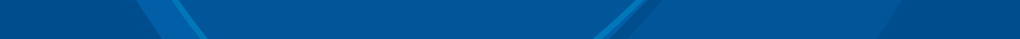 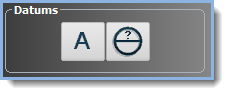 Aligning to Curved Surfaces
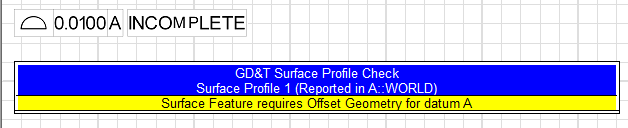 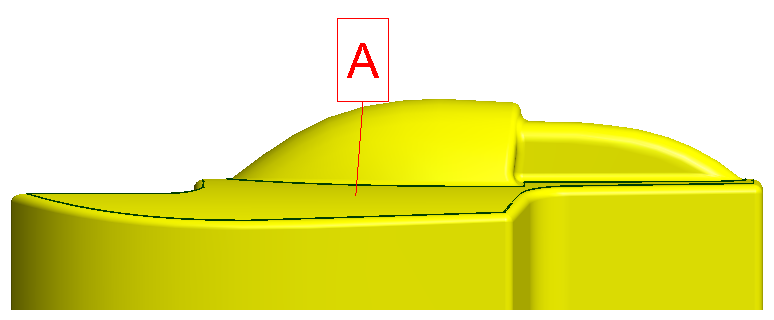 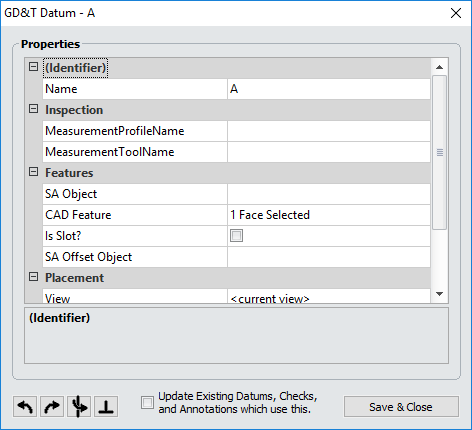 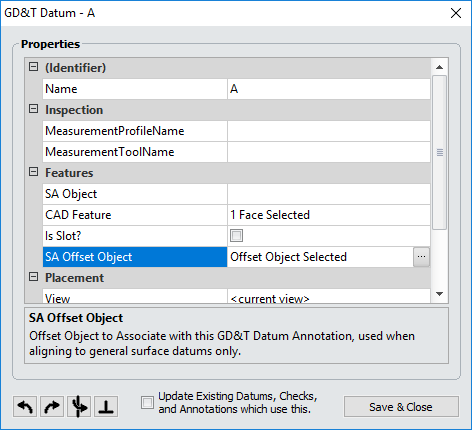 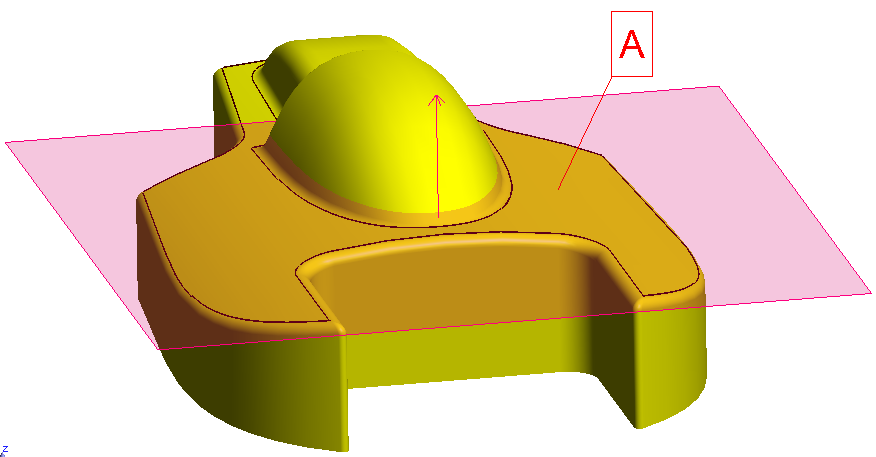 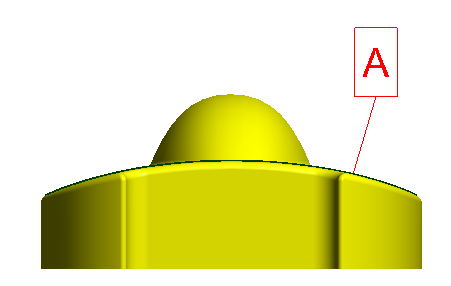 Evaluations Tools
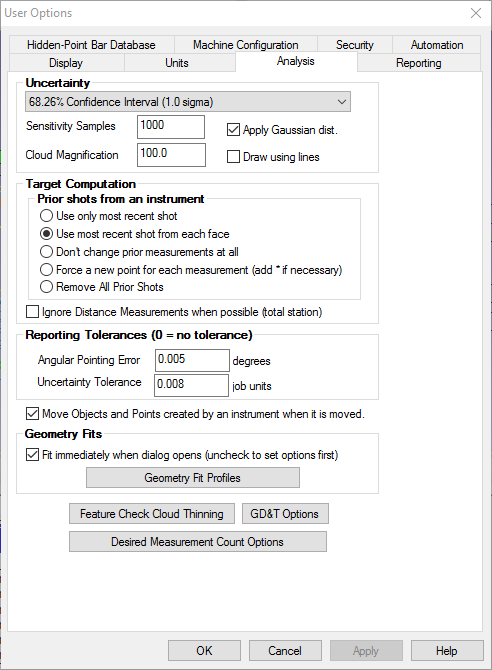 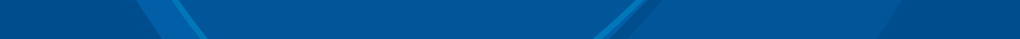 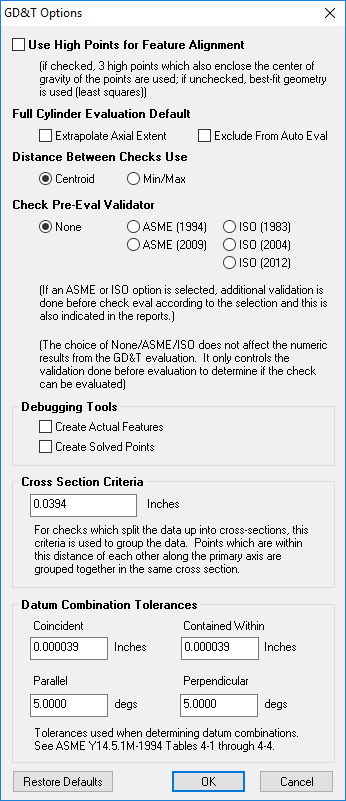 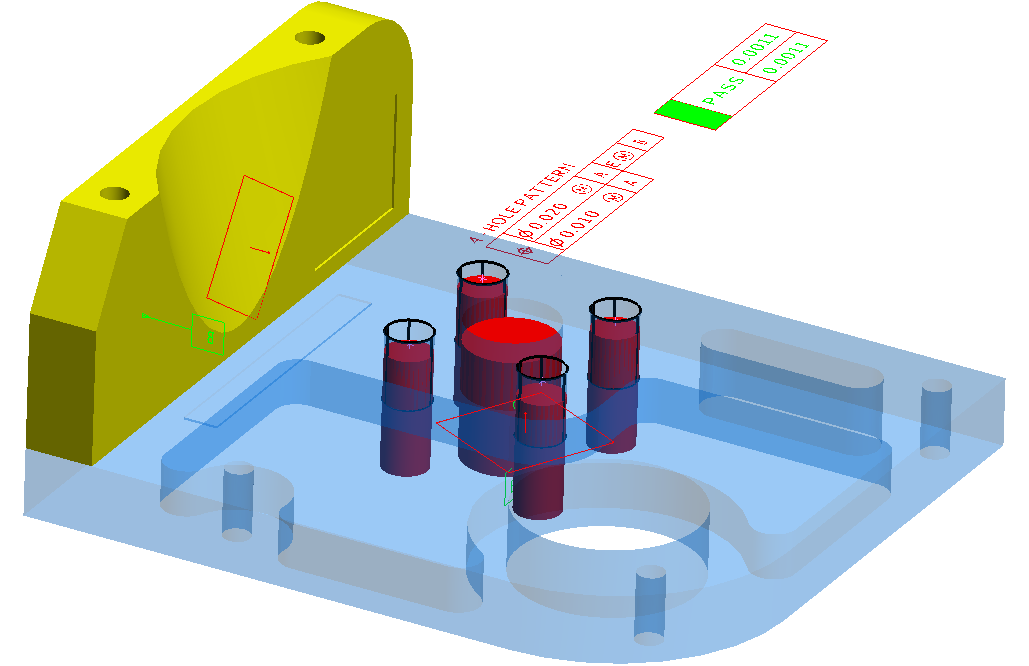 Questions?
4/23/2017
4/23/2017
4/23/2017
4/23/2017
Troubleshooting
Check Computation
Geom Relationships
Datum Alignment
Curvy Surfaces
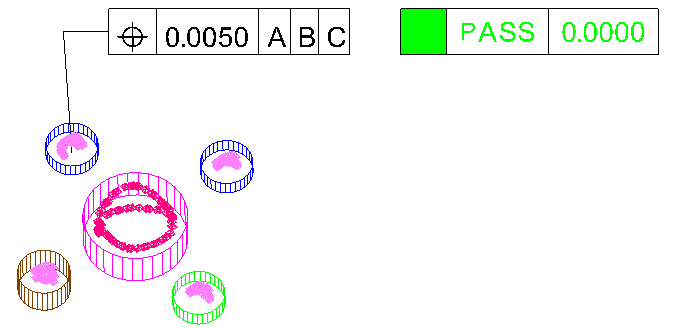 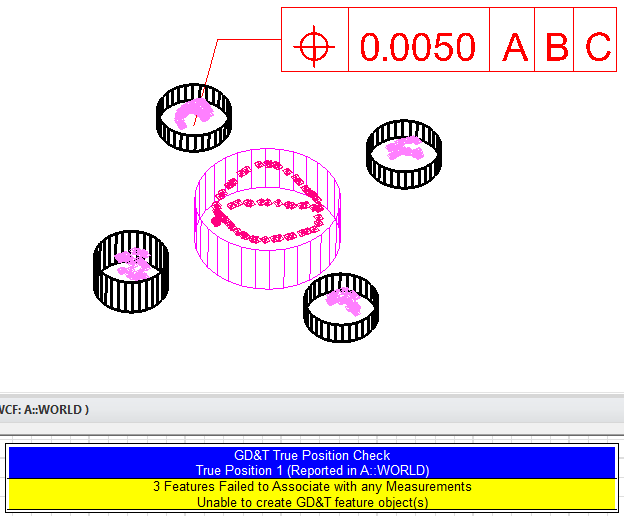 4/23/2017
Demo- Basic Fit & Link
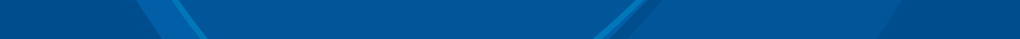 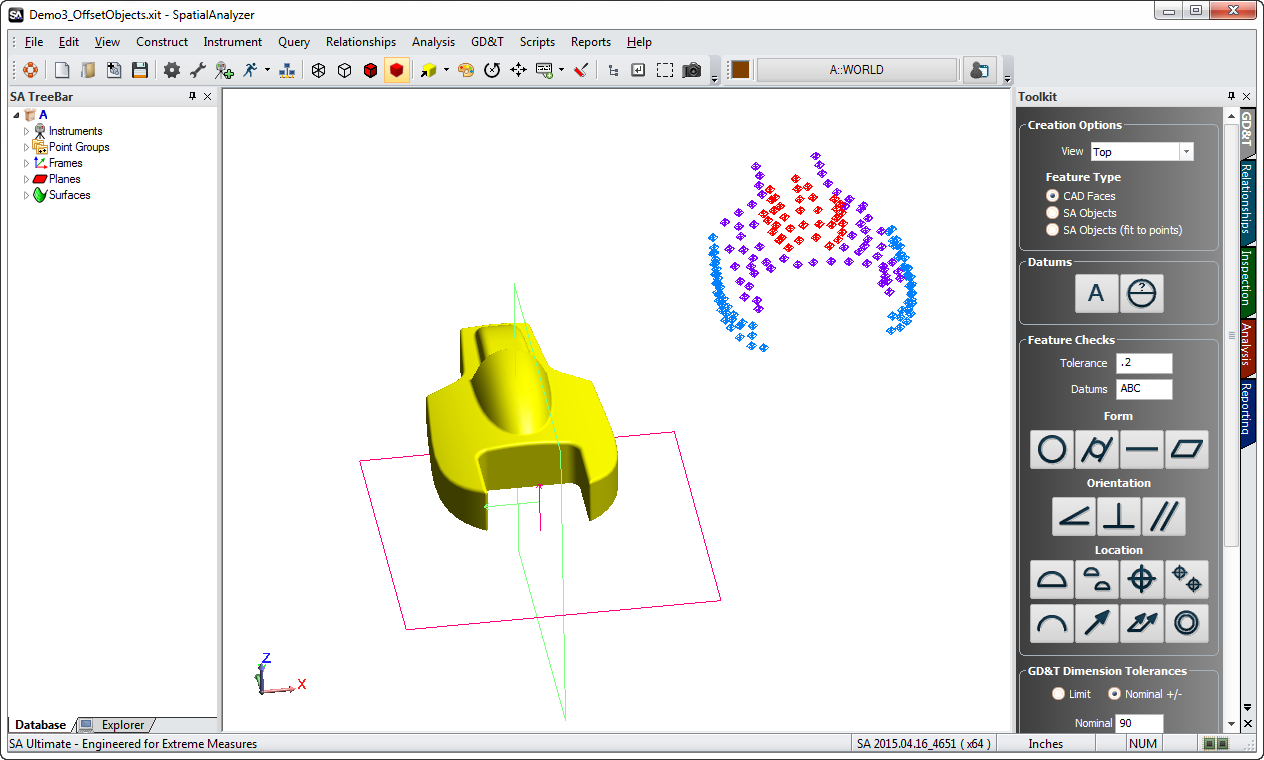 [Speaker Notes: Objective is to demonstrate:
Setting a view for the Annotations
Adding Datums Annotations
Adding Feature checks Annotations
Opening the Properties and changing properties
Controlling Graphical Placement
End with Direct CAD Import with all the annnotations]
Reporting
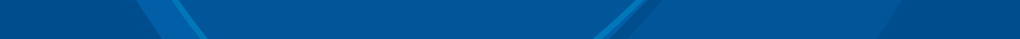 Basic Report Display Options
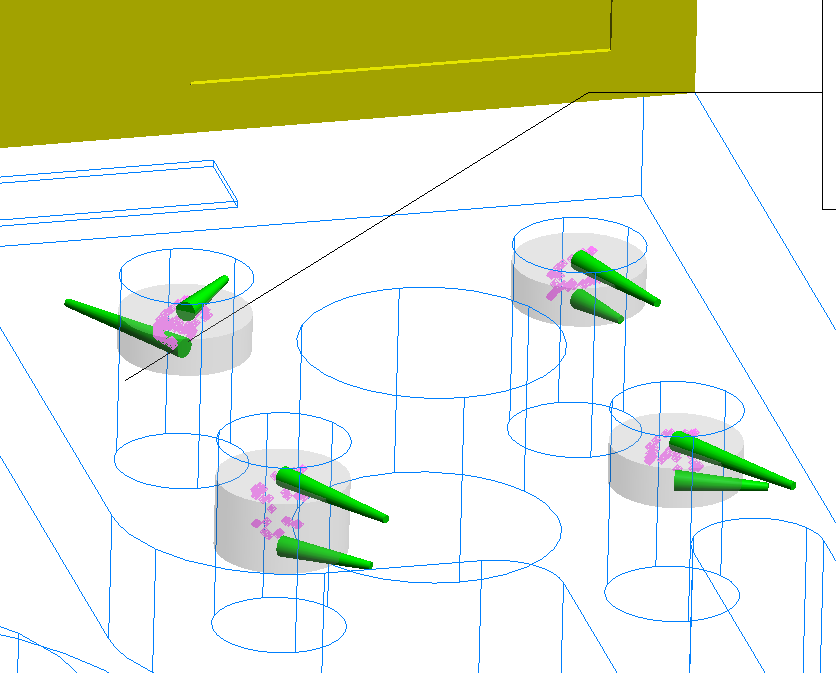 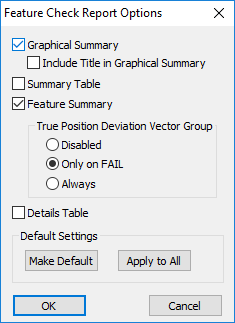 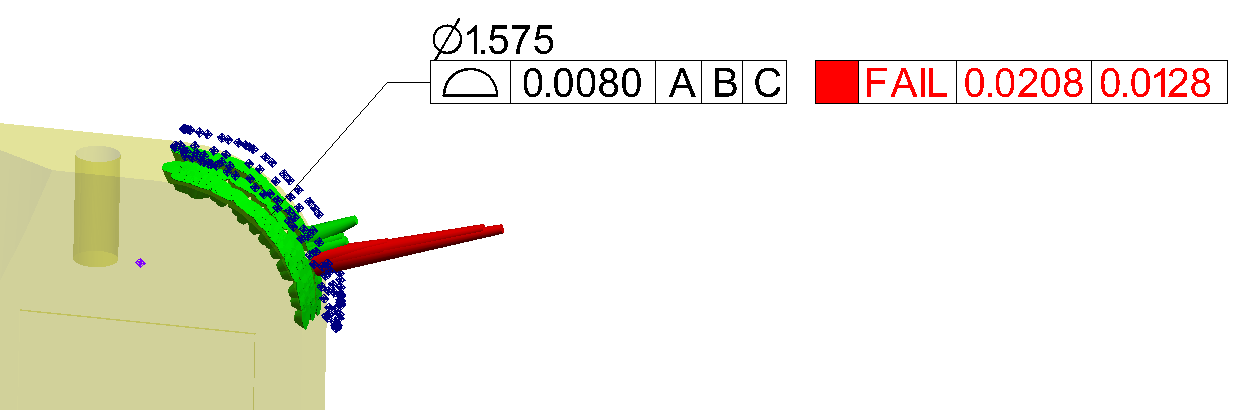 Reporting
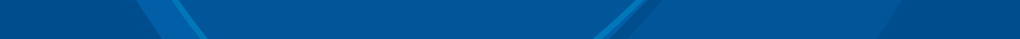 Basic Report Display Options
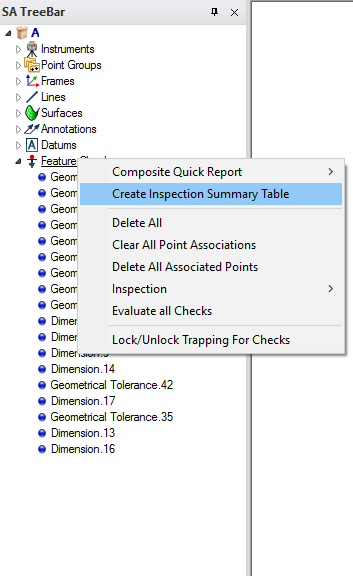 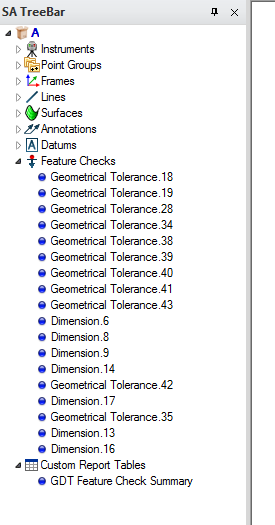 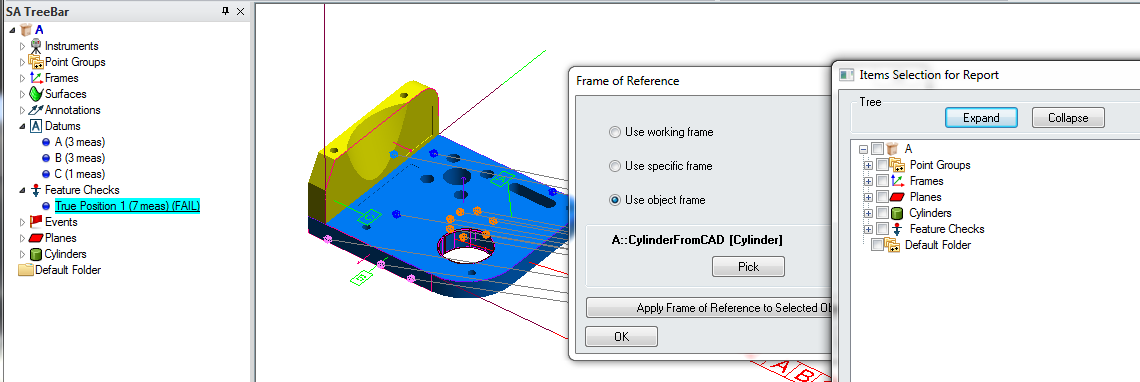 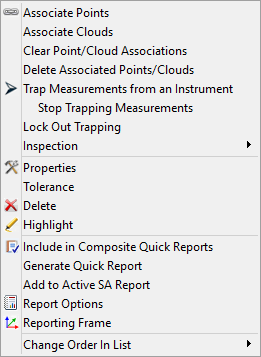 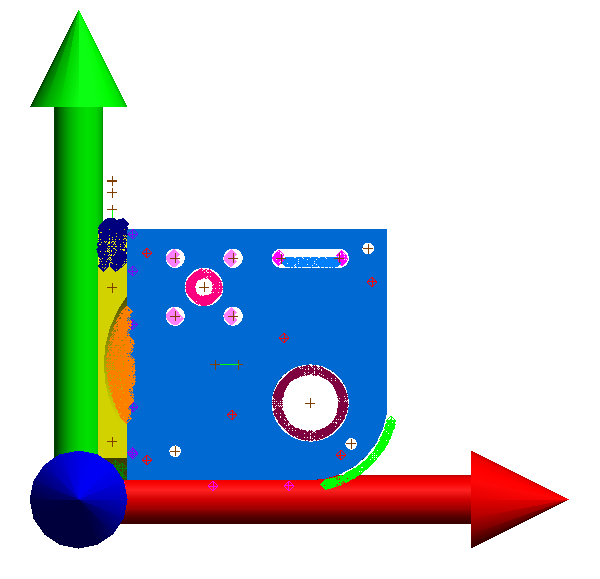 Reporting
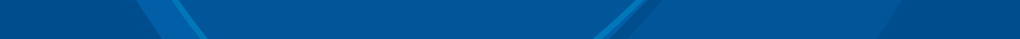 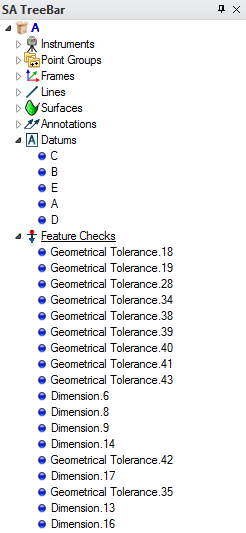 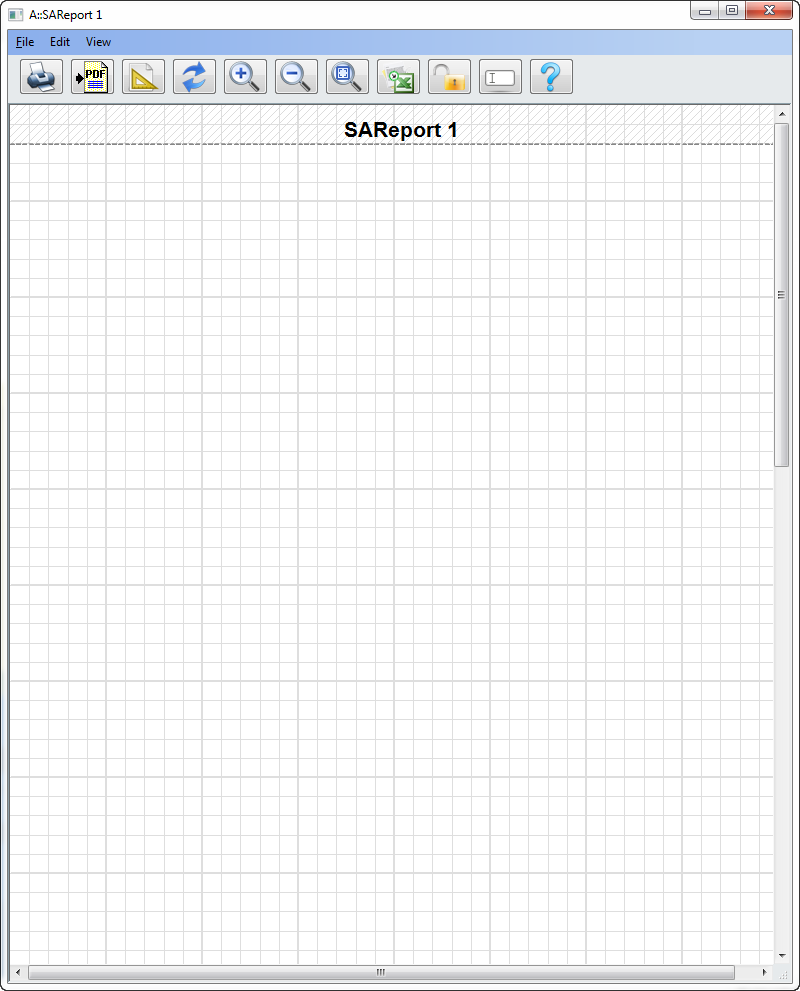 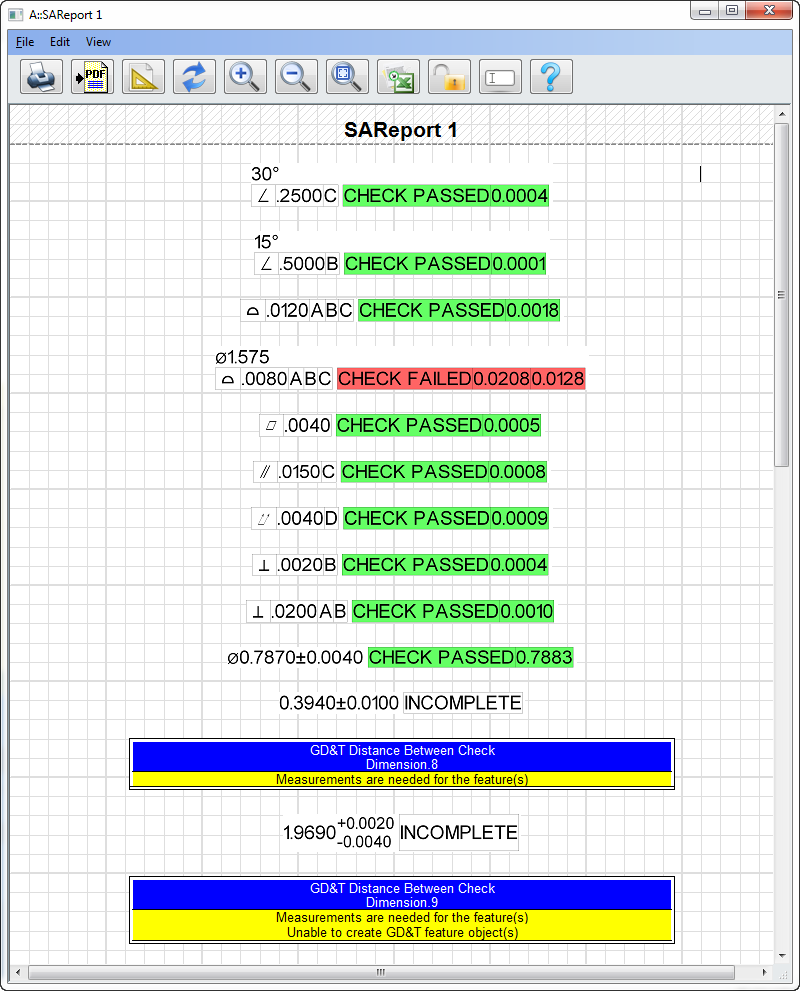 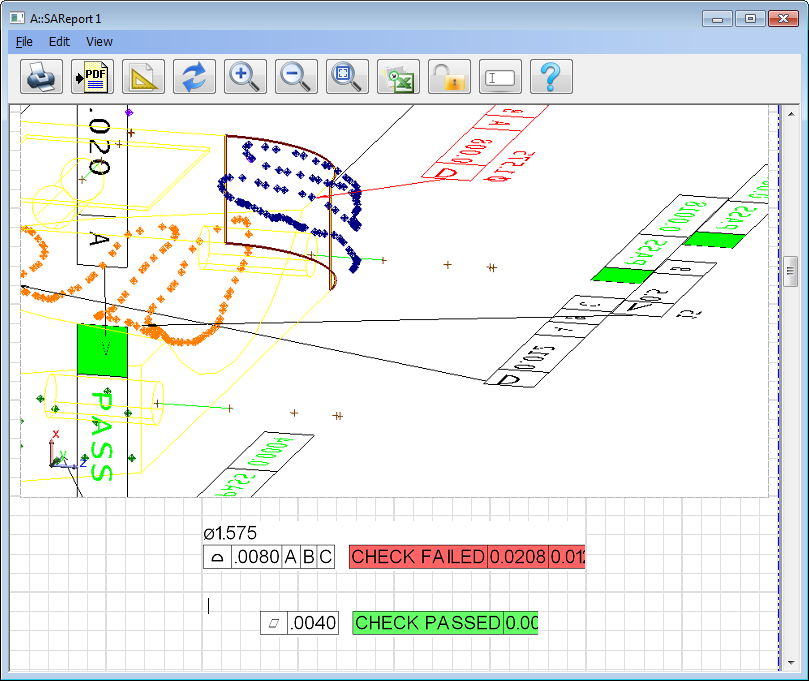 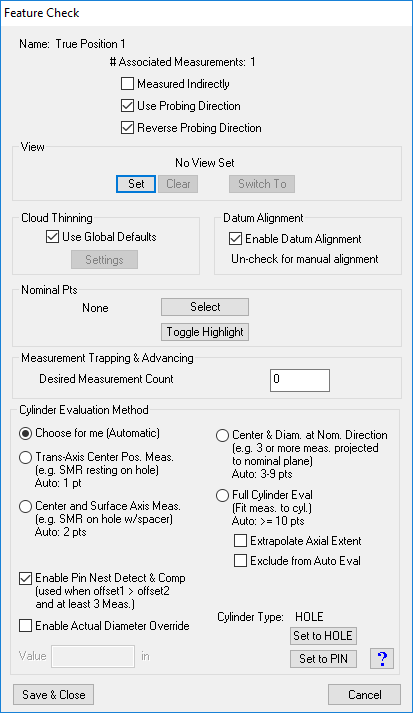 Inspection 
Controls
Reporting
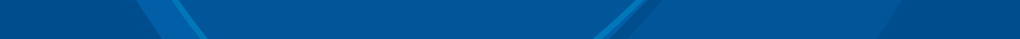 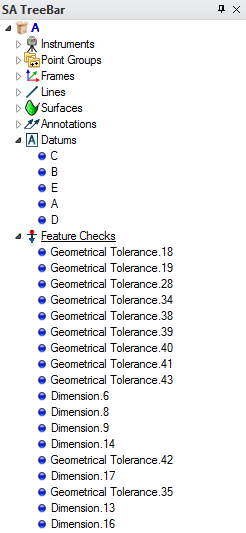 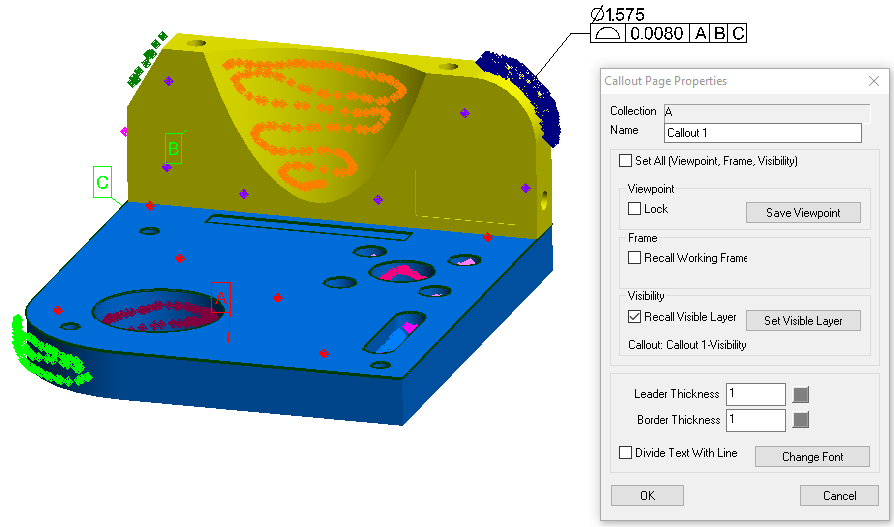 Callout layer control now supports Annotations
Datum Alignment
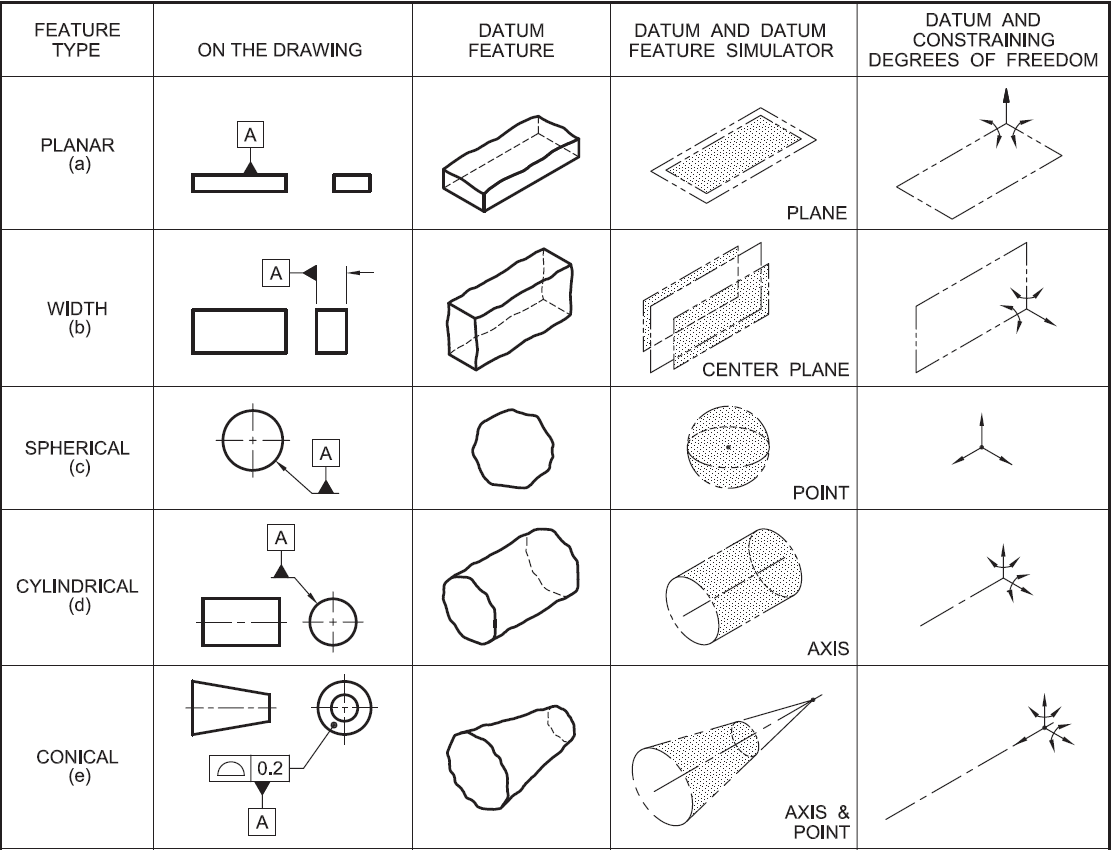 Z,Rx,Ry
Start thinking: 

Datum Priority
Degrees of Freedom
Offset Compensation
X,Y,Z
X,Y,Rx,Ry
X,Y,Z,Rx,Ry
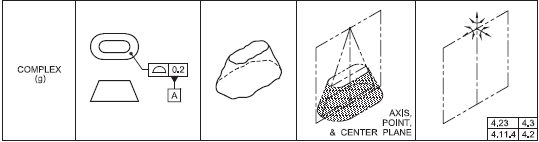 X,Y,Z,Rx,Ry,Rz
All 6 DoF are constrained with 1 datum…
4/23/2017
Concentricity
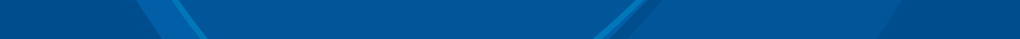 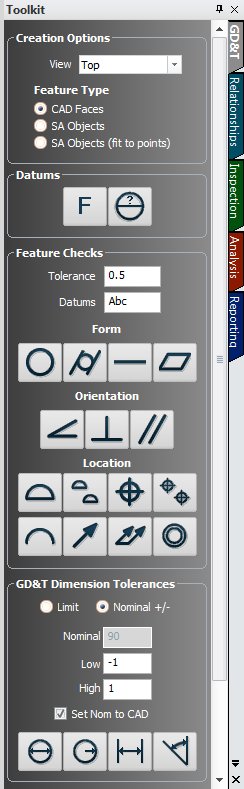 Cross Section Checks:
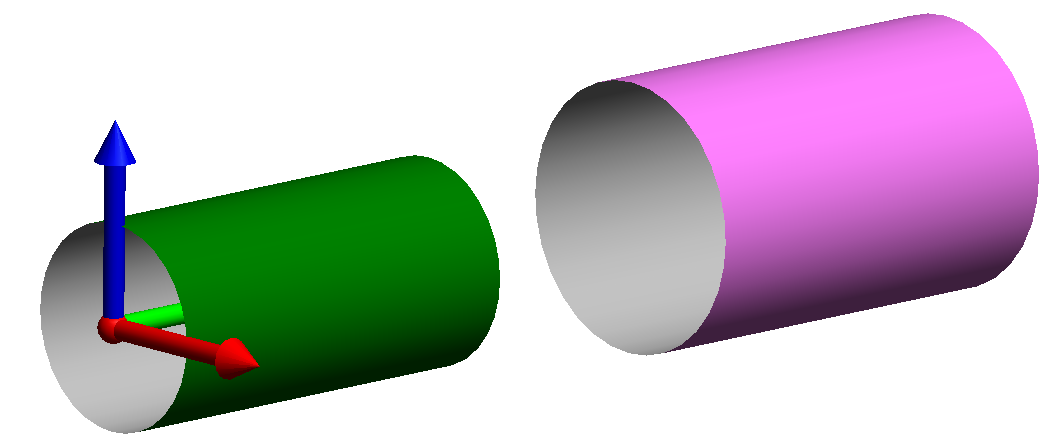 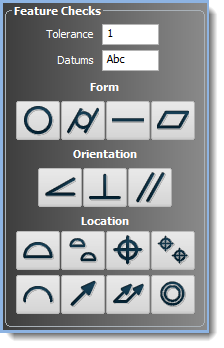 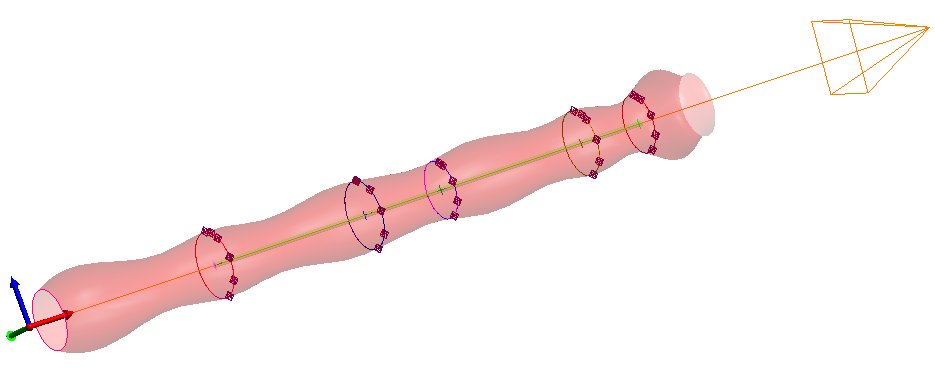 Concentricity
Cross Section
Check
GD&T Inspection
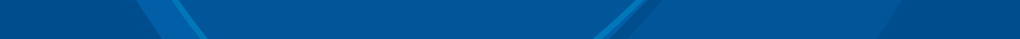 Why GD&T???
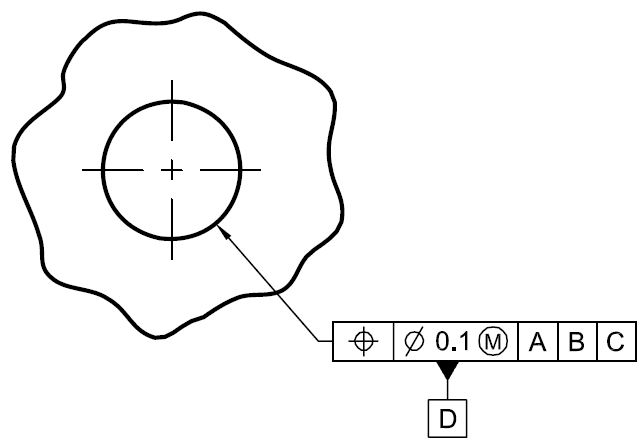 GD&T answers the following questions:

1. How did you align to the part? 

2. What evaluation method did you use? 

3. What tolerance did you use?

Will the bolt fit in the hole, YES or NO?
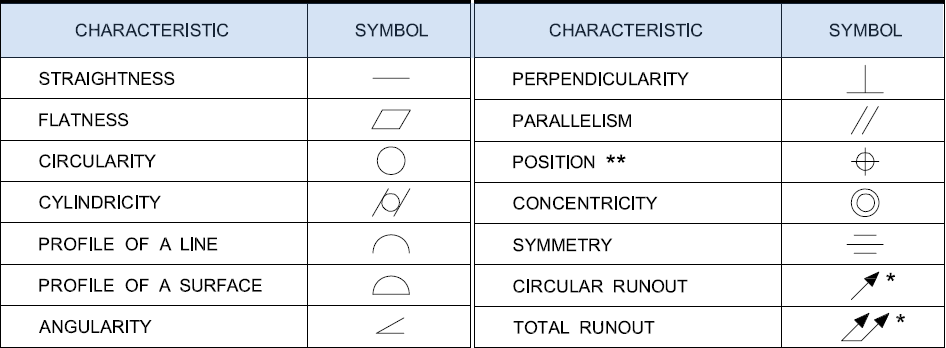 [Speaker Notes: SA’s GD&T Inspection tools provides engineer’s the ability to perform standardized Geometric Dimensioning and Tolerancing 
with complete confidence that their inspection is in accordance with the guidelines of the ASME or ISO standard.]
GD&T Annotations
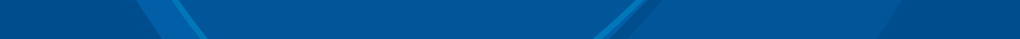 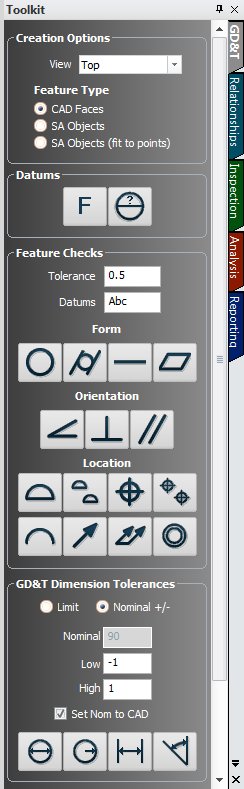 Datum and Datum Target Designations
(Hold down A-Z to pick a letter)
Click-point defines leader line anchor point
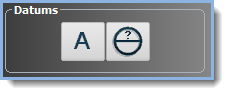 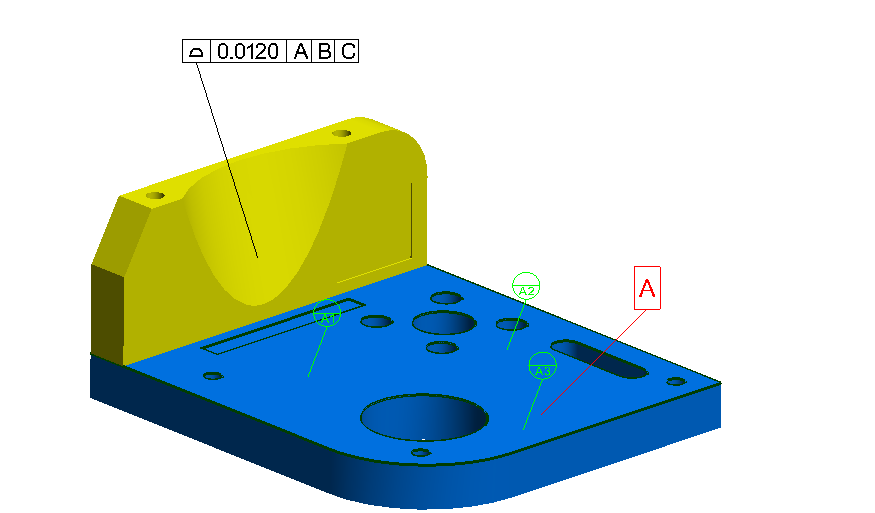 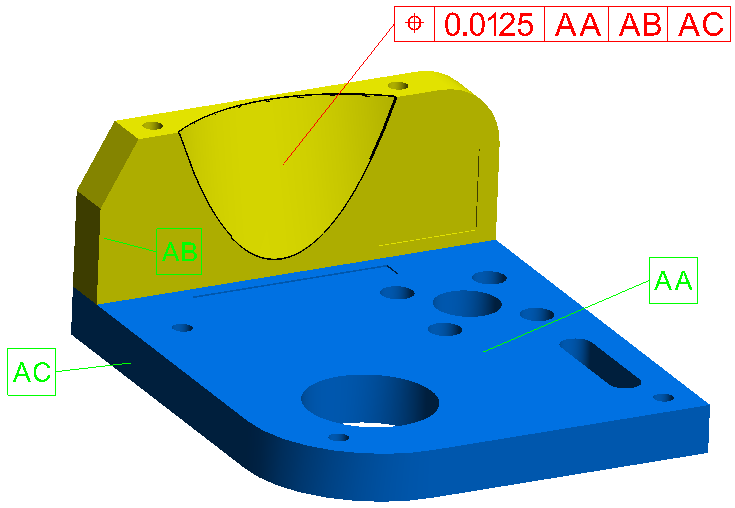 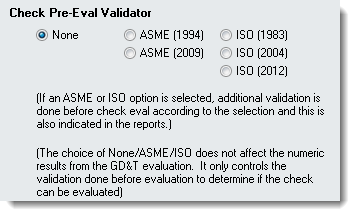 Building Annotations Demo
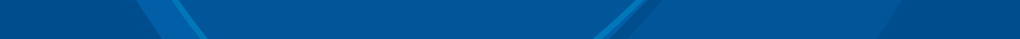 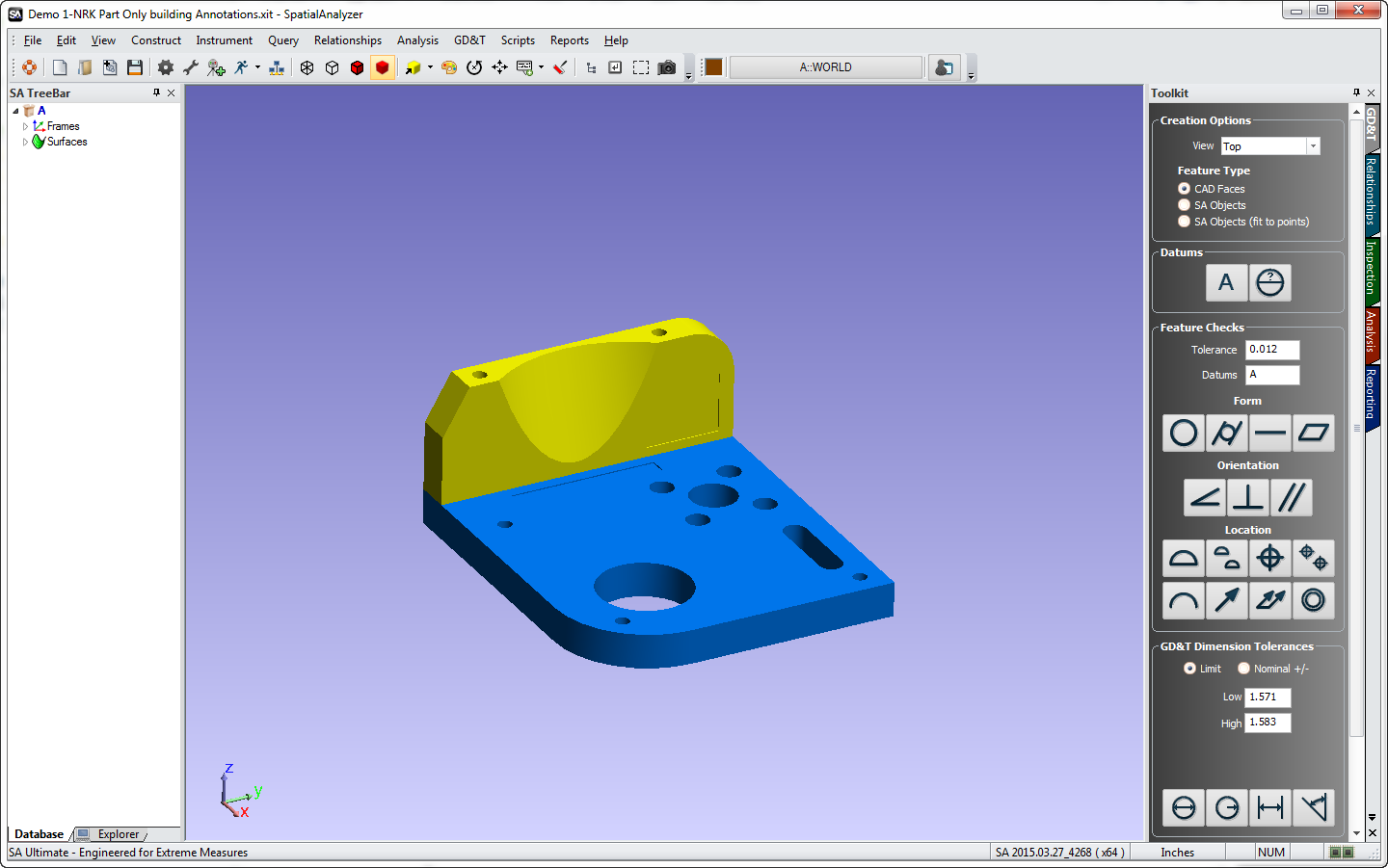 [Speaker Notes: Objective is to demonstrate:
Setting a view for the Annotations
Adding Datums Annotations
Adding Feature checks Annotations
Opening the Properties and changing properties
Controlling Graphical Placement
End with Direct CAD Import with all the annnotations]
Associating Data
Working with Datums and Feature Checks